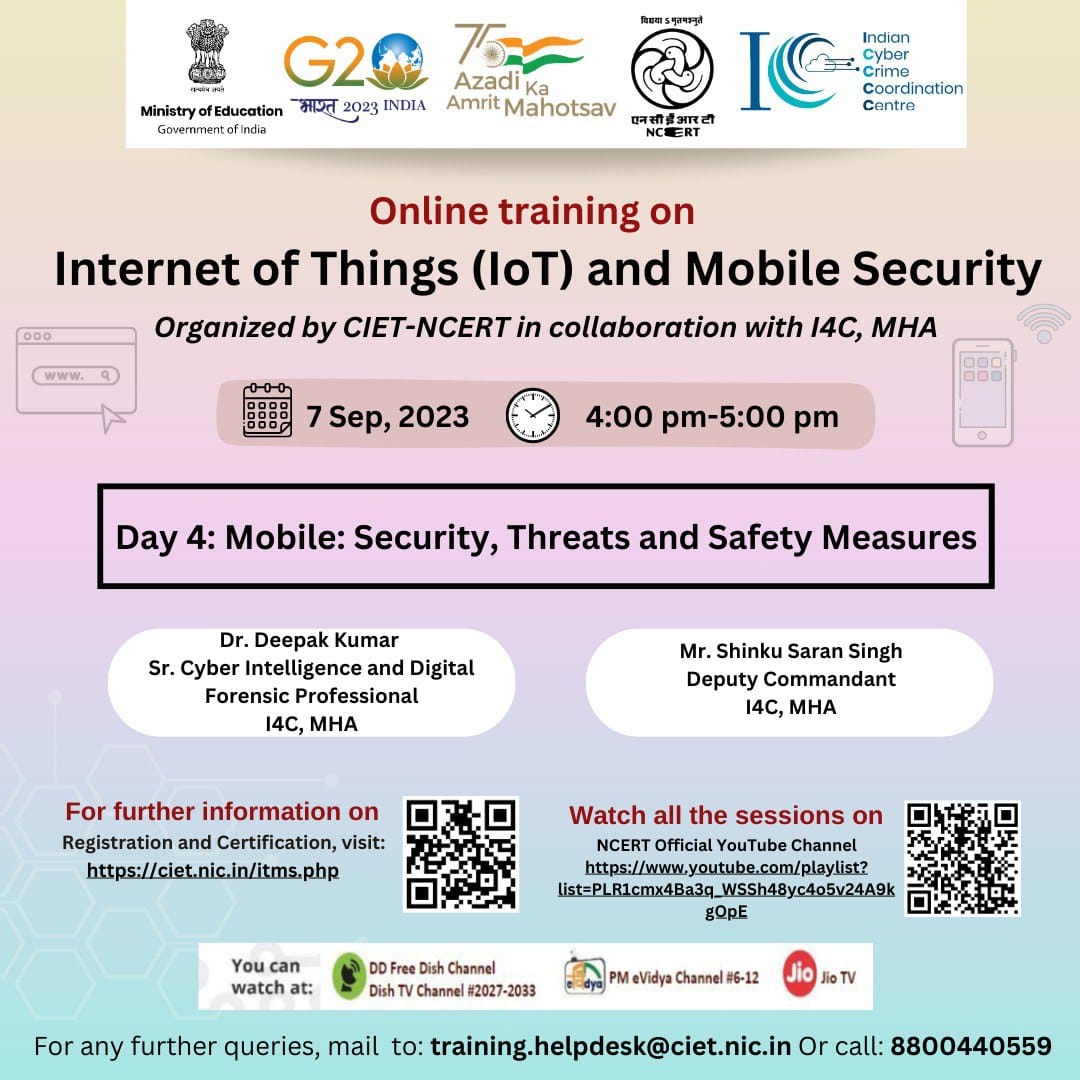 1
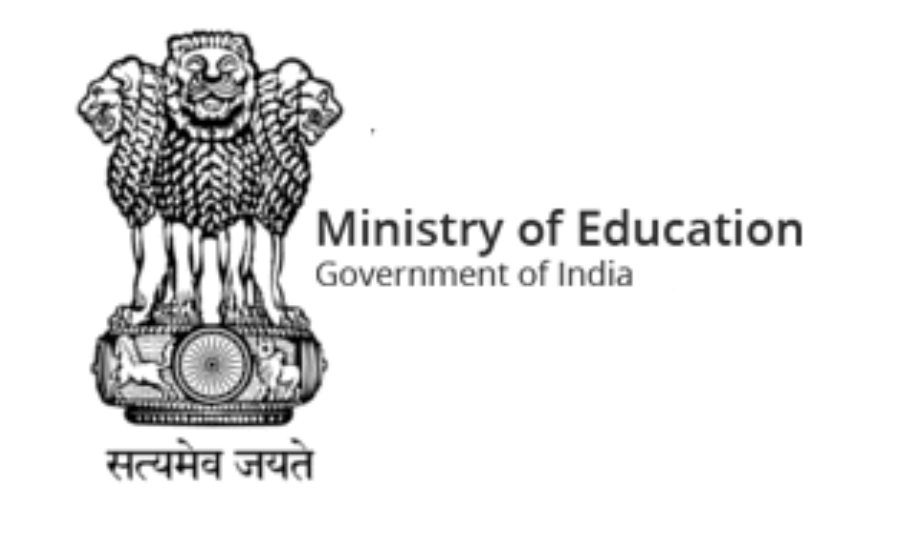 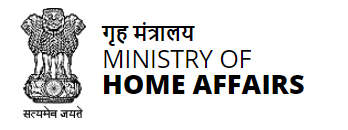 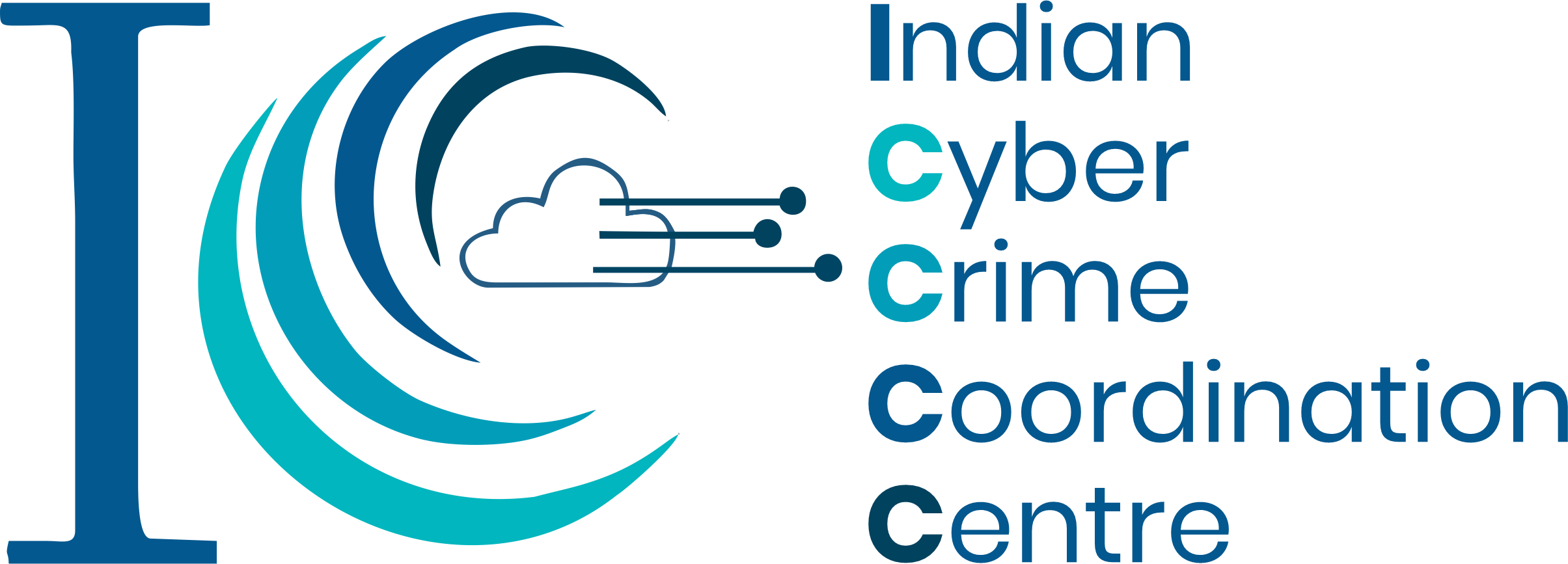 Shifted from vishing to mobile app
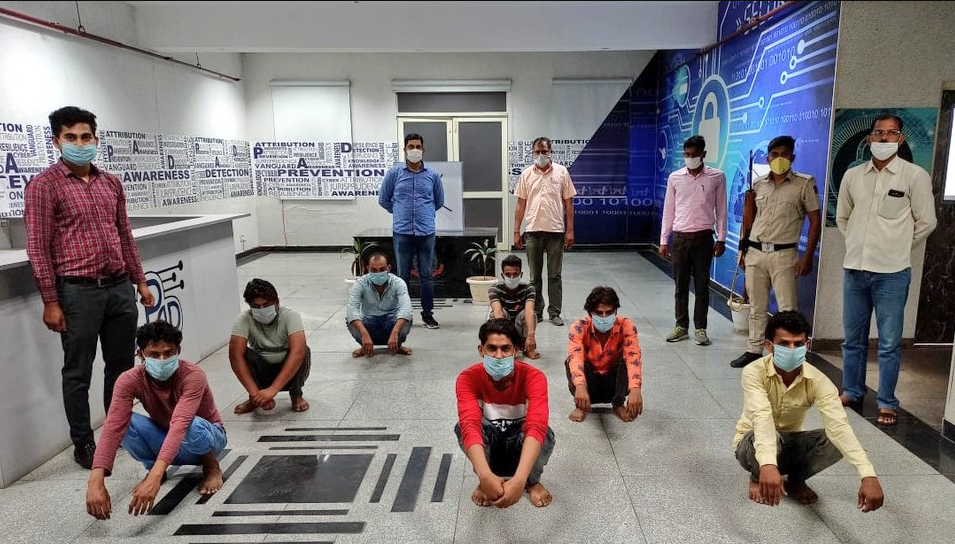 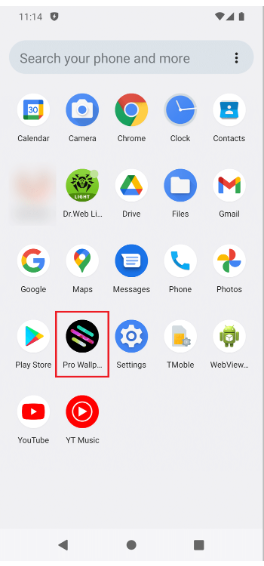 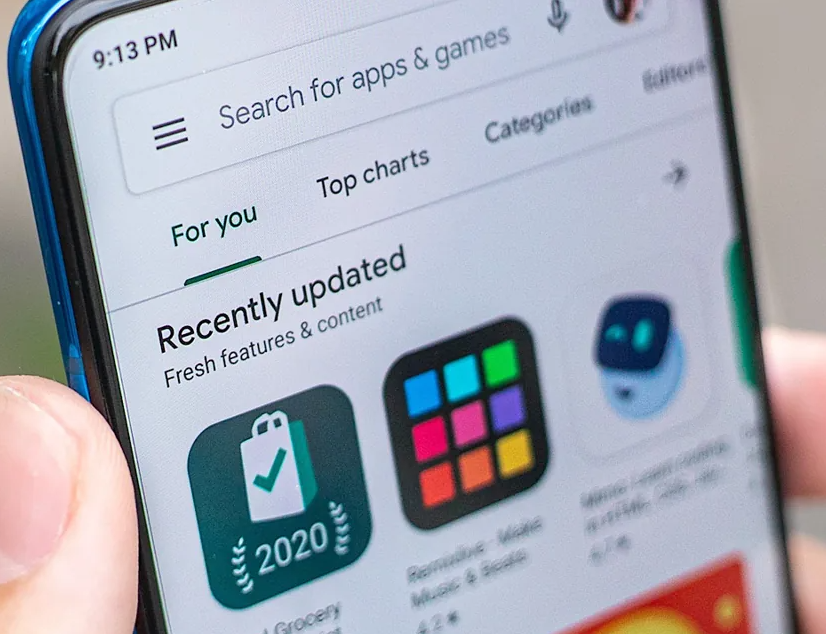 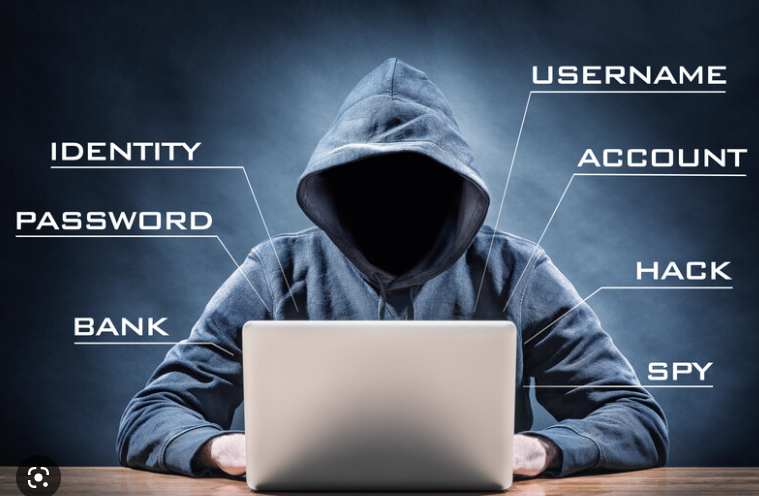 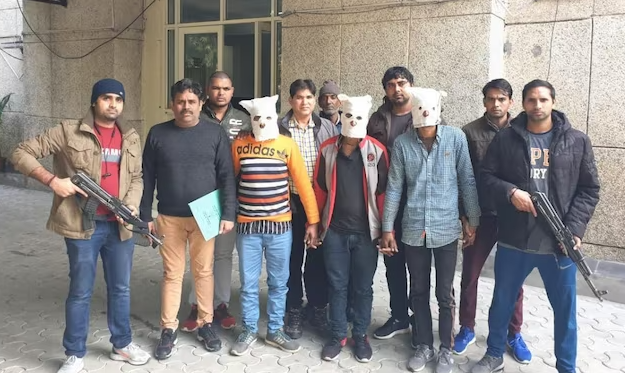 2
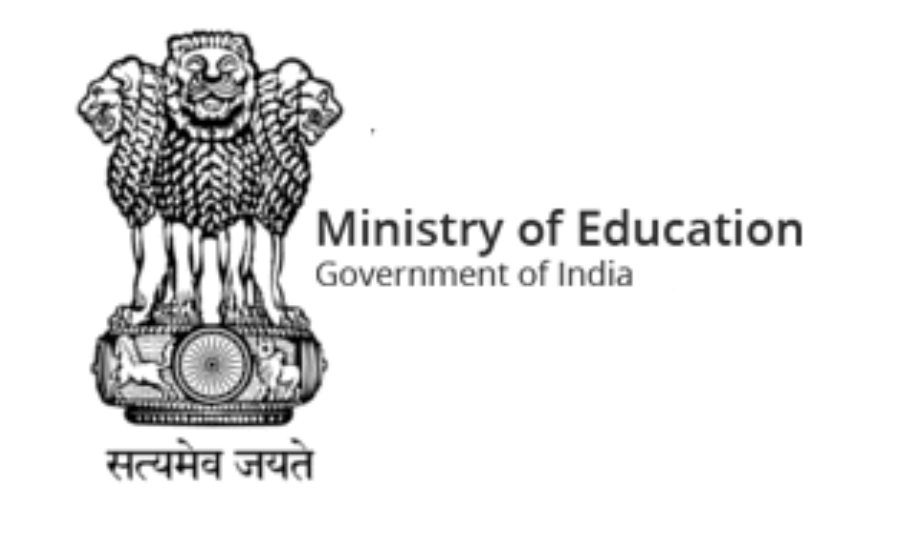 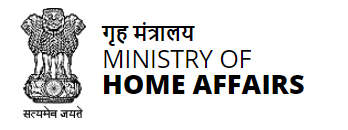 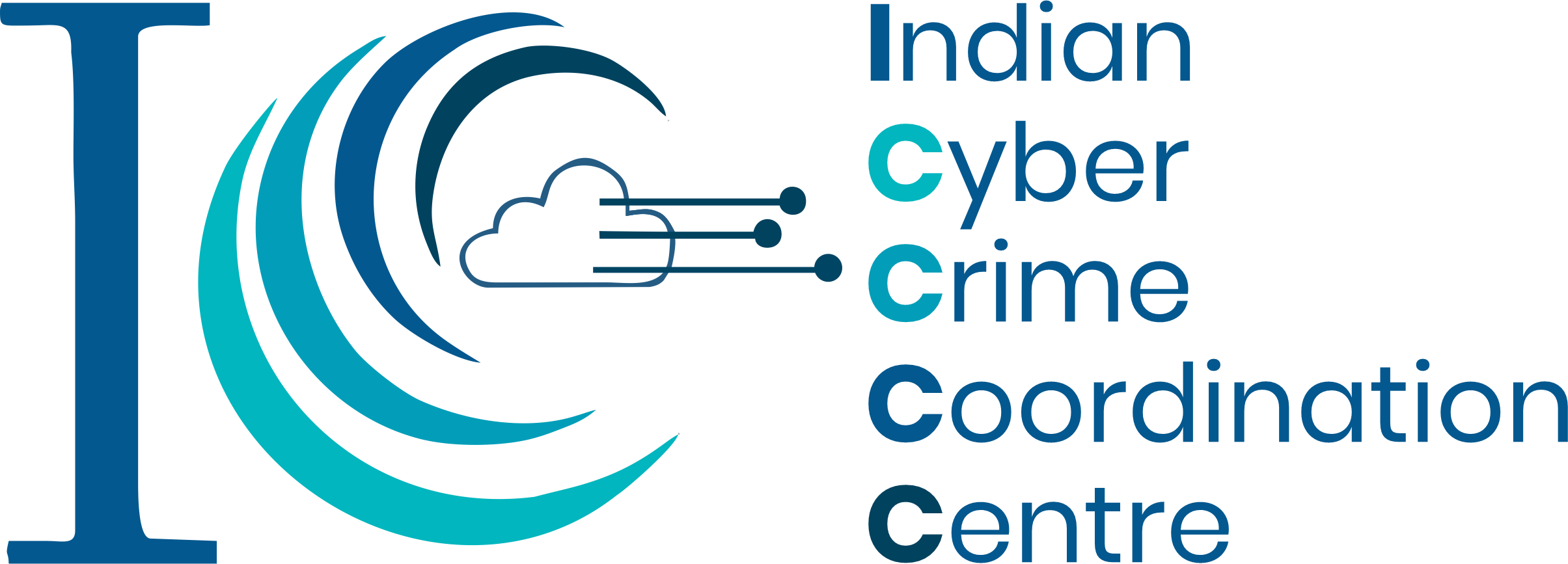 MOBILE THREATS
Threat actors are using newly discovered “SandStrike spyware” and delivered via a malicious VPN application to target Android users
https://www.bleepingcomputer.com/news/security/new-sandstrike-spyware-infects-android-devices-via-malicious-vpn-app/ Nov 2022
Meta uncovers 400 malicious apps on Android and iOS apps, Fraudsters are stealing Facebook users' information through malicious apps downloaded from Apple and Google's software stores 
https://www.scmagazine.com/analysis/application-security/meta-uncovers-400-malicious-apps-on-android-and-ios-apps  Oct 2022
New ERMAC 2.0 banking Android Trojan malware steals accounts, wallets from 467 apps to steal account credentials and crypto wallets.
https://www.bleepingcomputer.com/news/security/new-ermac-20-android-malware-steals-accounts-wallets-from-467-apps/  May 2022
Experts Uncover 85 Apps with 13 Million Downloads Involved in Ad Fraud Scheme
https://thehackernews.com/2022/09/experts-uncover-85-apps-with-13-million.html?m=1
Sep 2022
3
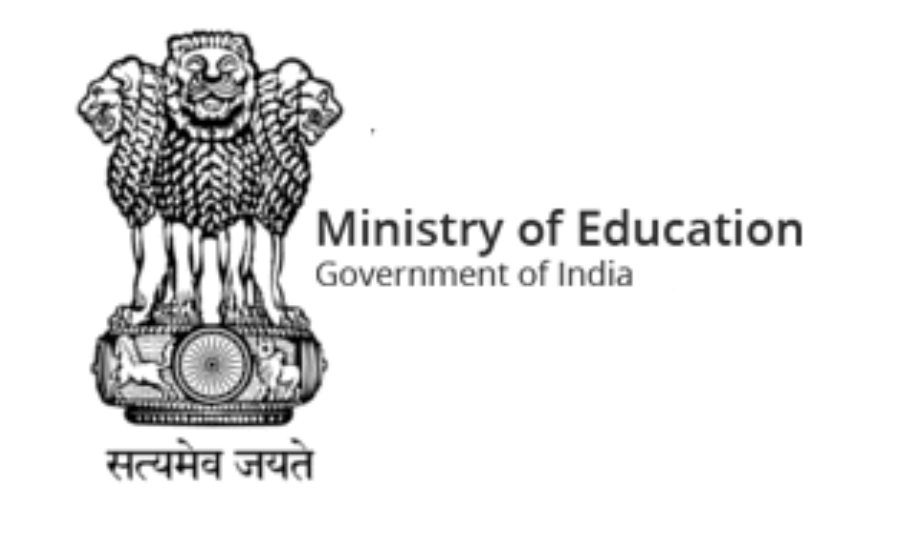 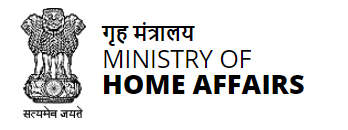 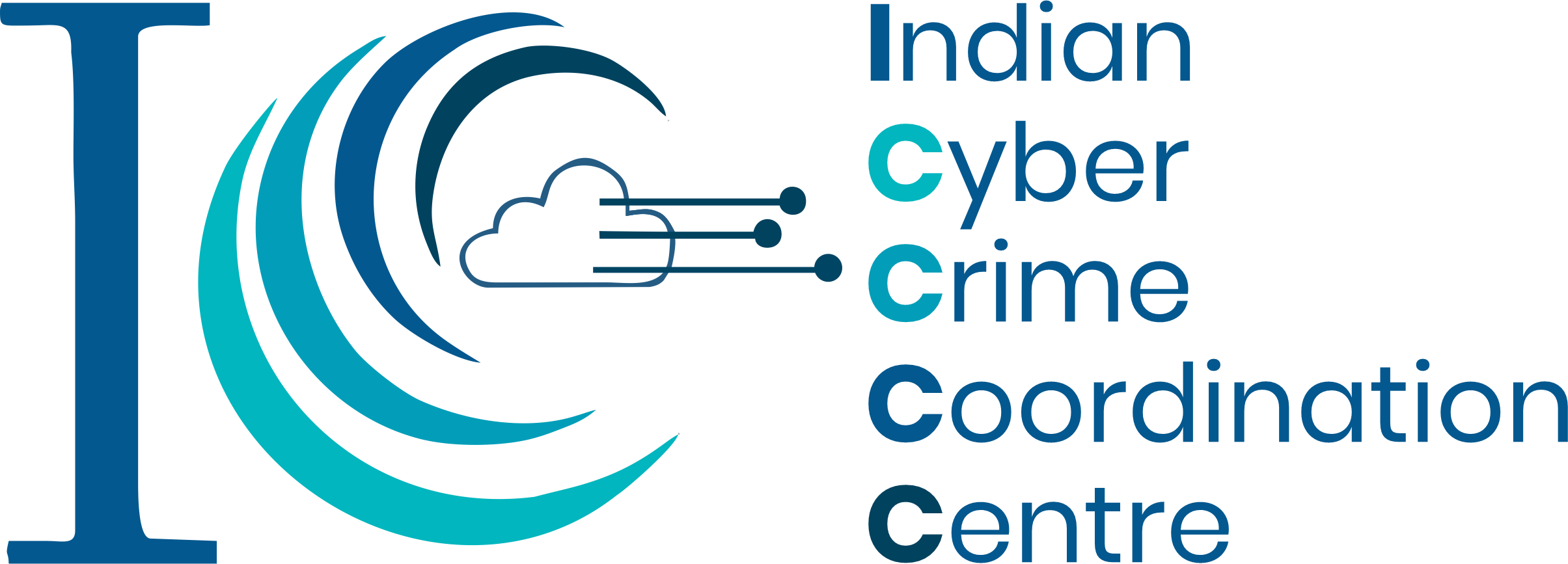 RED FLAGS
The first stage of gathering contacts could by followed by mass-phishing via text messages.
Fake e-commerce websites, phishing campaigns, data & credential harvesting
Fake SMS Headers & Bombers contains short links of WhatsApp example: wa.me/919560348xxx
Domains mimicking (look alike, name and logo) popular Android app and services, brands
4
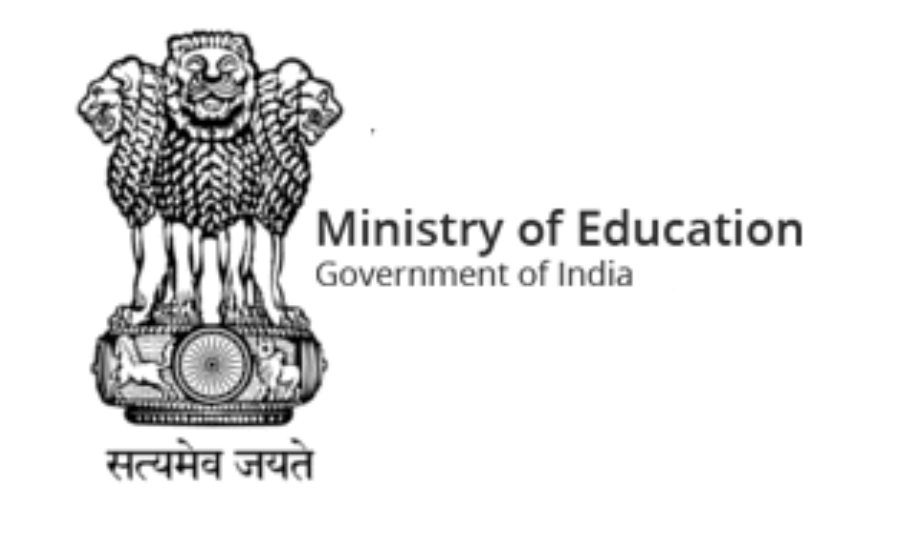 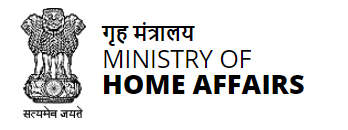 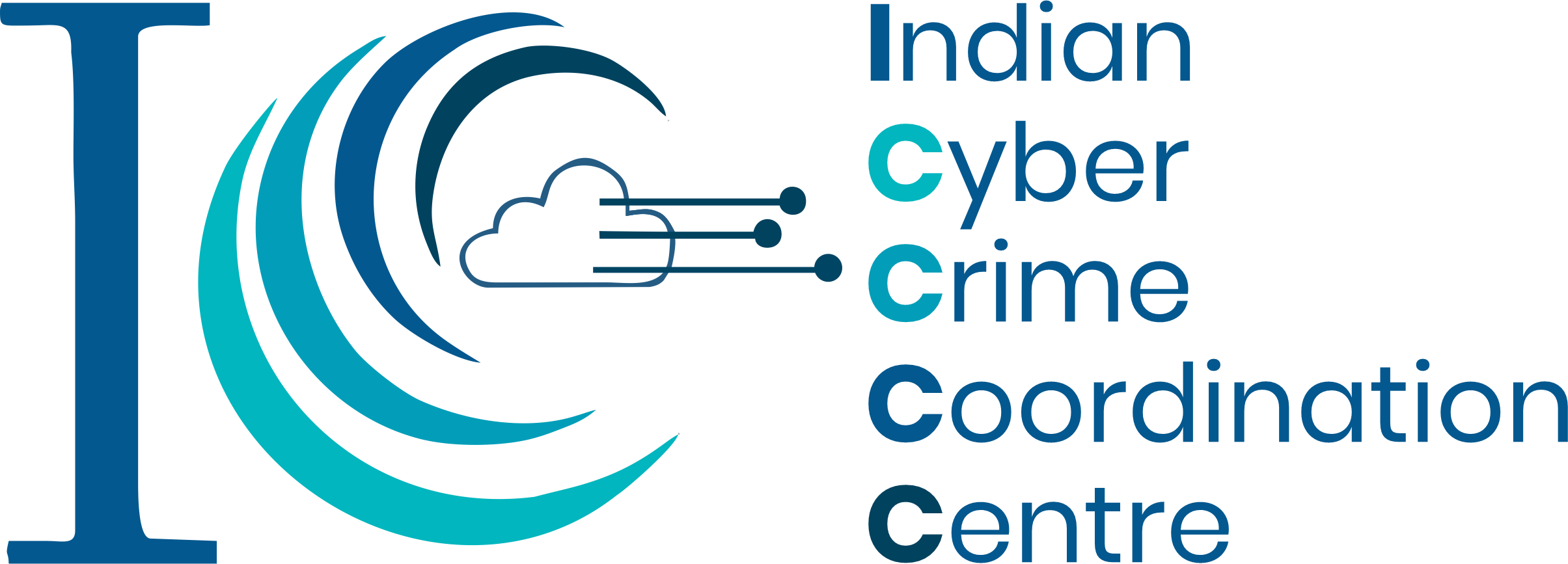 METHODOLOGY
Furnished in many folds Instant loan, work from home, electricity fraud, nude call sextortion, WhatsApp impersonation, etc.
Propagating through Smishing, Vishing, Phishing of online social media websites and Luring by fake advertisements 
The first stage of gathering contacts could by followed by spear phishing via text messages.
URL shared through telegram channels, groups, referral 
If they download the app, they are met with a permission request that demands complete control of their device.
Designed to run silently in the background, constantly spying on its victims without raising suspicion
5
Categorised app based frauds
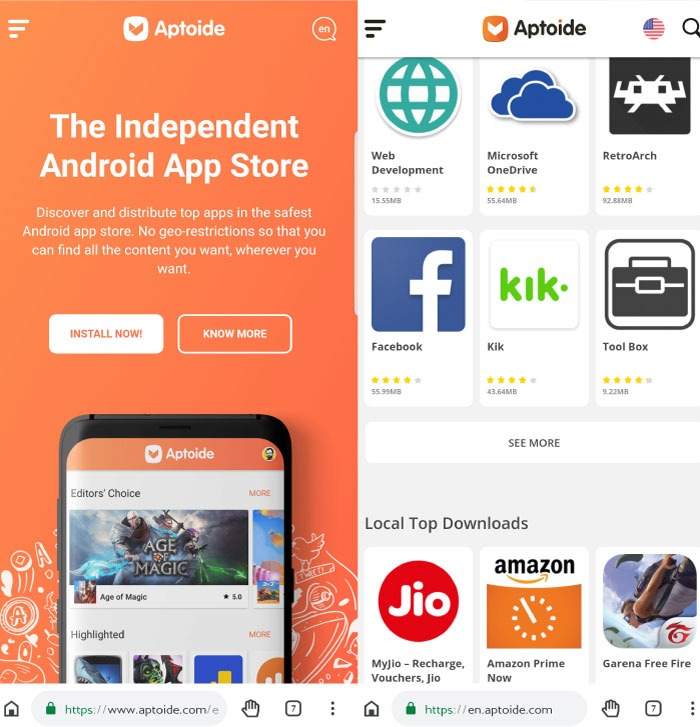 Loan App 
Dating App
Gaming App
Screen Sharing / Remote Access Apps
Covid-19 Apps
E-Shopping Apps
Social Media Apps
Unknown / Unverified (Fake) Apps
6
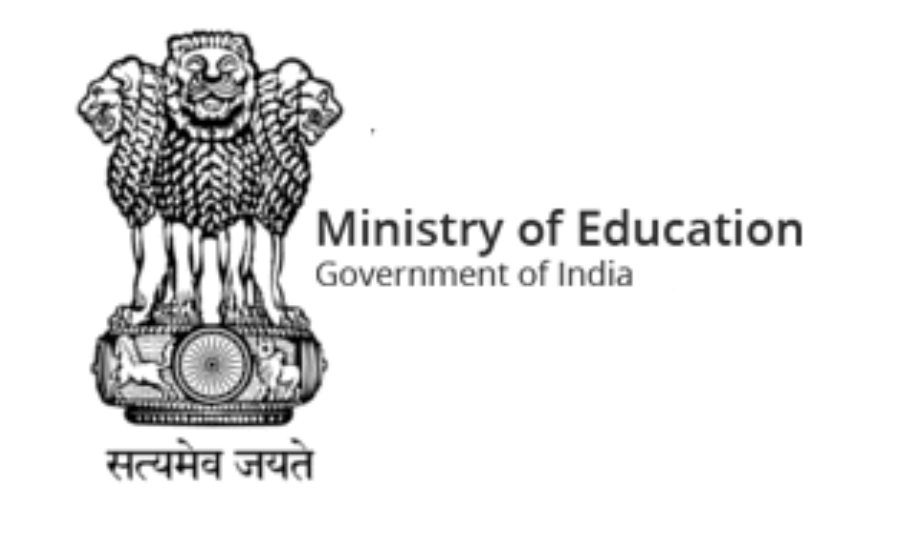 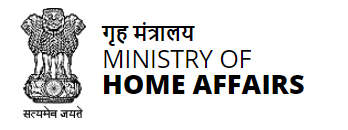 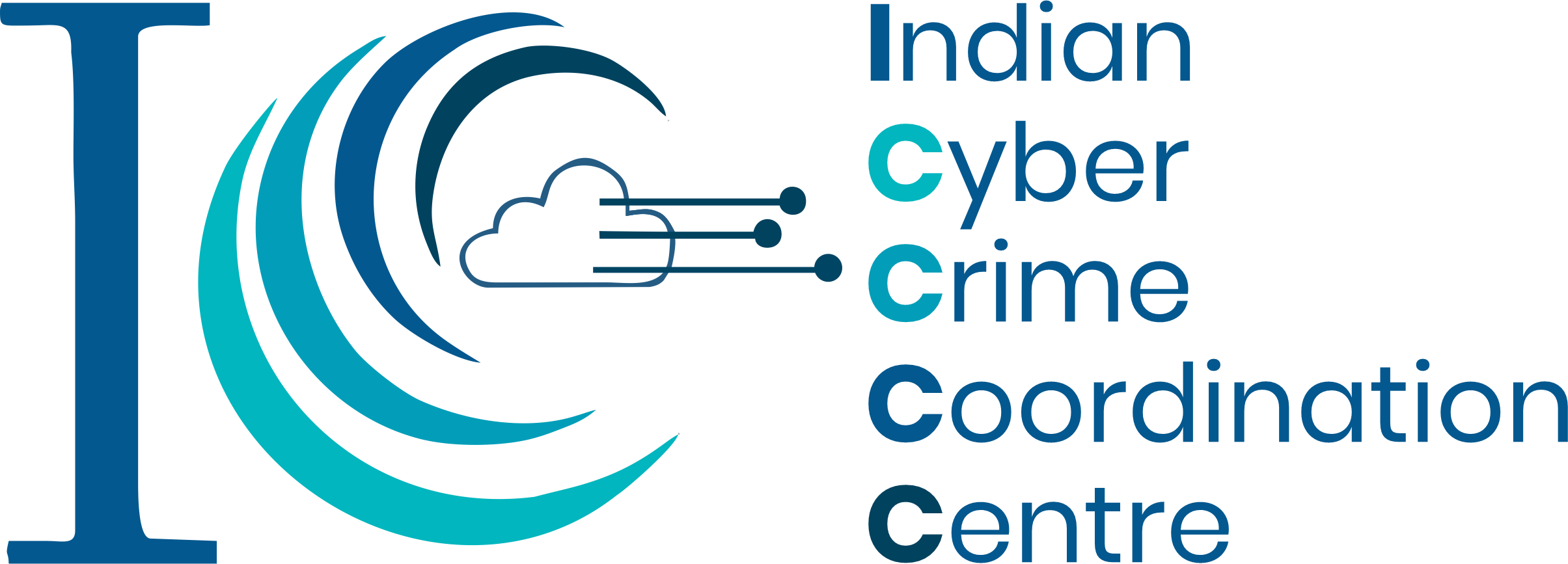 Loan App Frauds
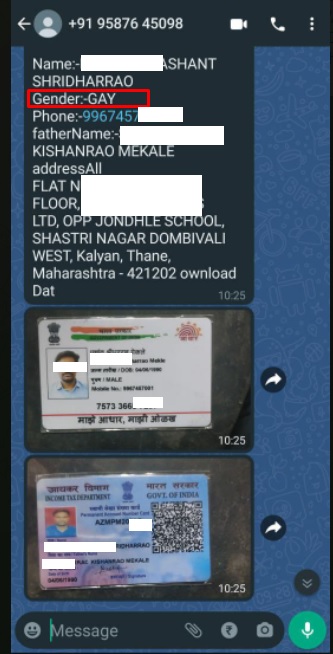 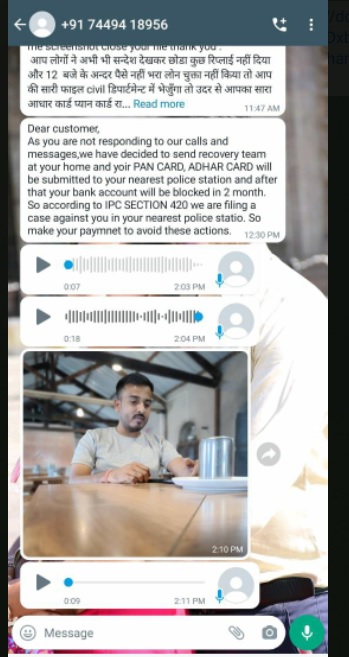 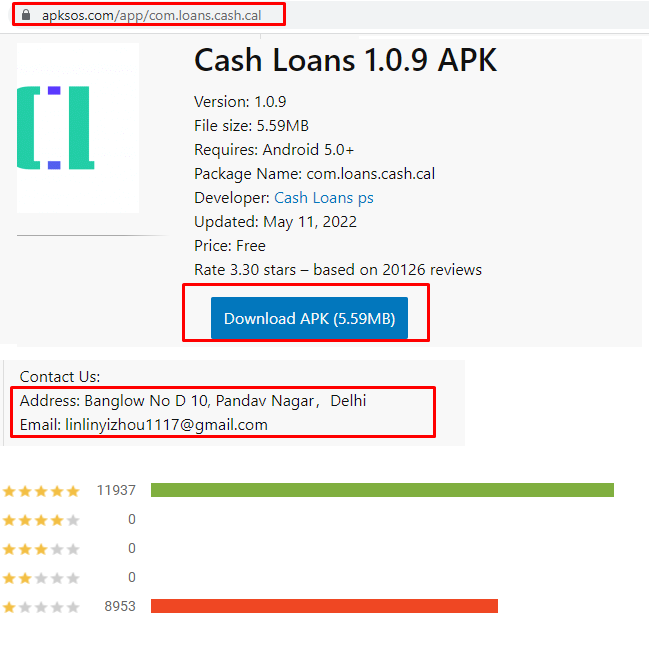 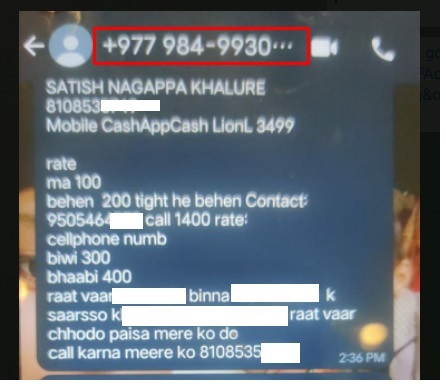 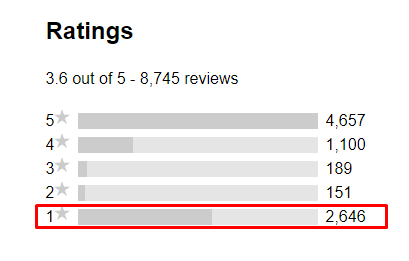 7
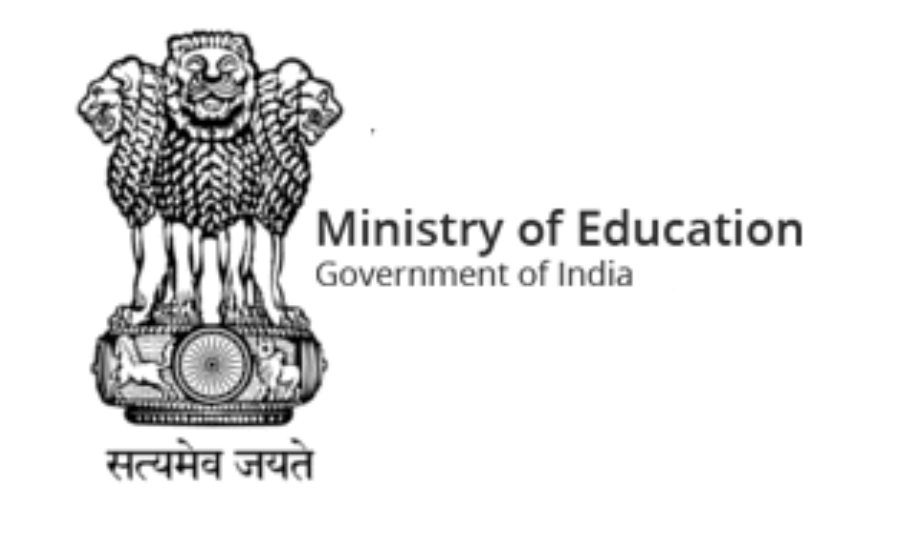 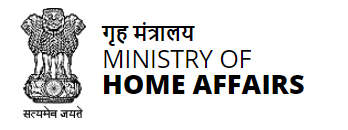 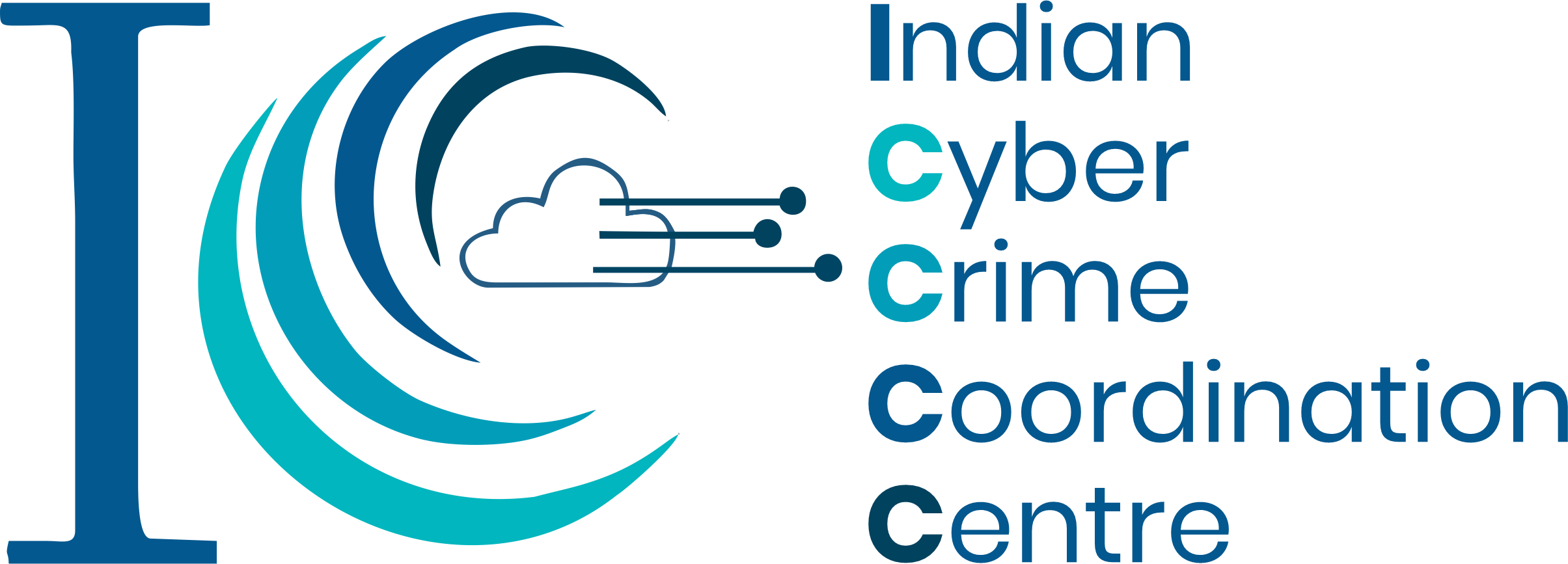 MOBILE APPLICATIONS
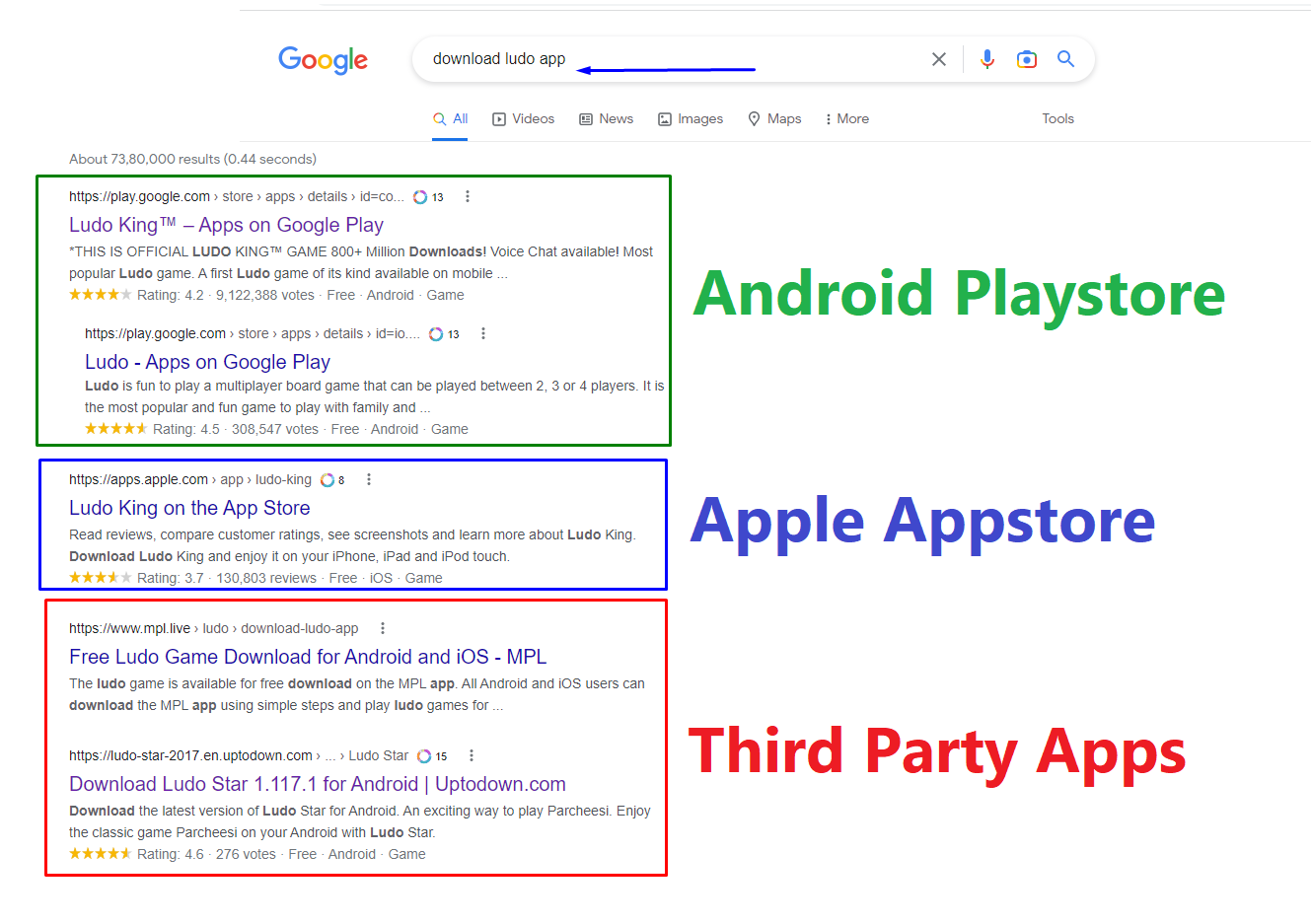 8
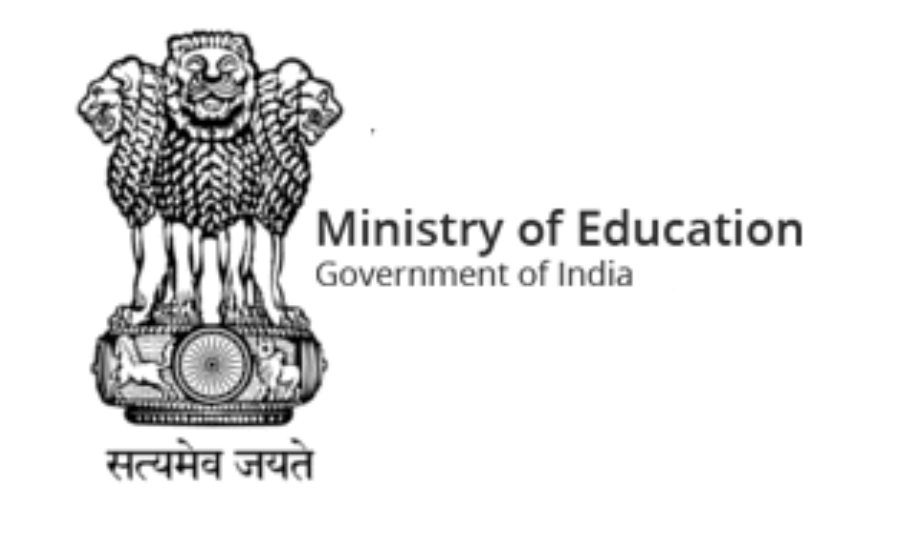 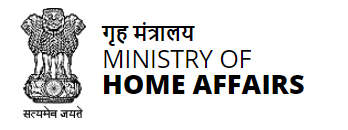 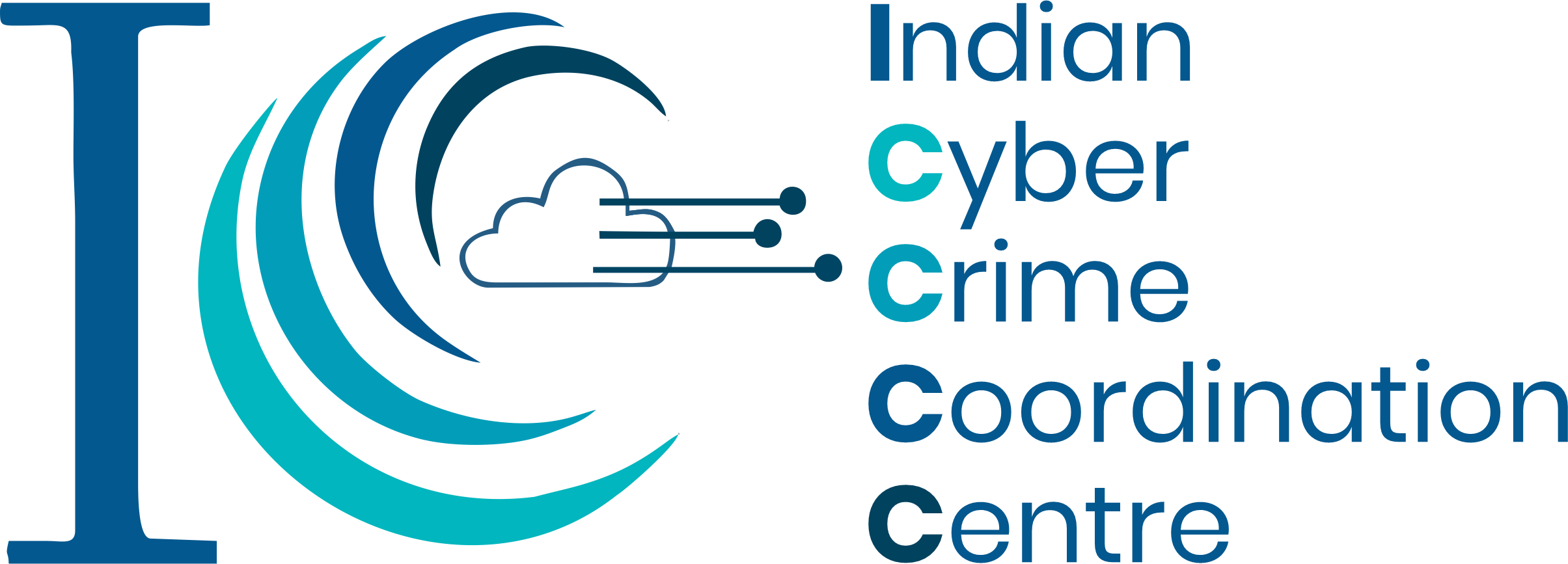 Third Party Apps
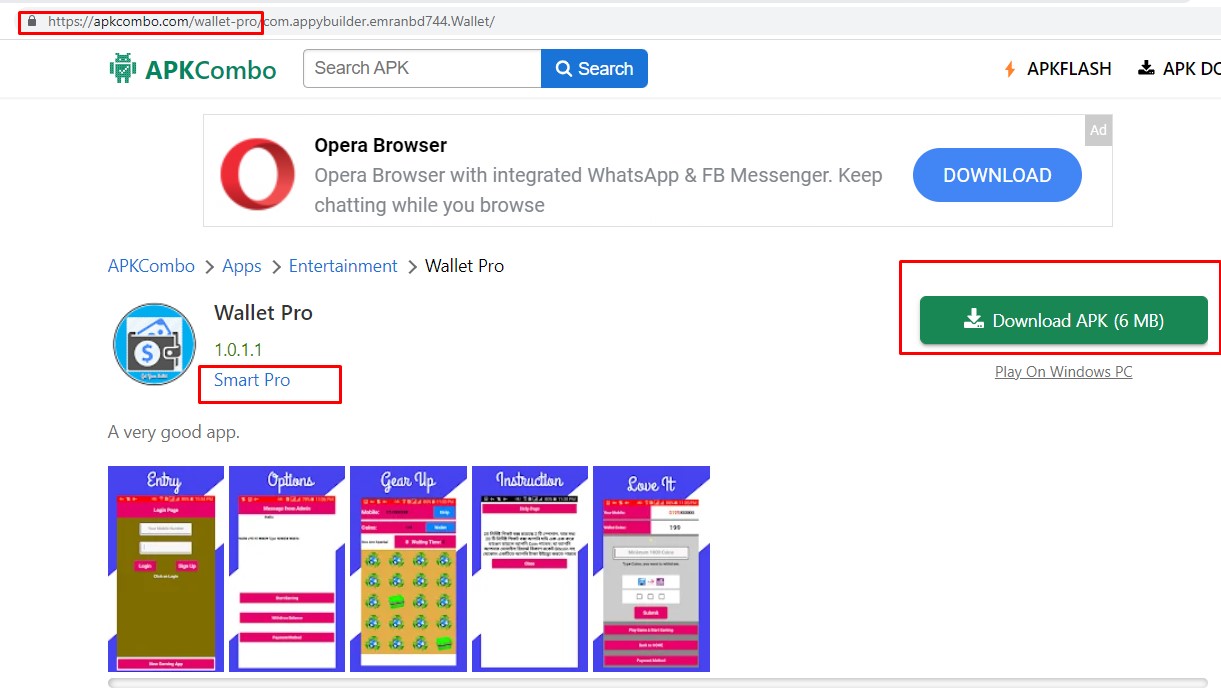 9
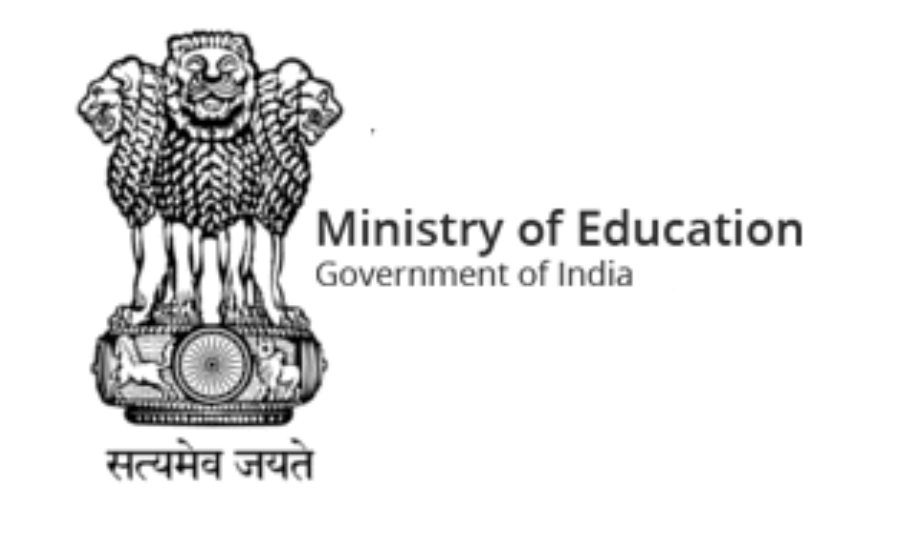 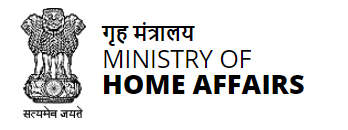 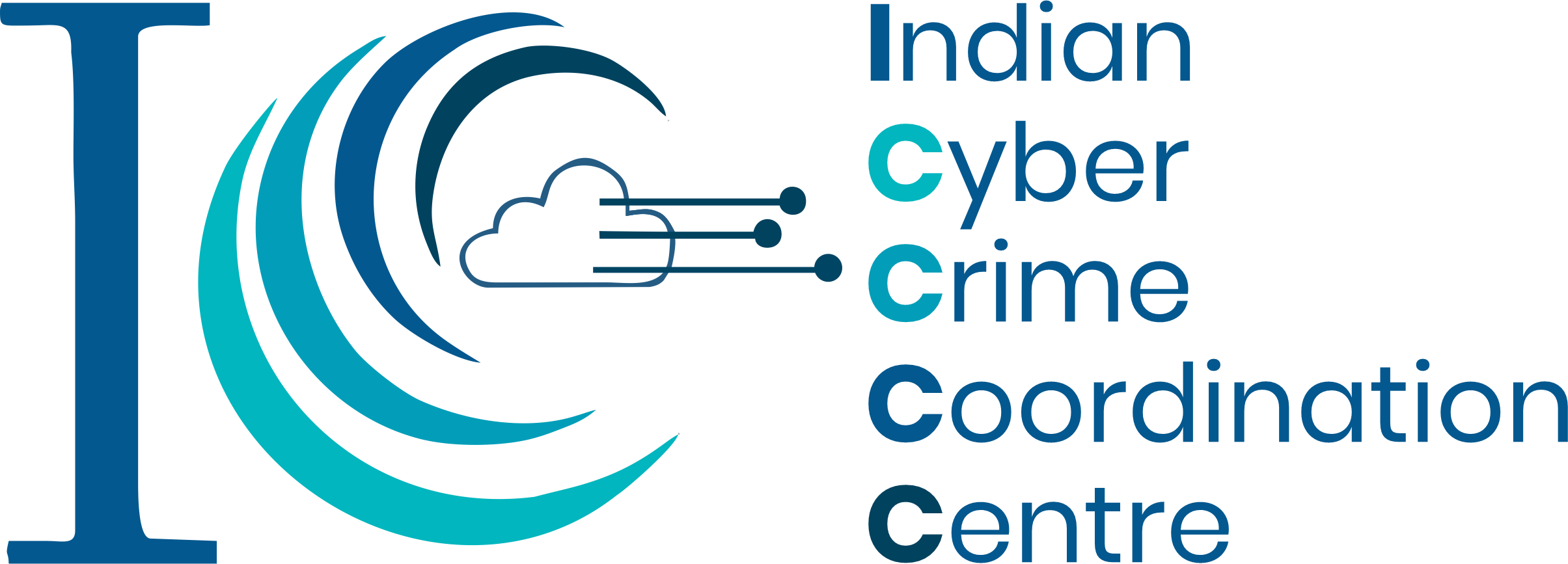 Third Party Apps
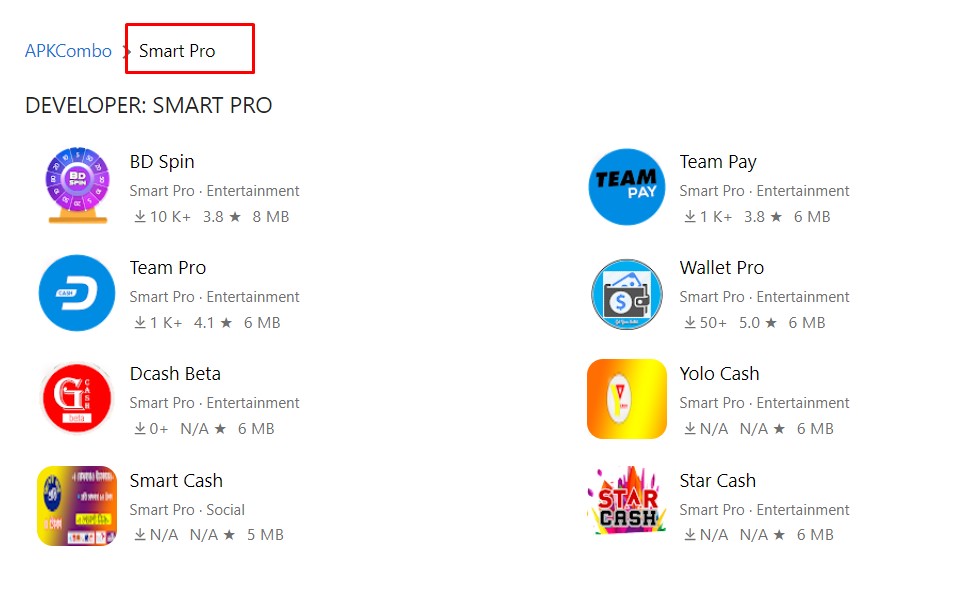 10
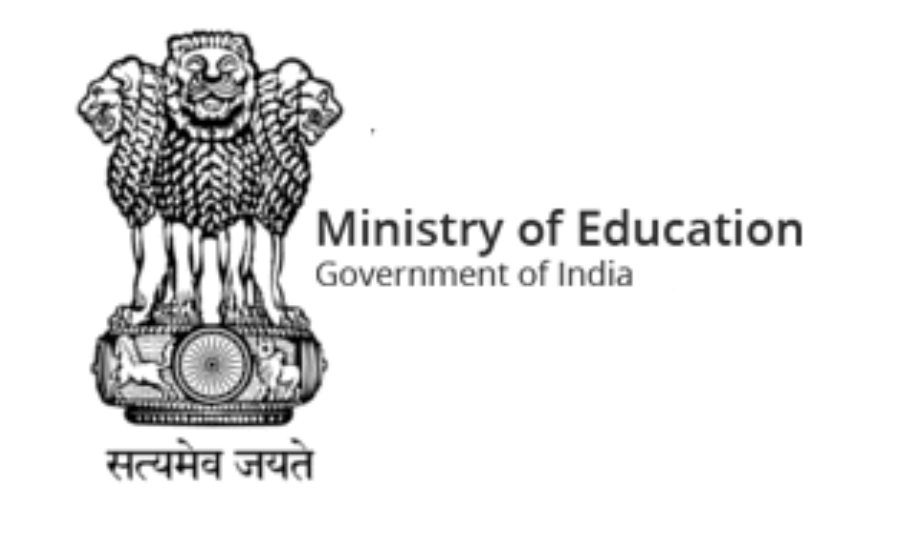 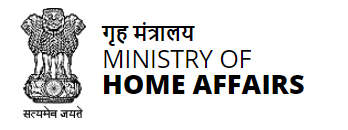 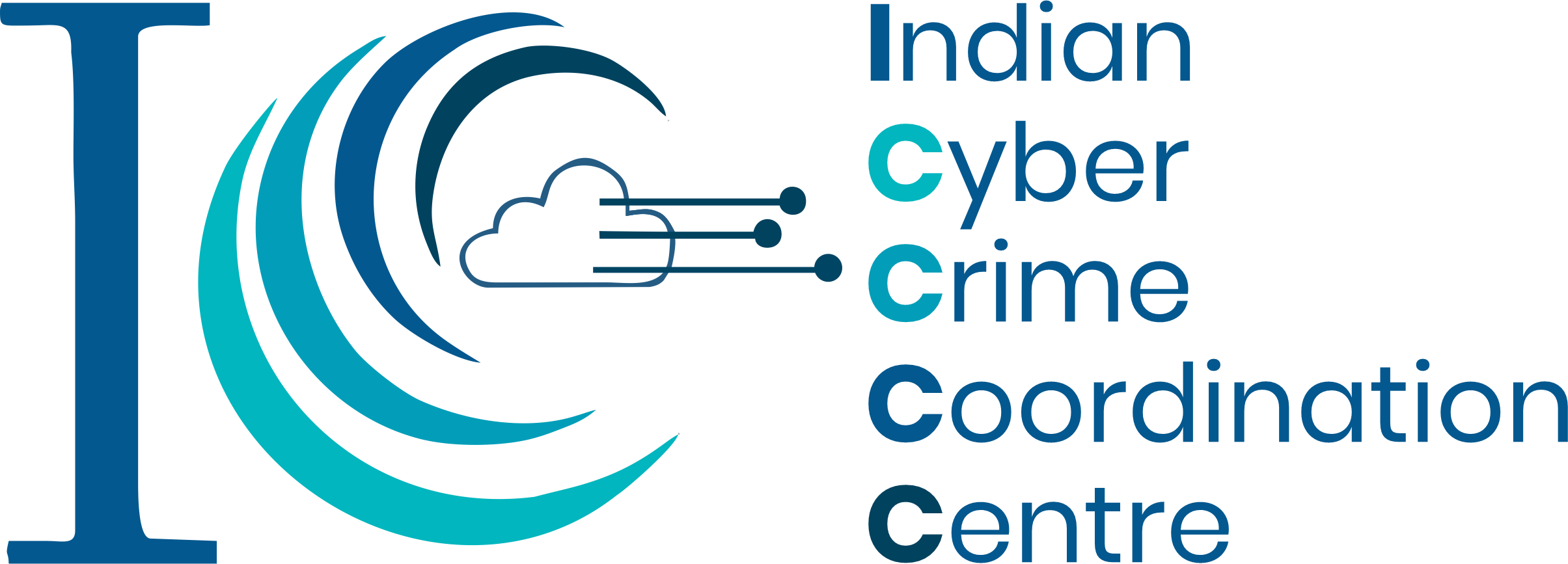 EXAMPLE 1
11
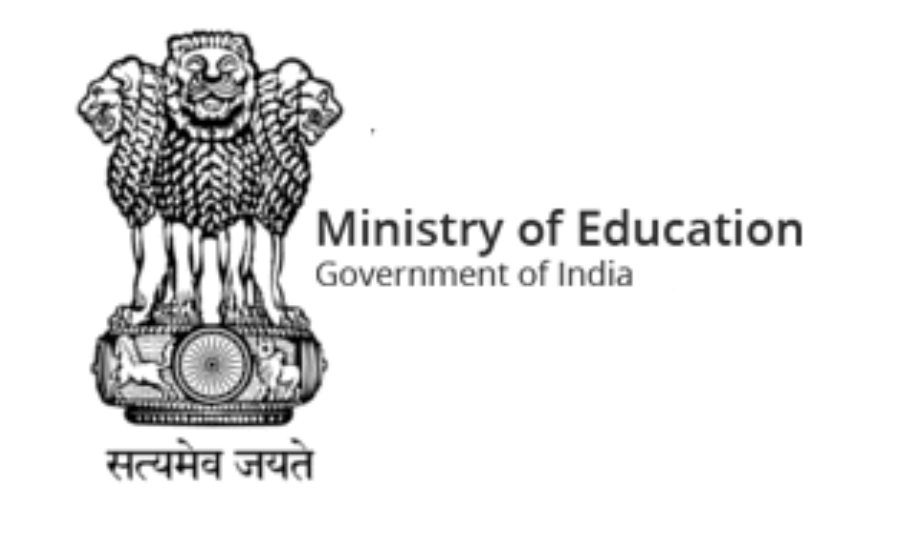 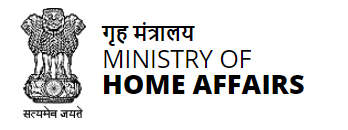 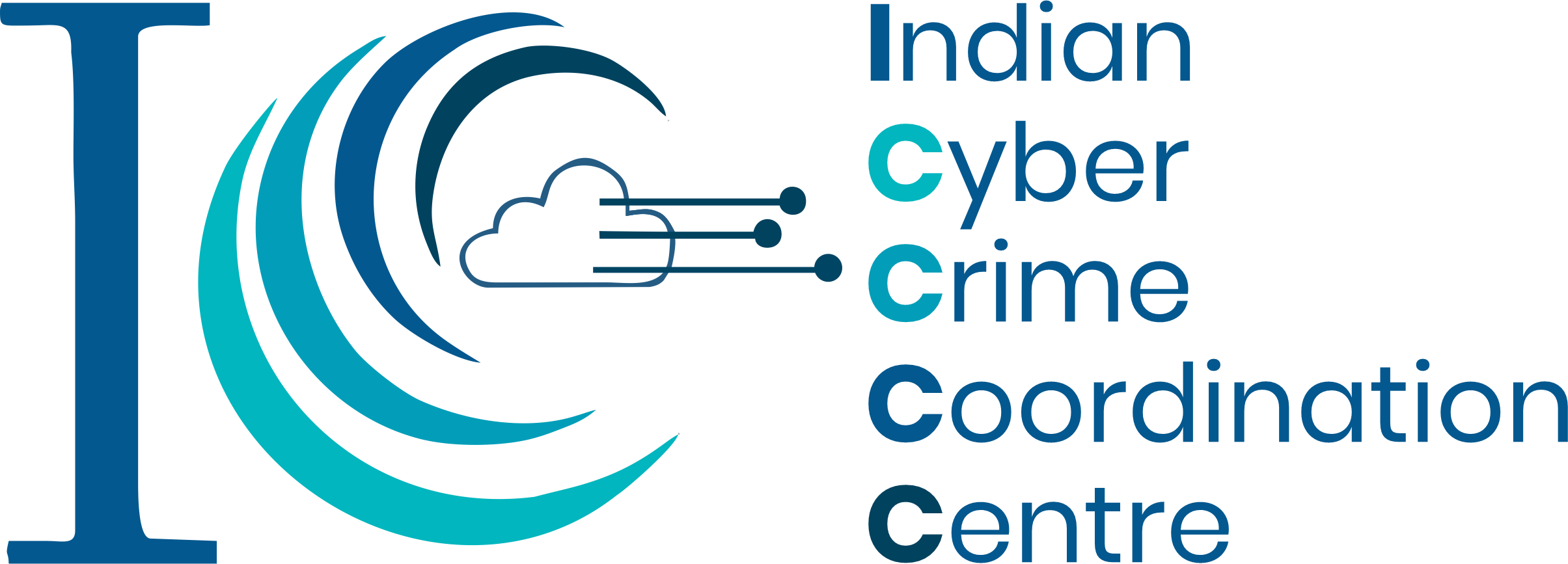 Understand the mobile app
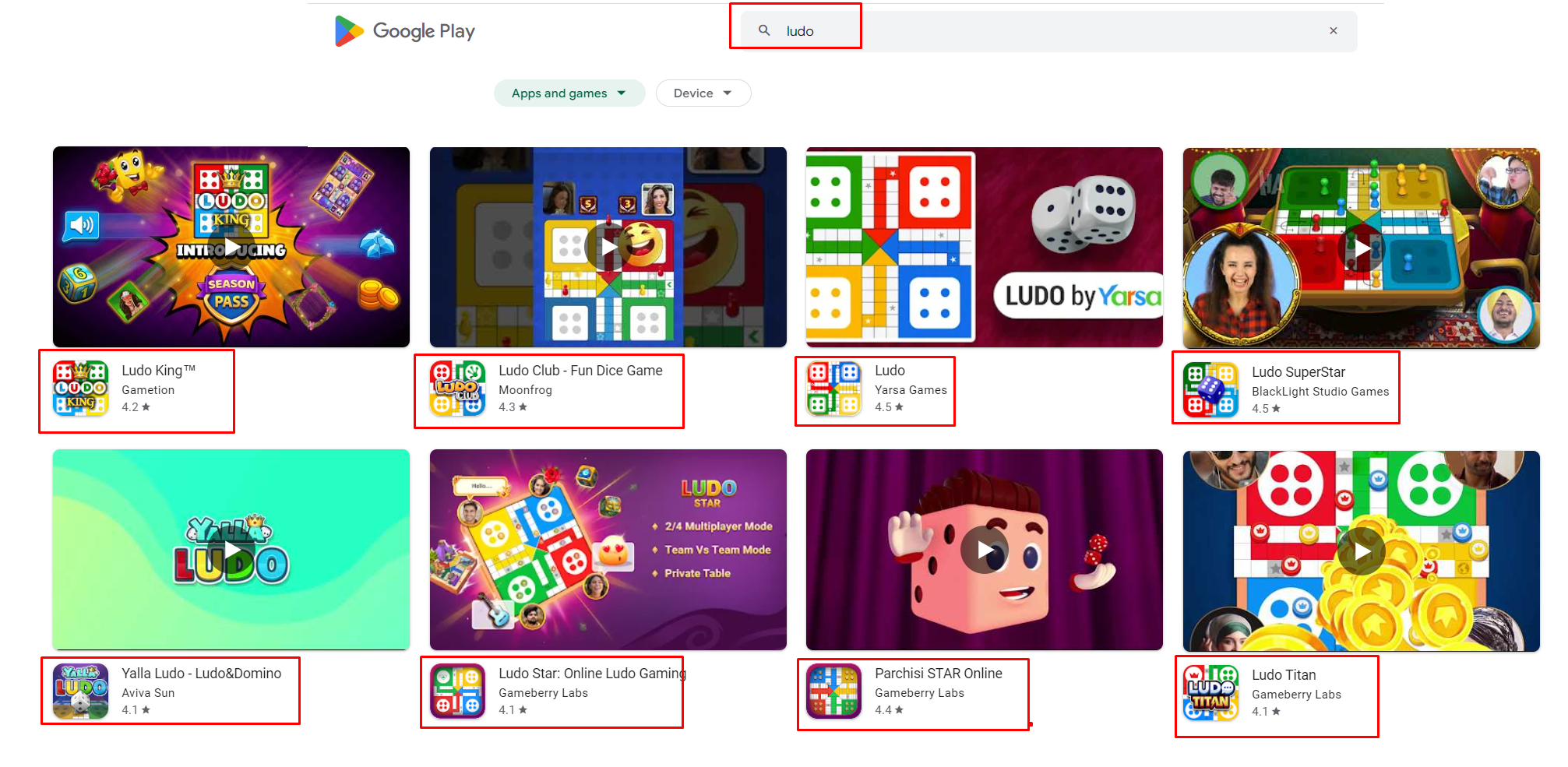 12
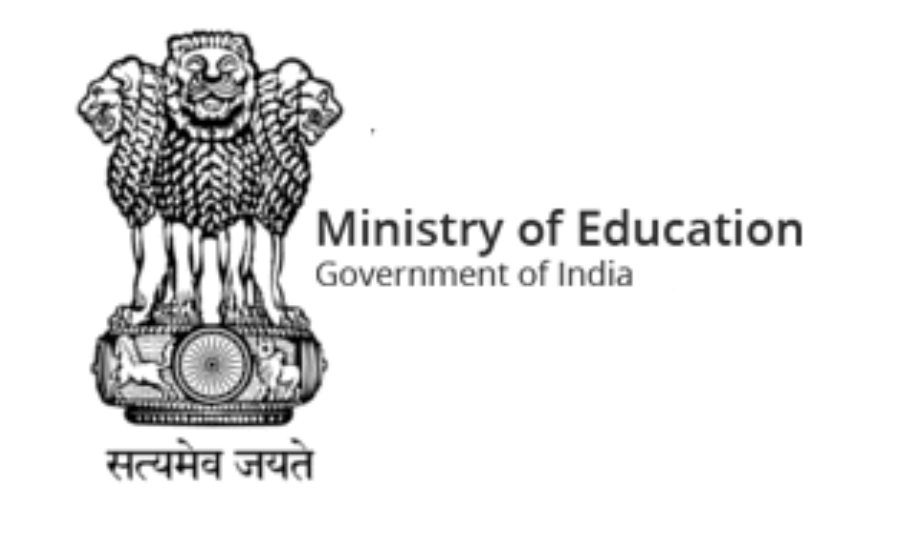 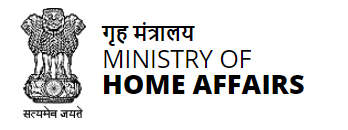 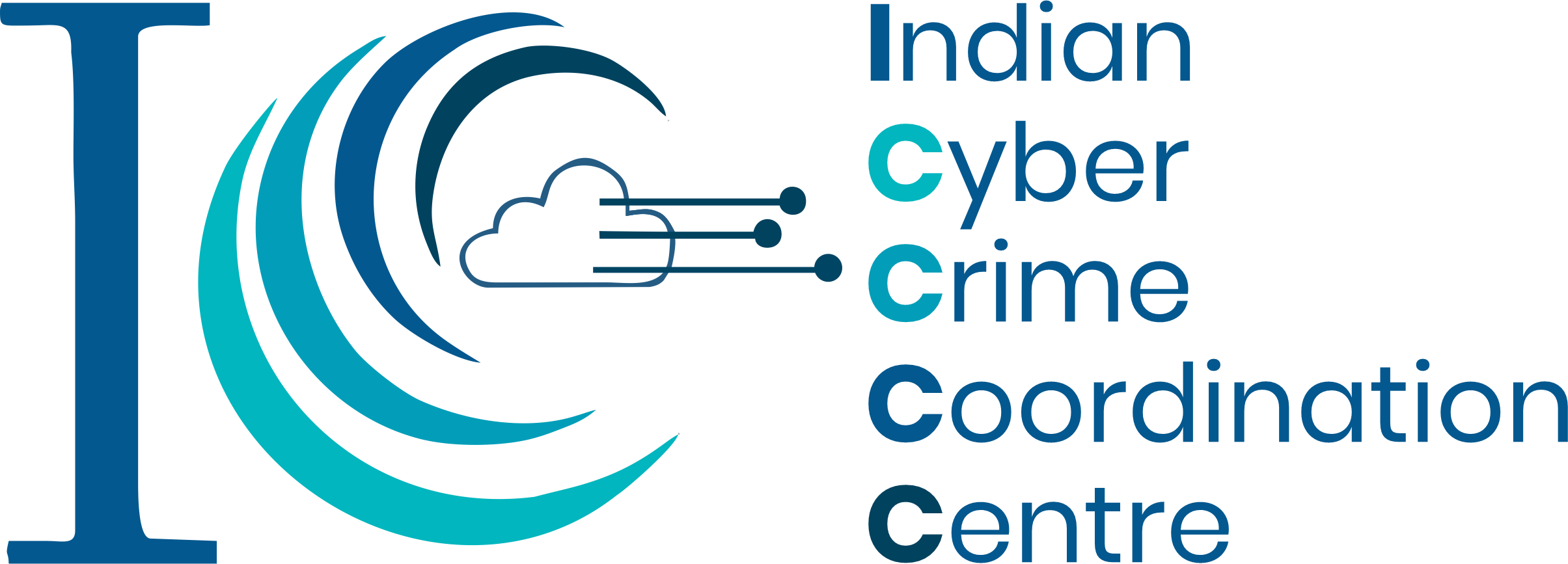 Scenario 1
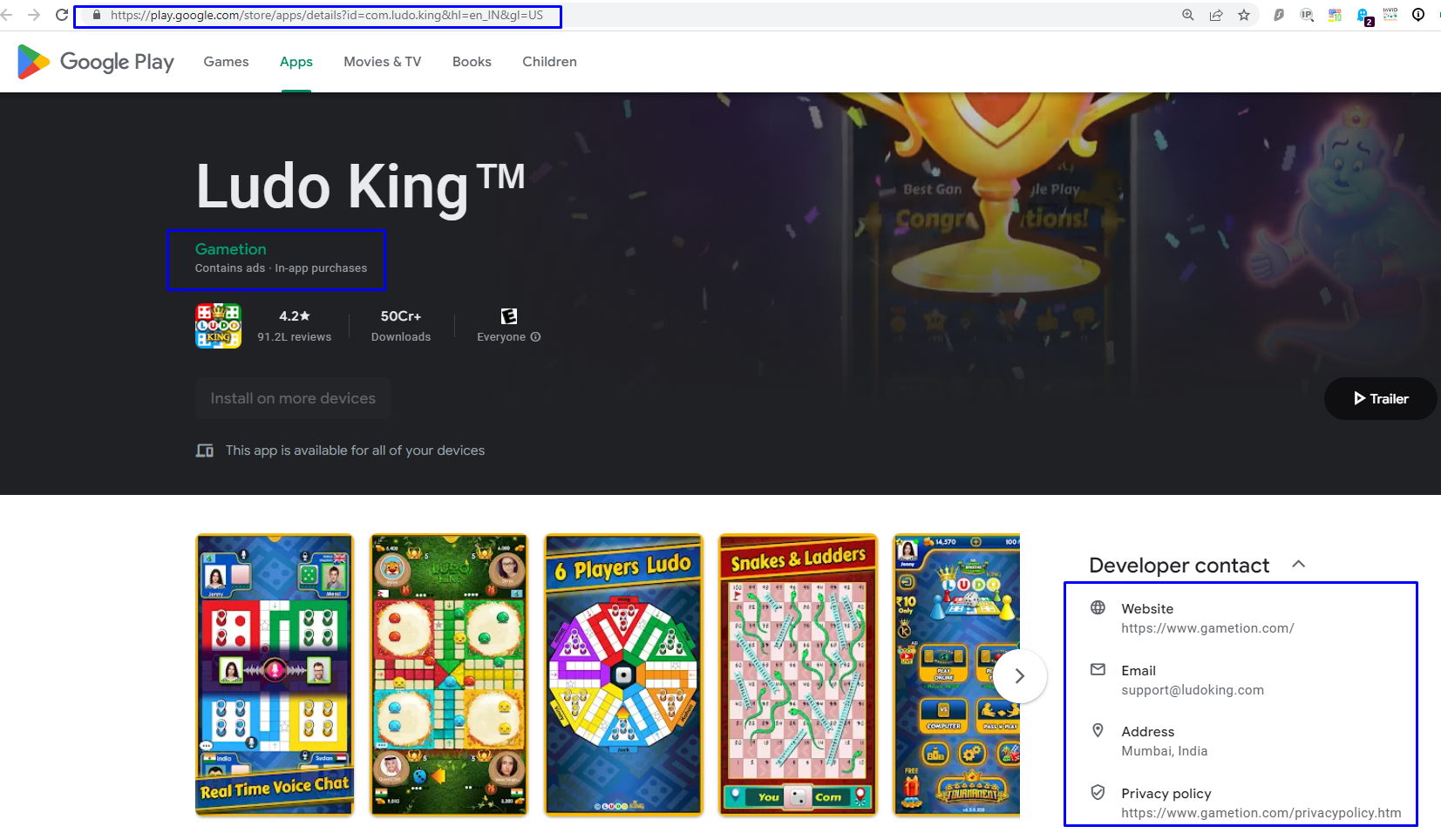 13
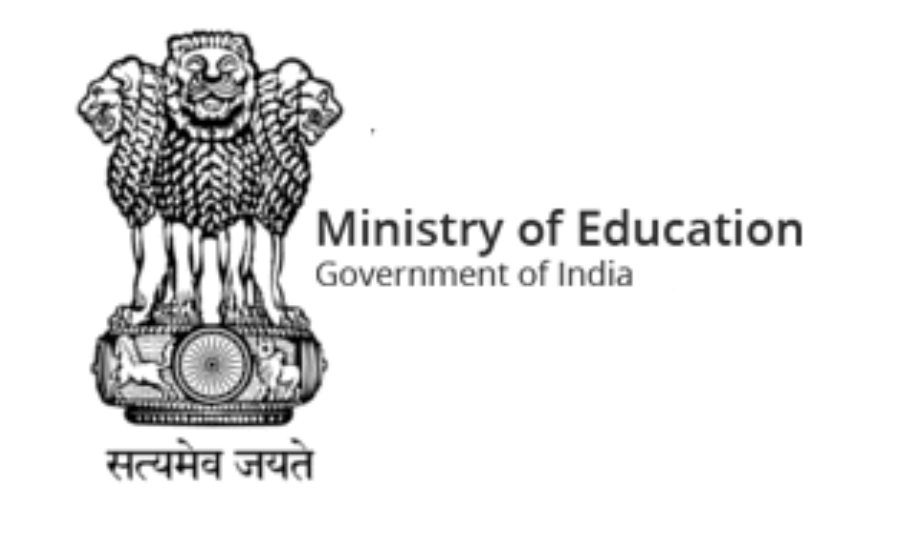 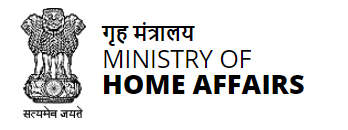 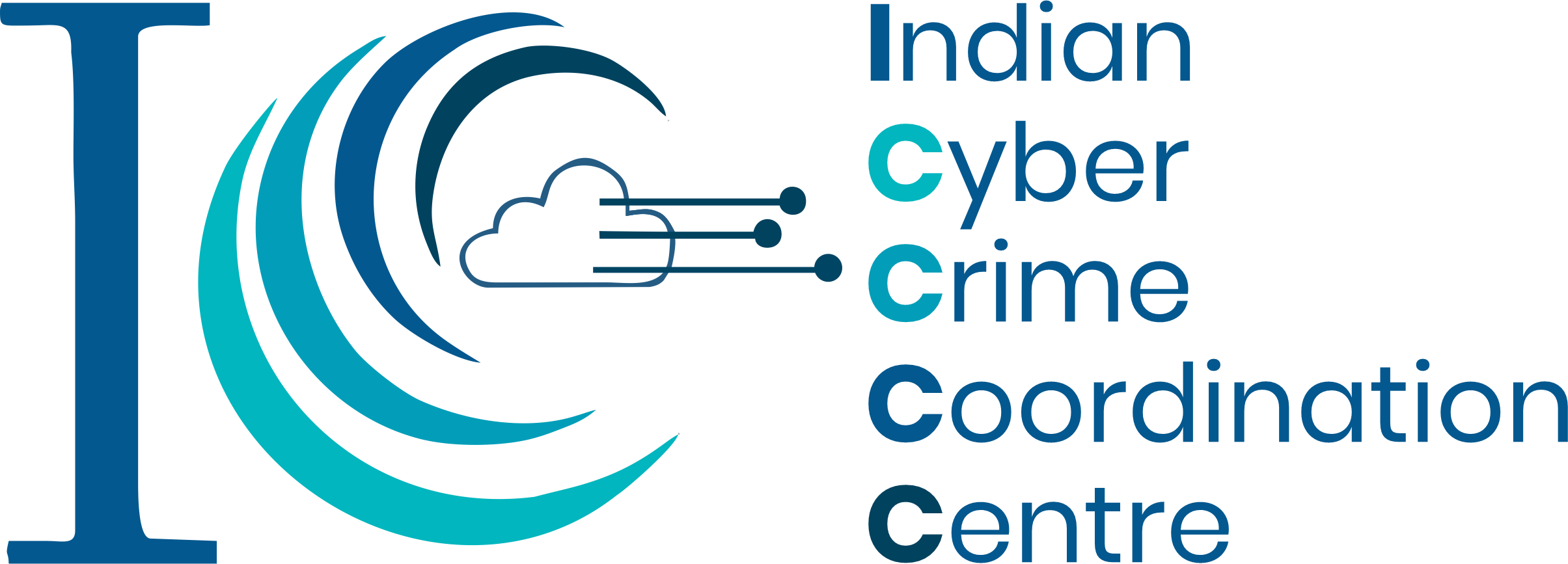 Scenario 2
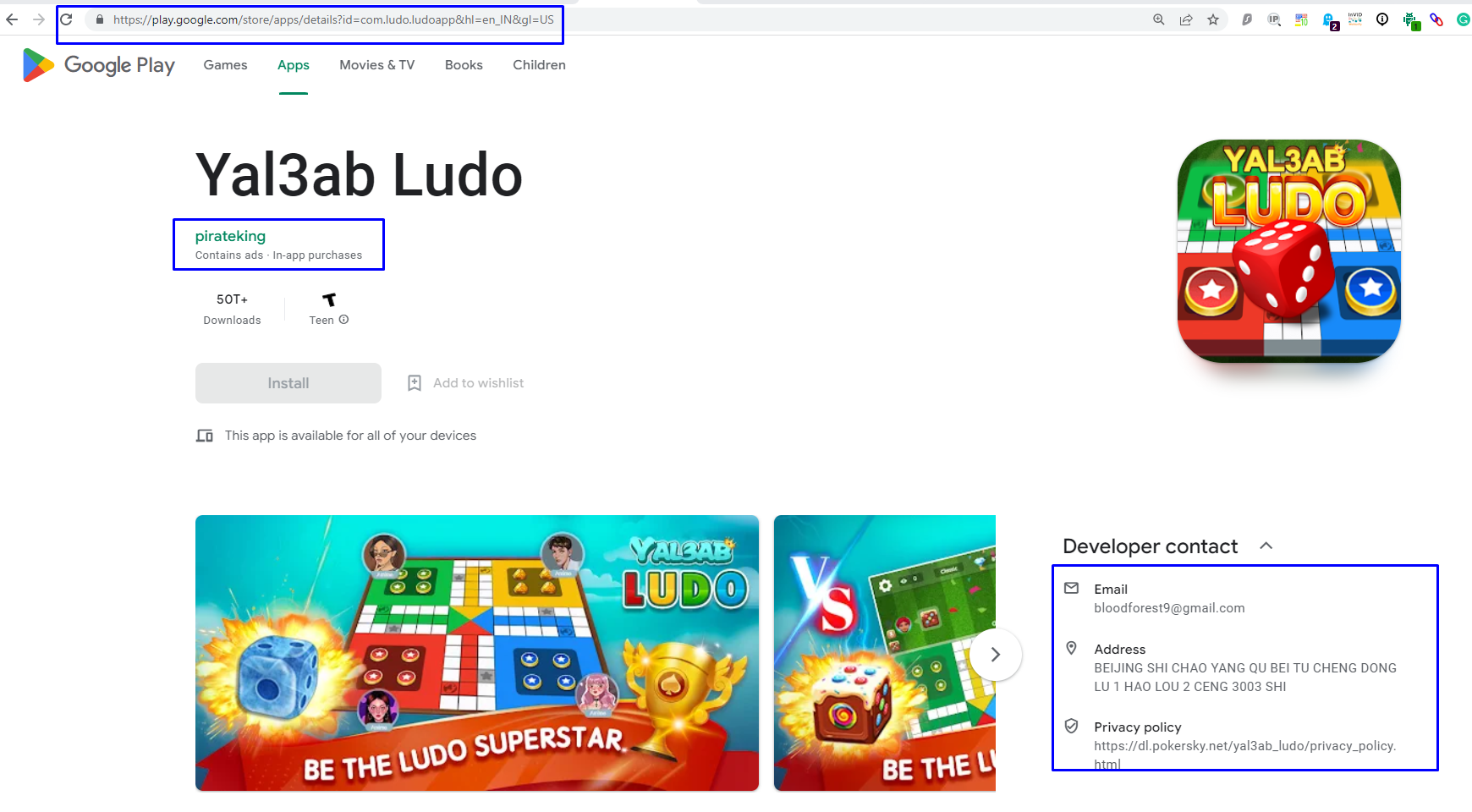 14
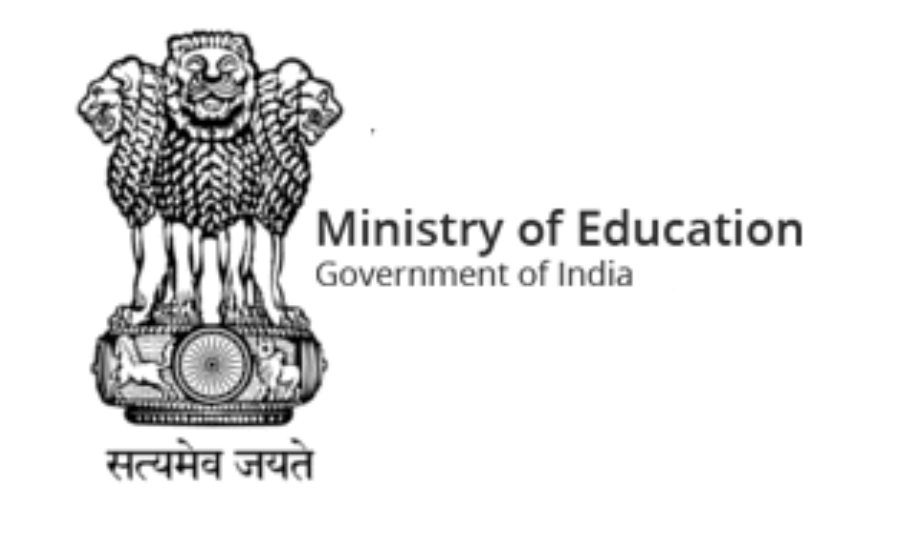 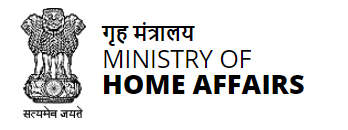 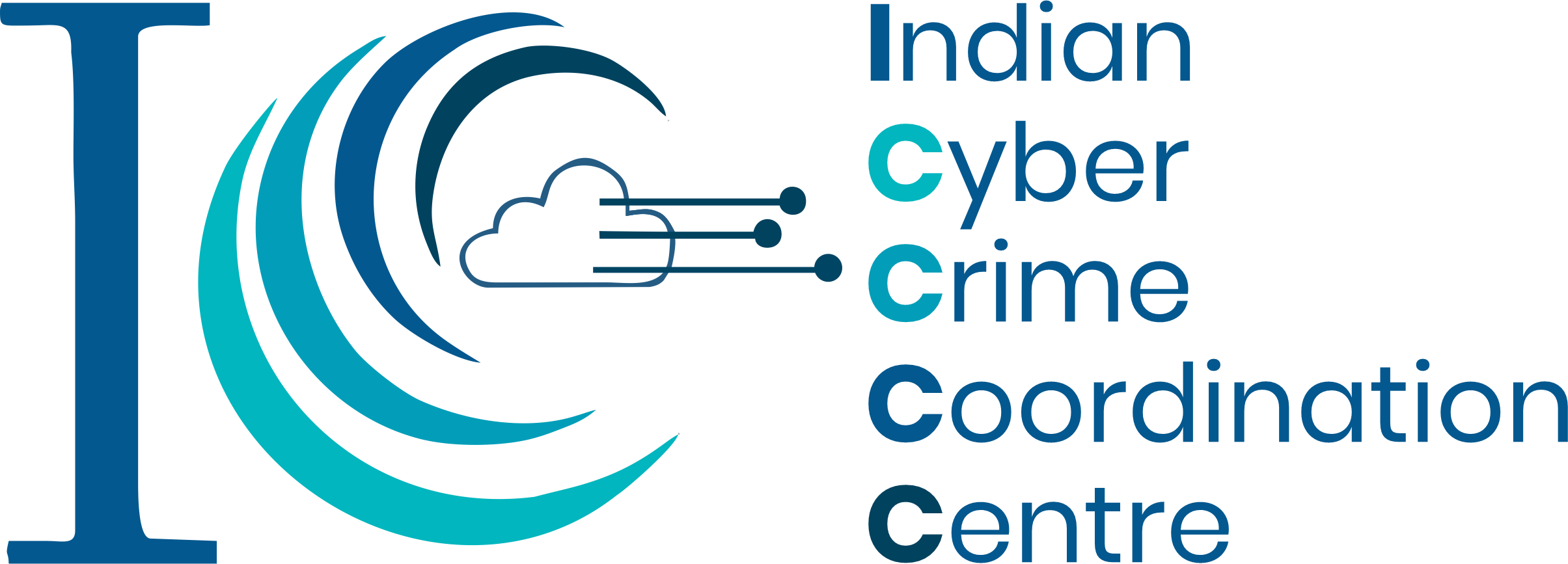 Observation
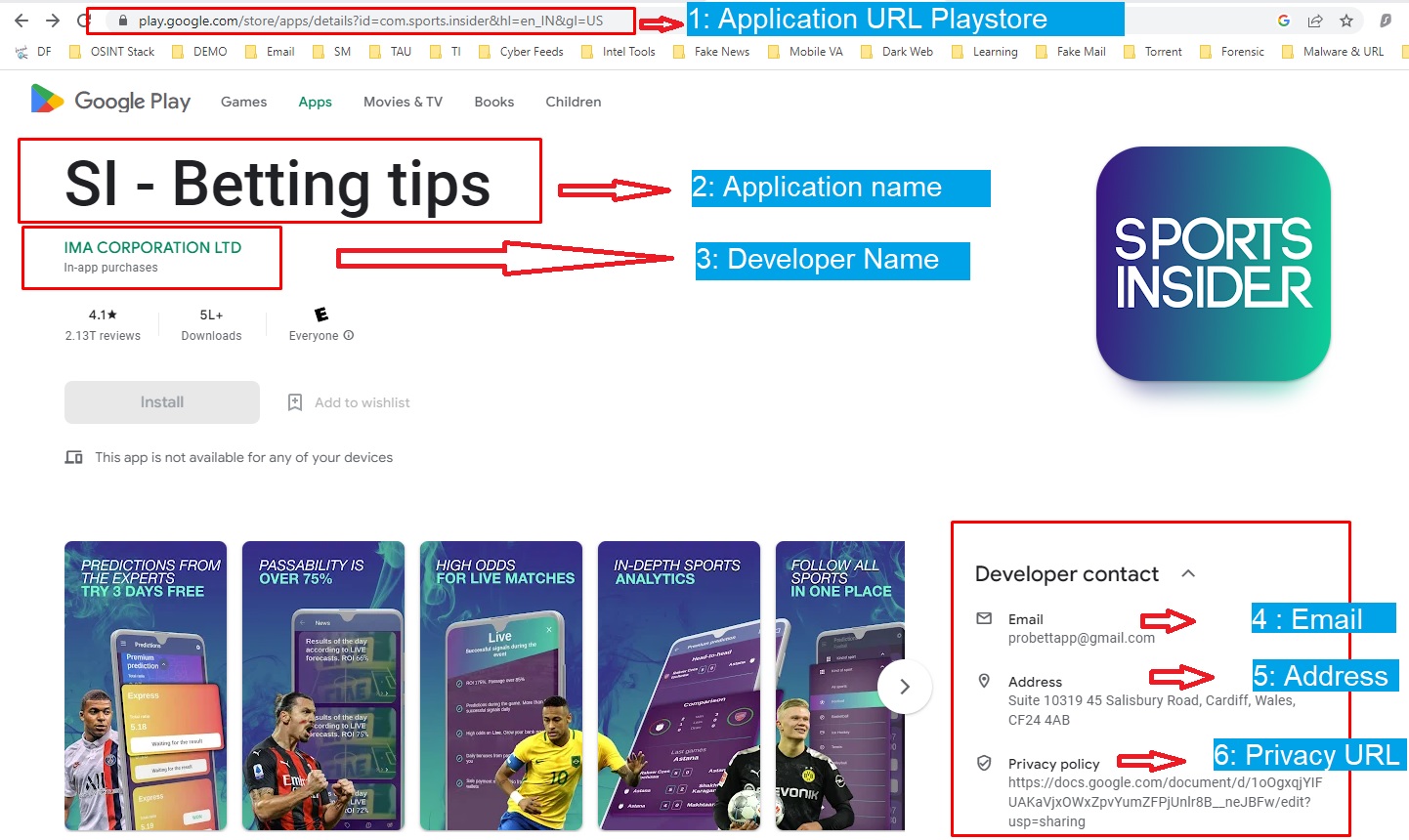 15
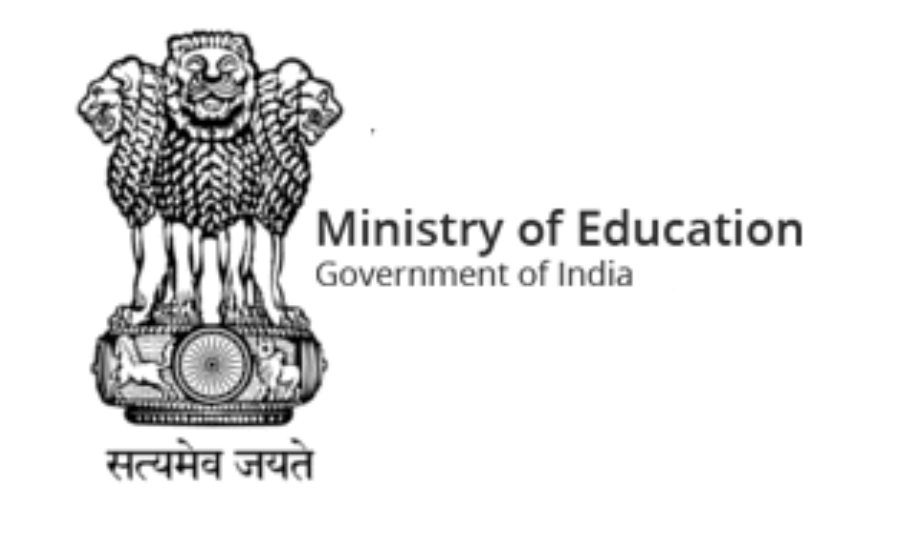 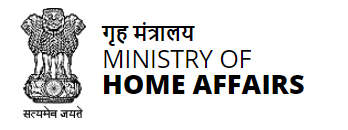 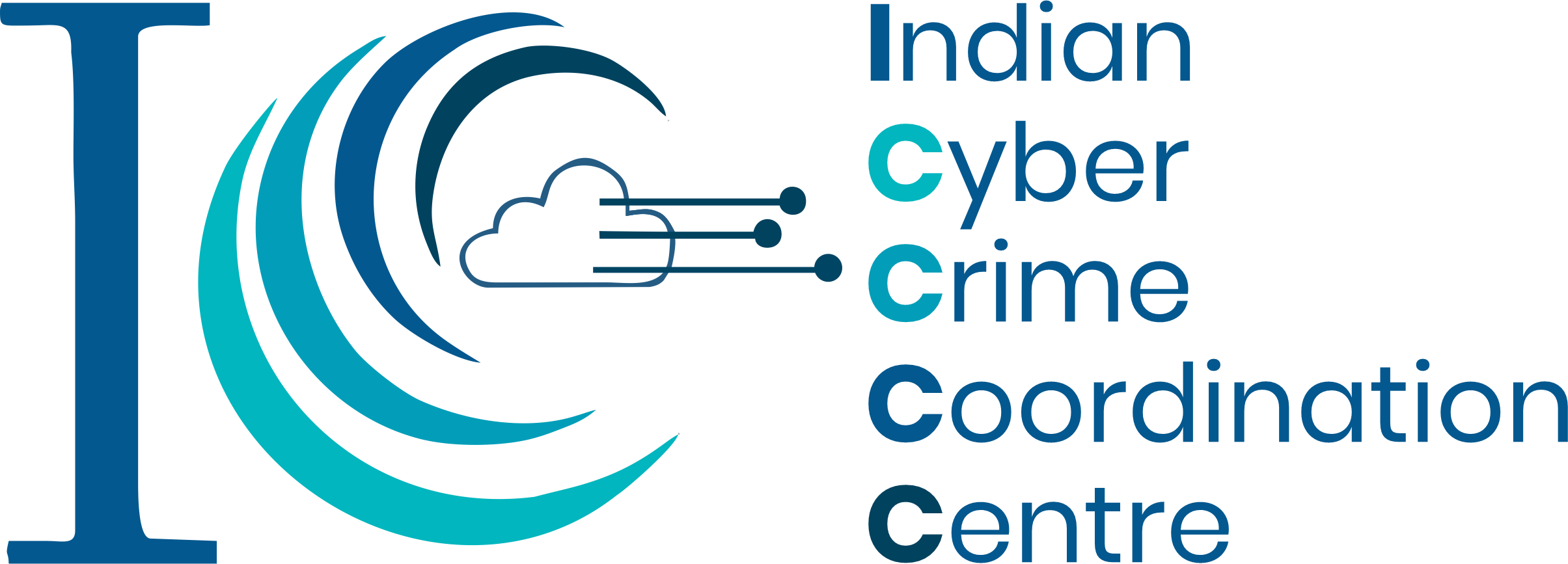 EXAMPLE 2
16
Restricted
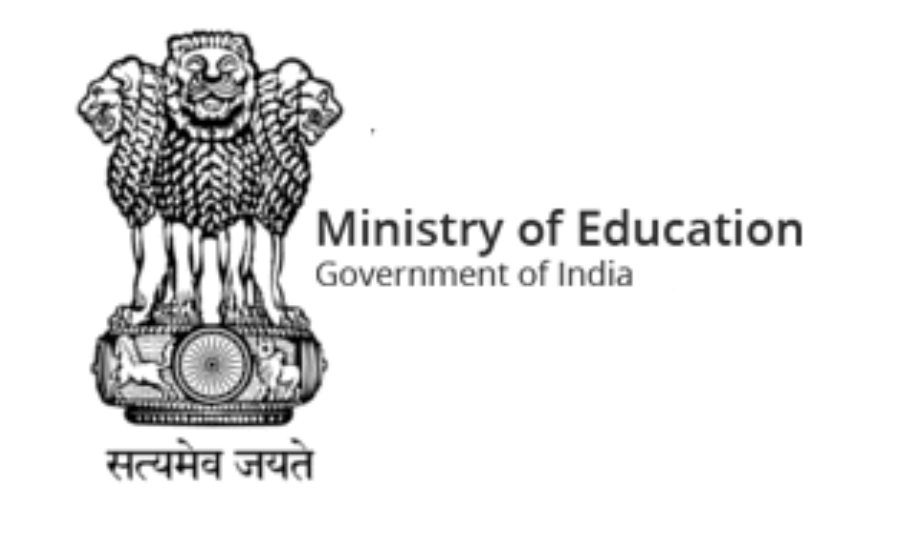 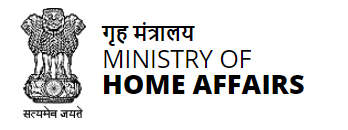 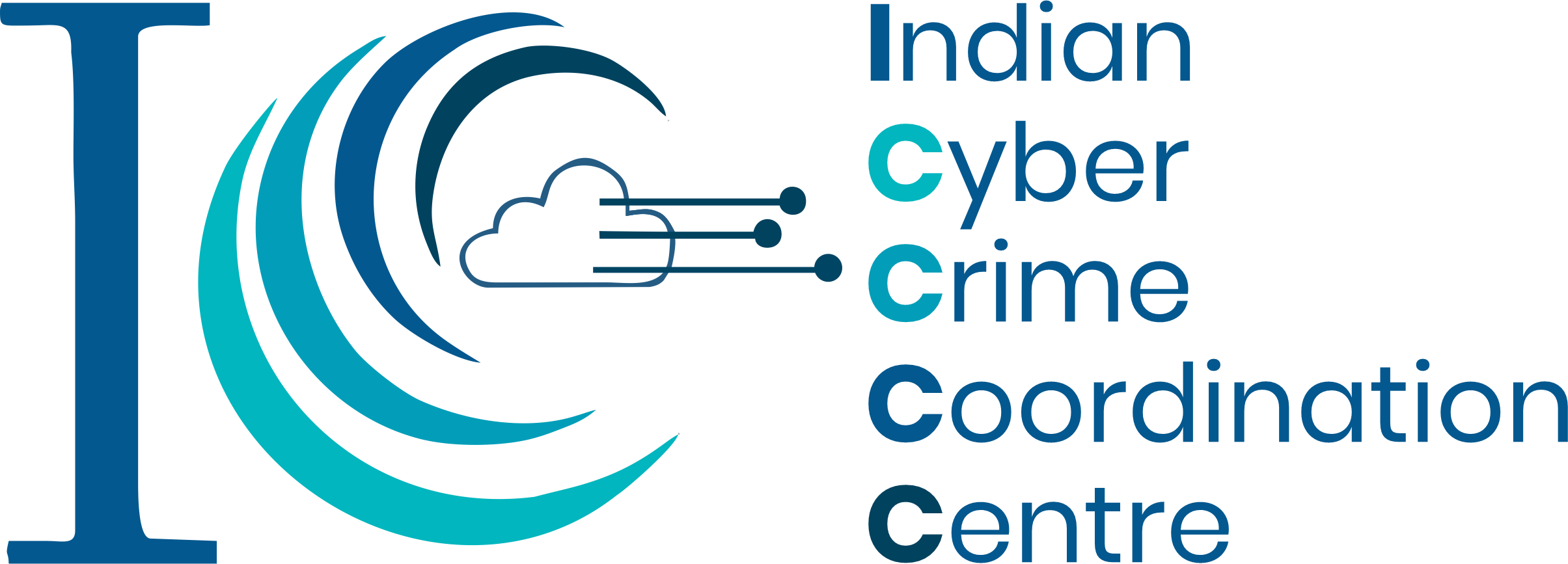 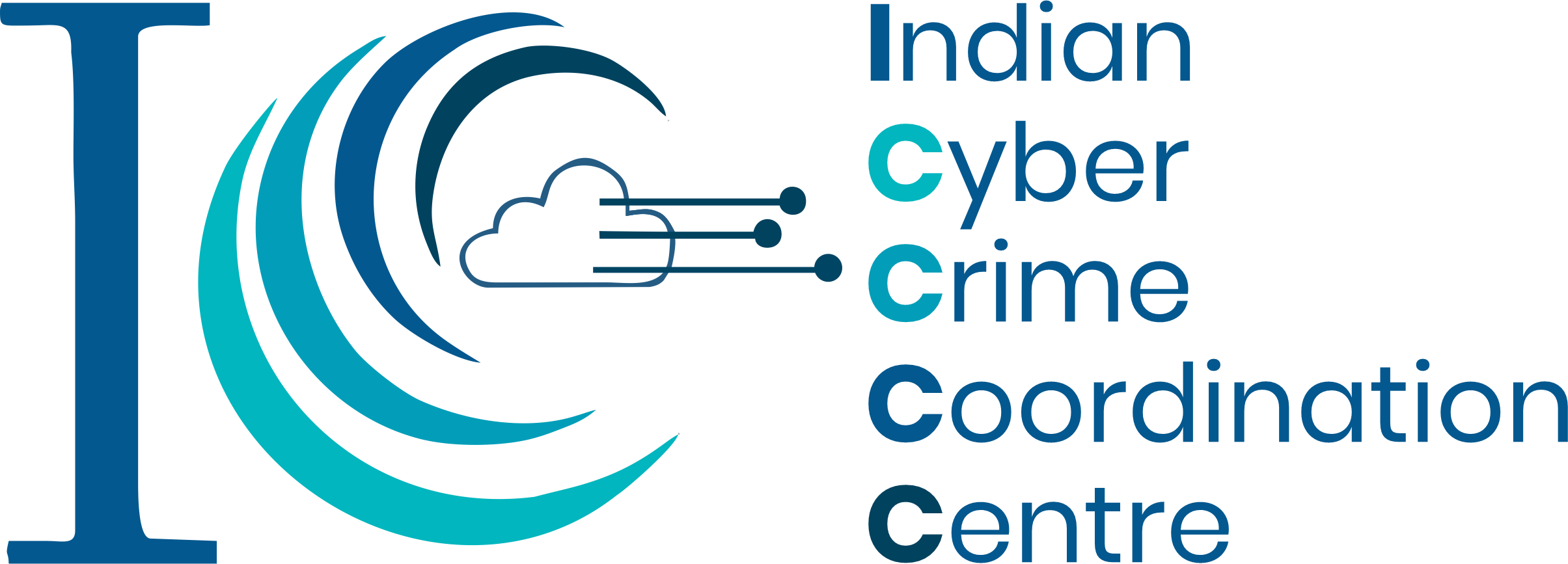 ATTACK METHOD
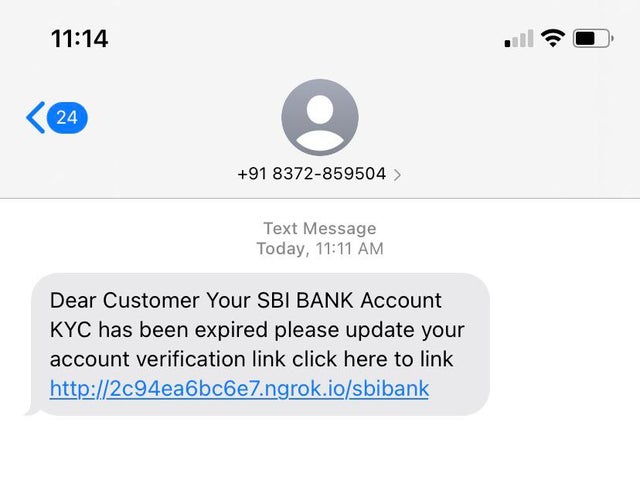 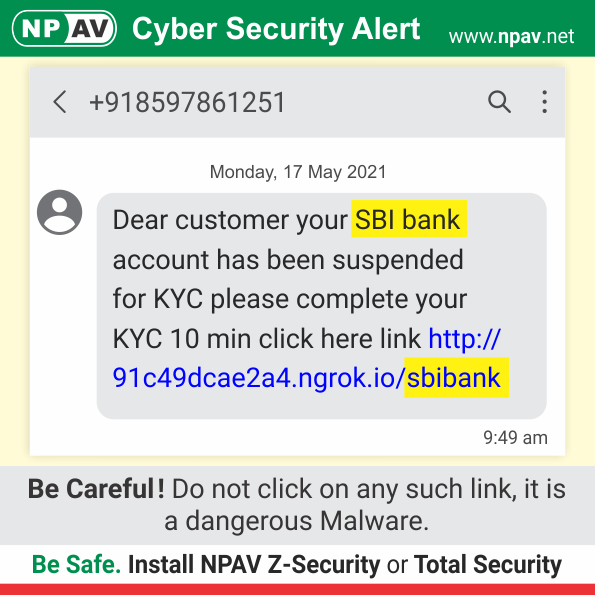 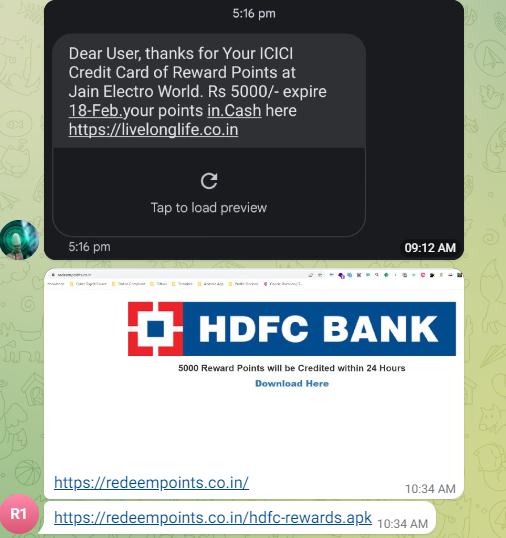 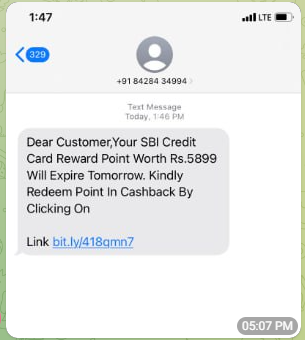 17
Restricted
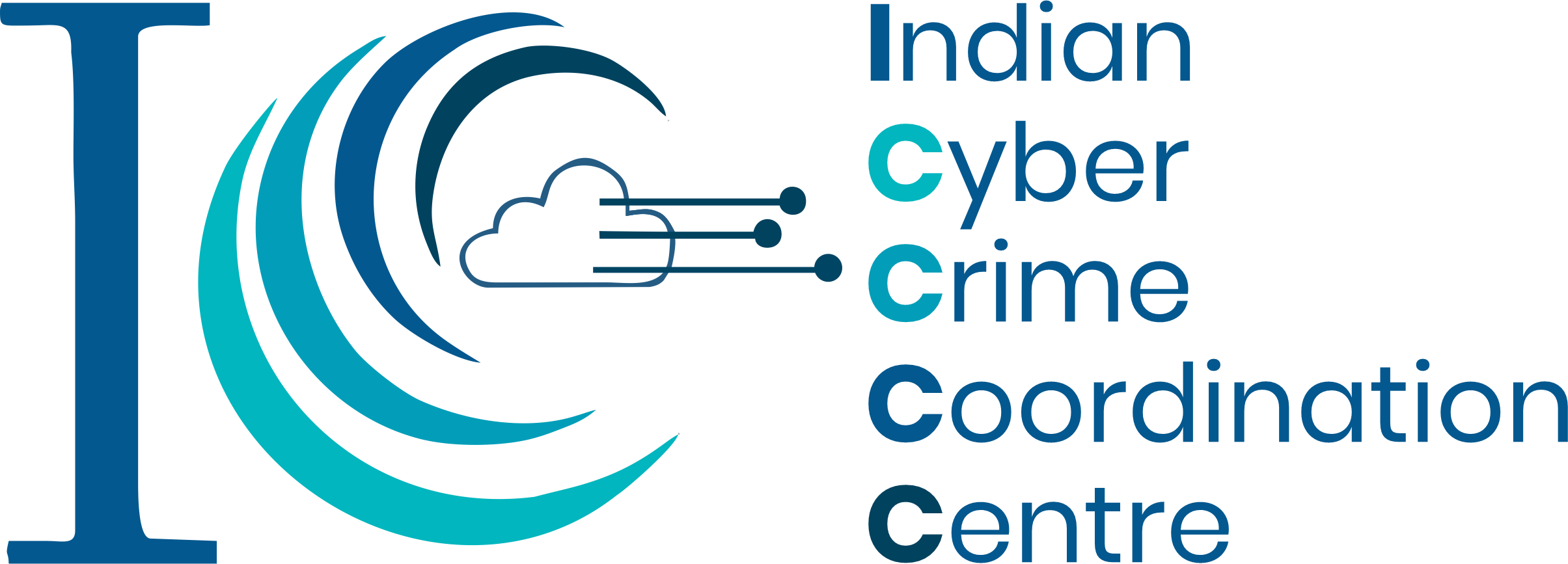 SMS Phishing link URL redirected to Malicious APK
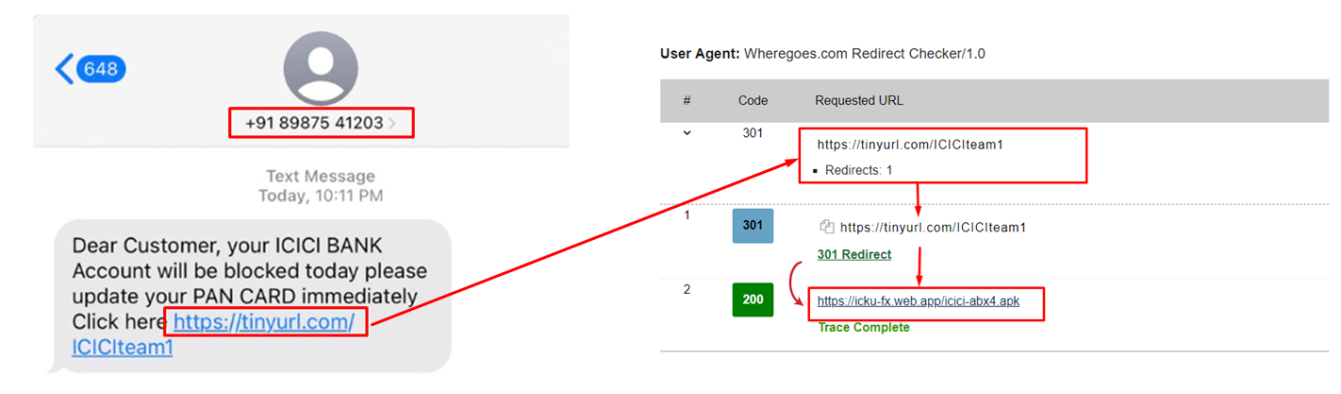 Restricted
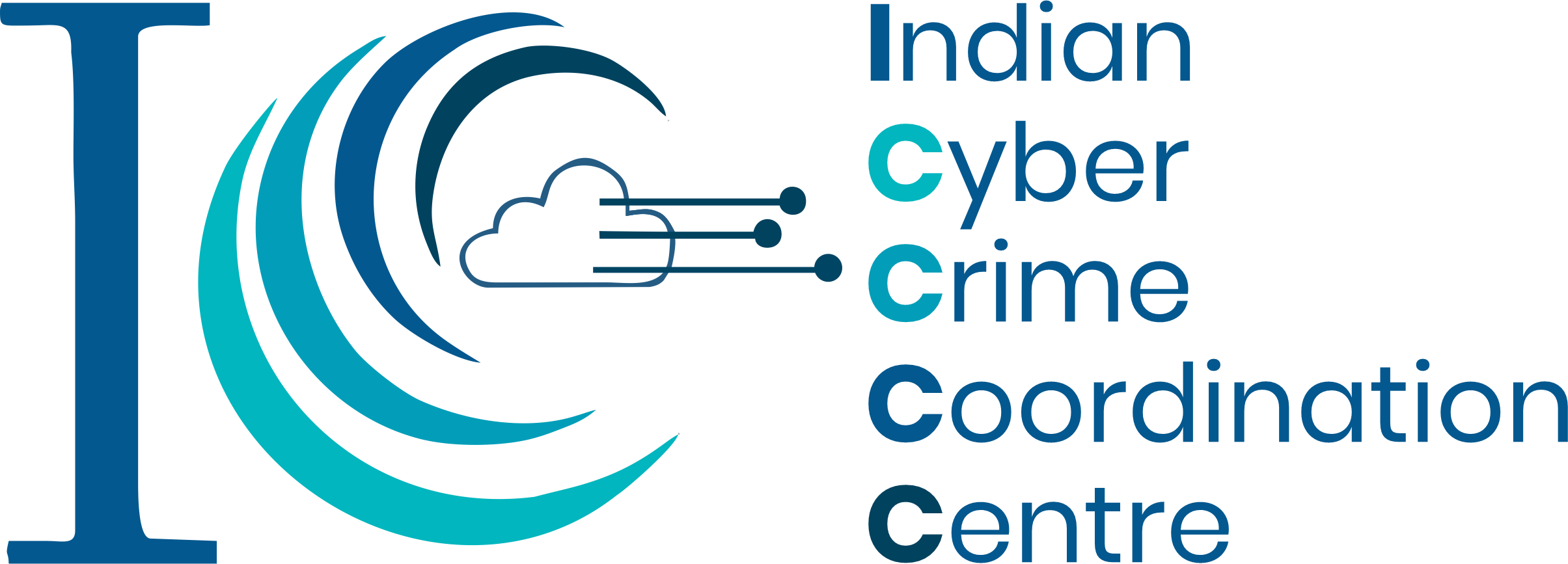 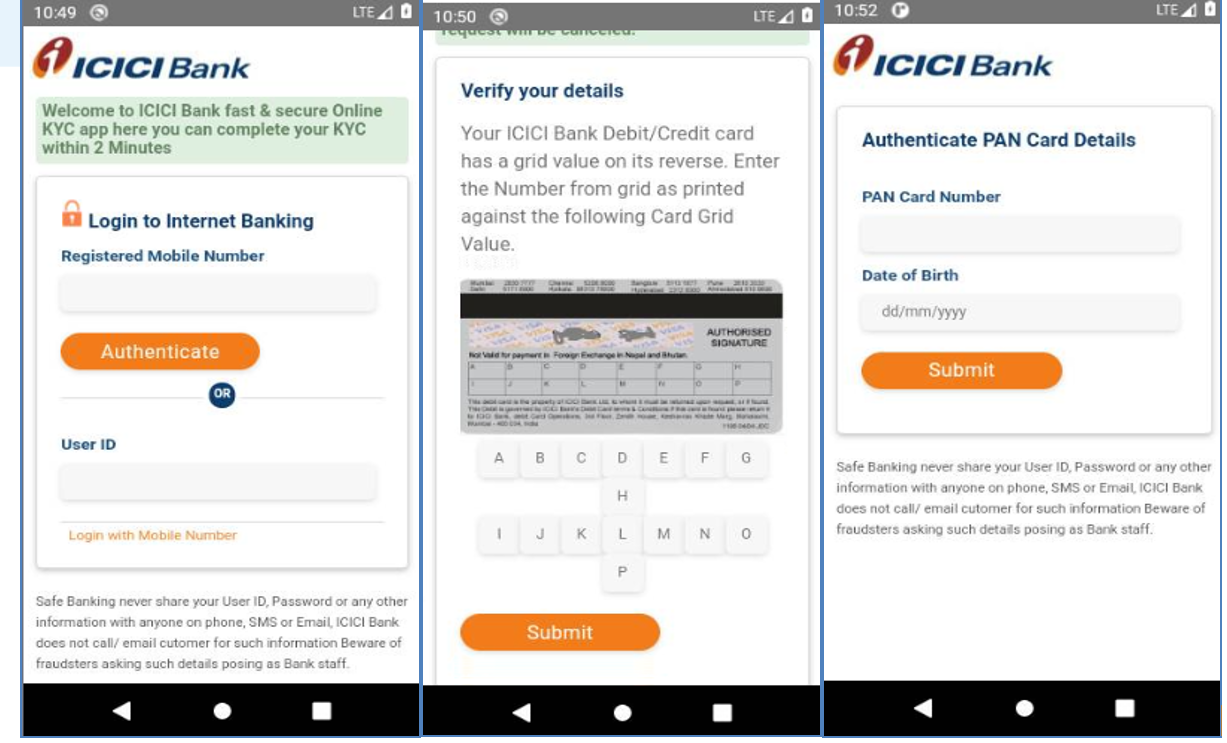 The application is asking for the user’s sensitive information like login credentials, credit/debit card grid value (printed on the card), PAN number, Date of Birth, etc.
Restricted
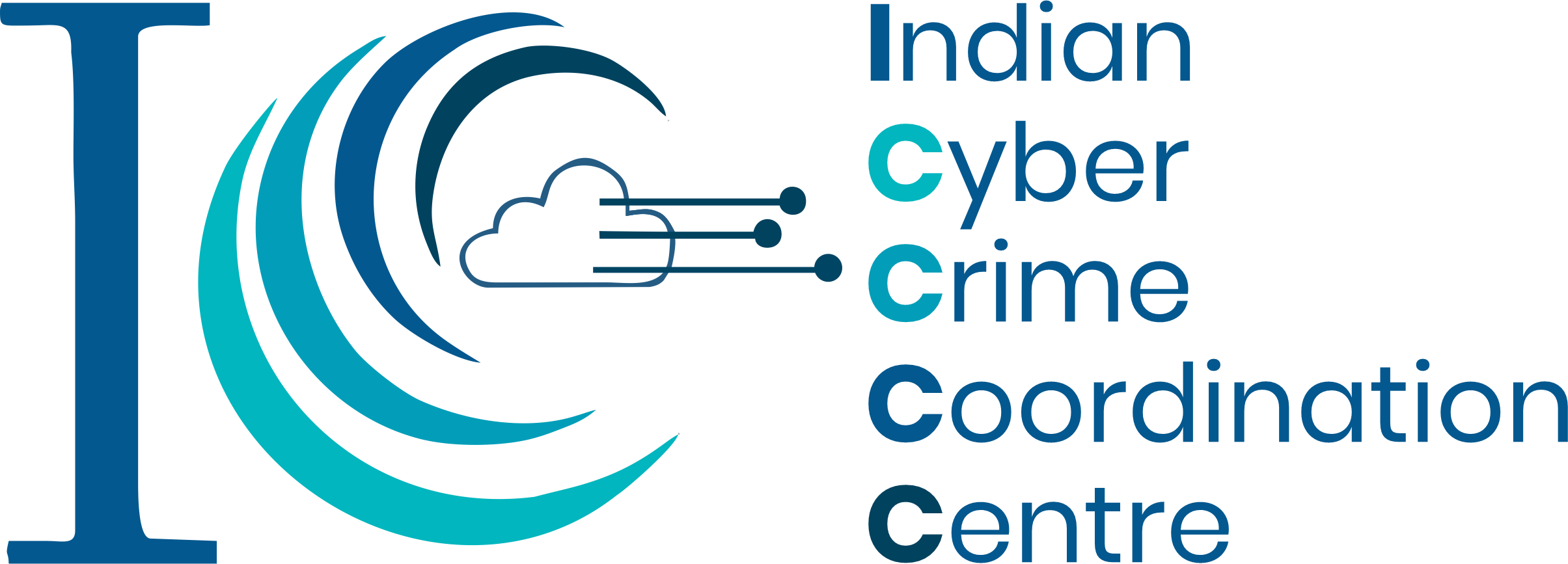 Malicious Payload hosted on ‘web.app’ : https://icku-fx.web.app/icici-abx4.apk
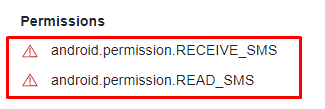 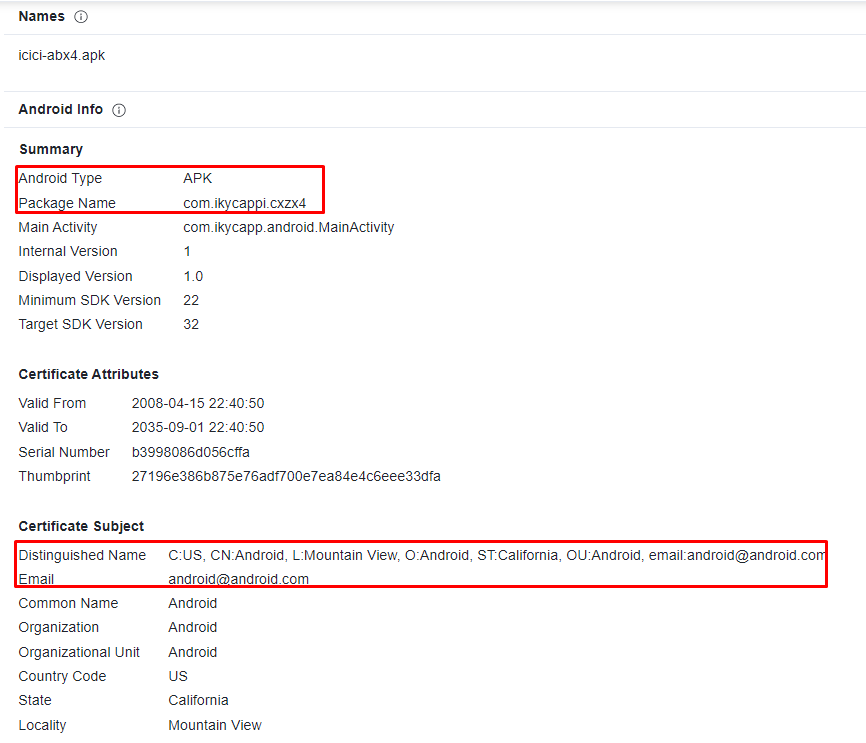 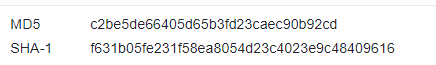 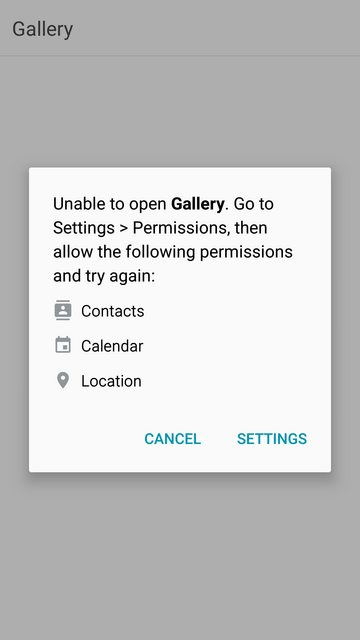 Restricted
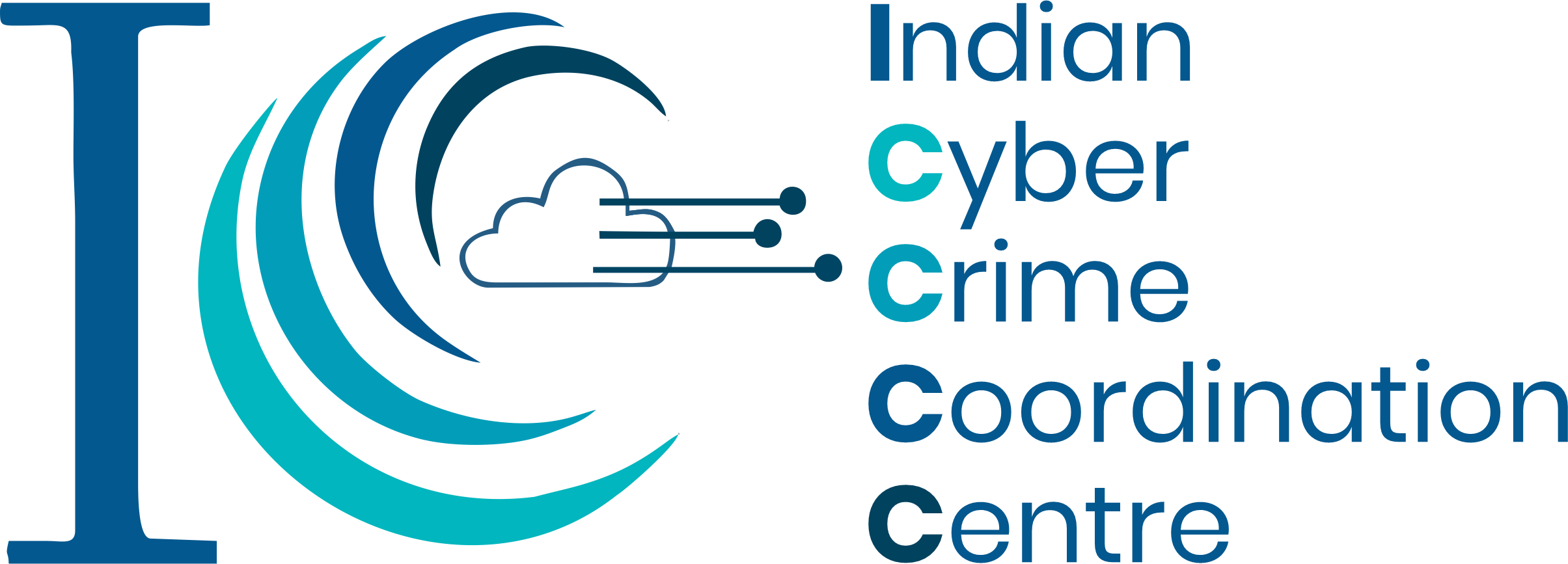 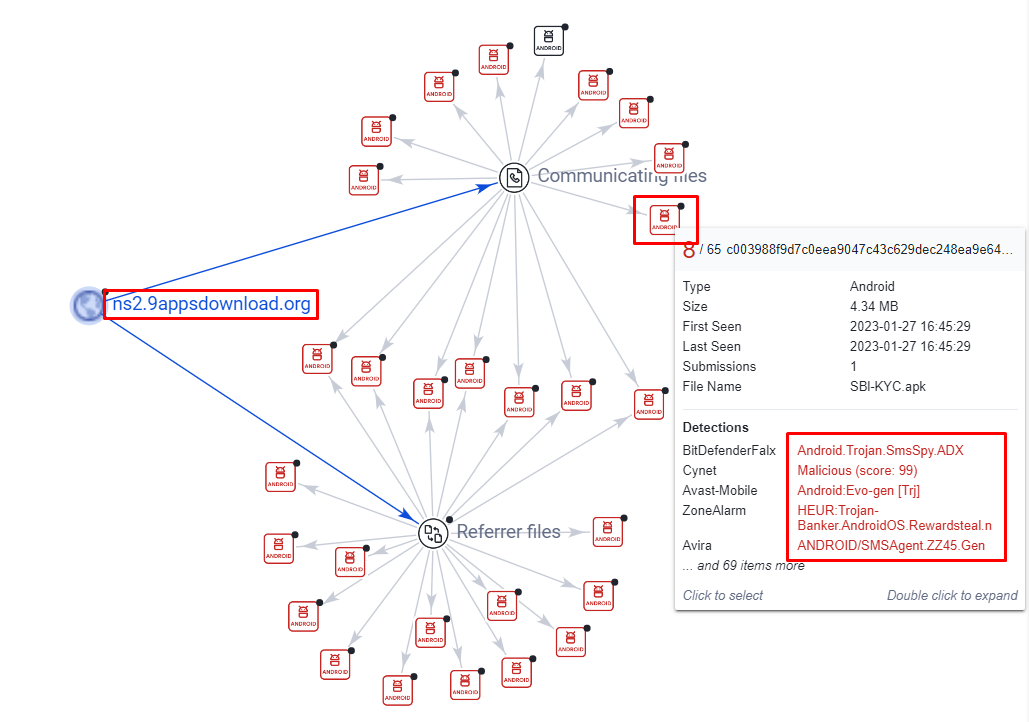 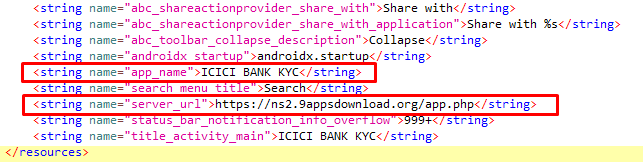 Hosting templates on 
phishing Server/Domains
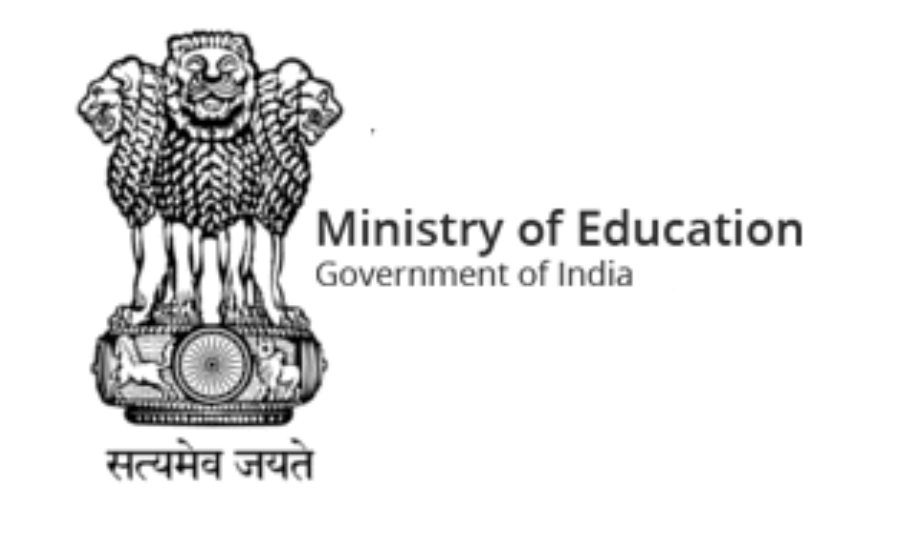 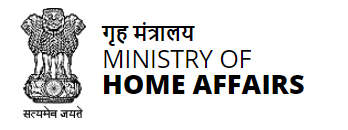 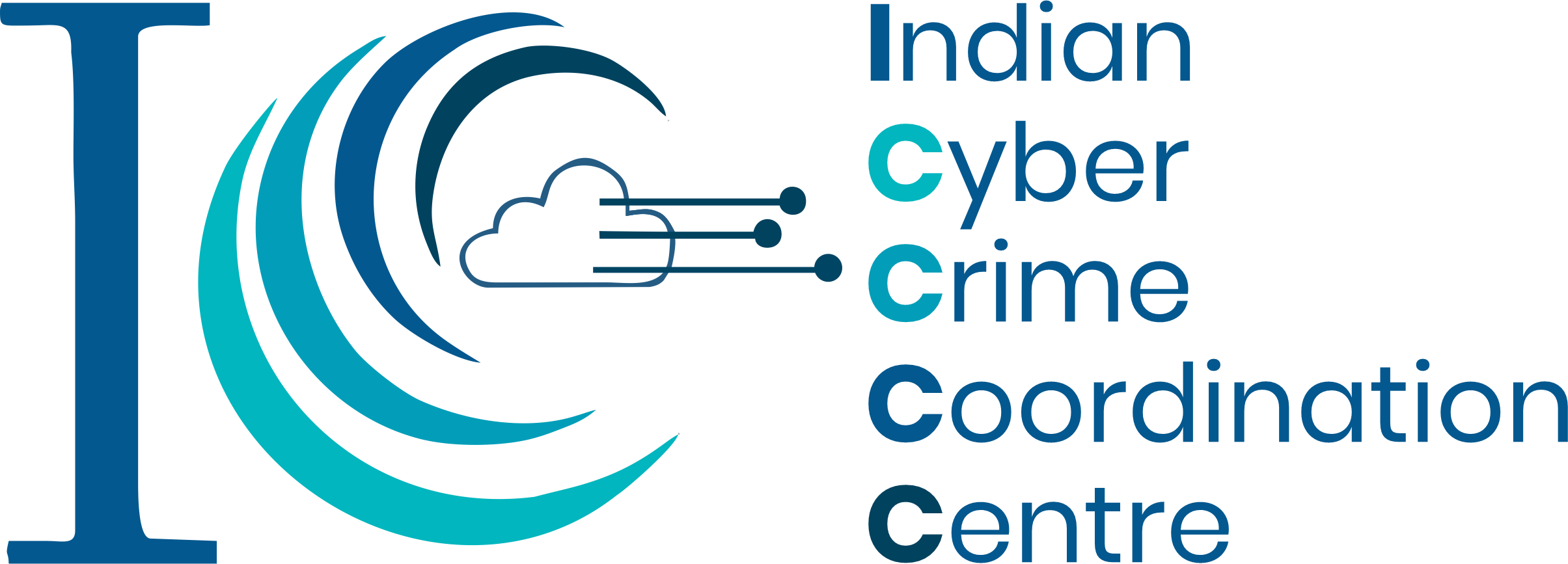 EXAMPLE 3
22
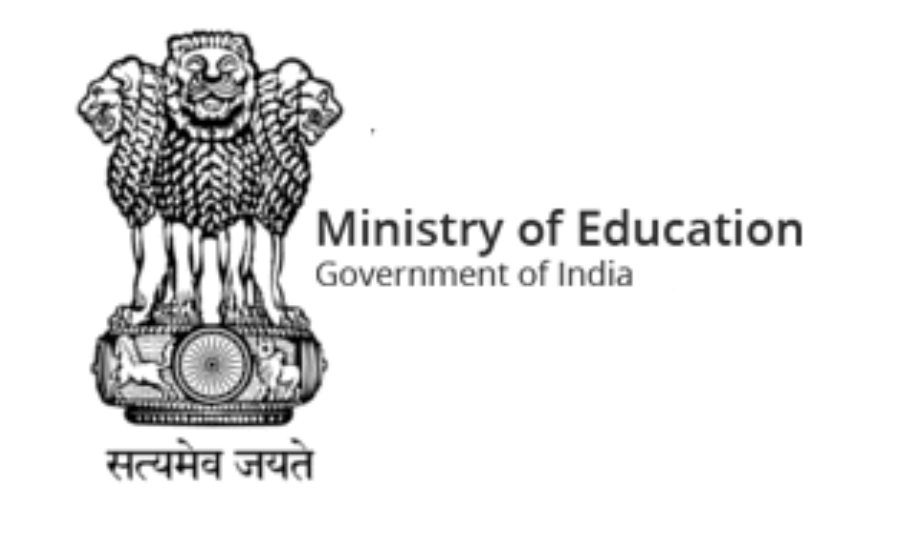 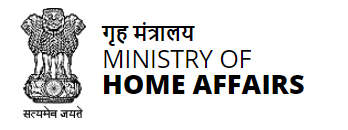 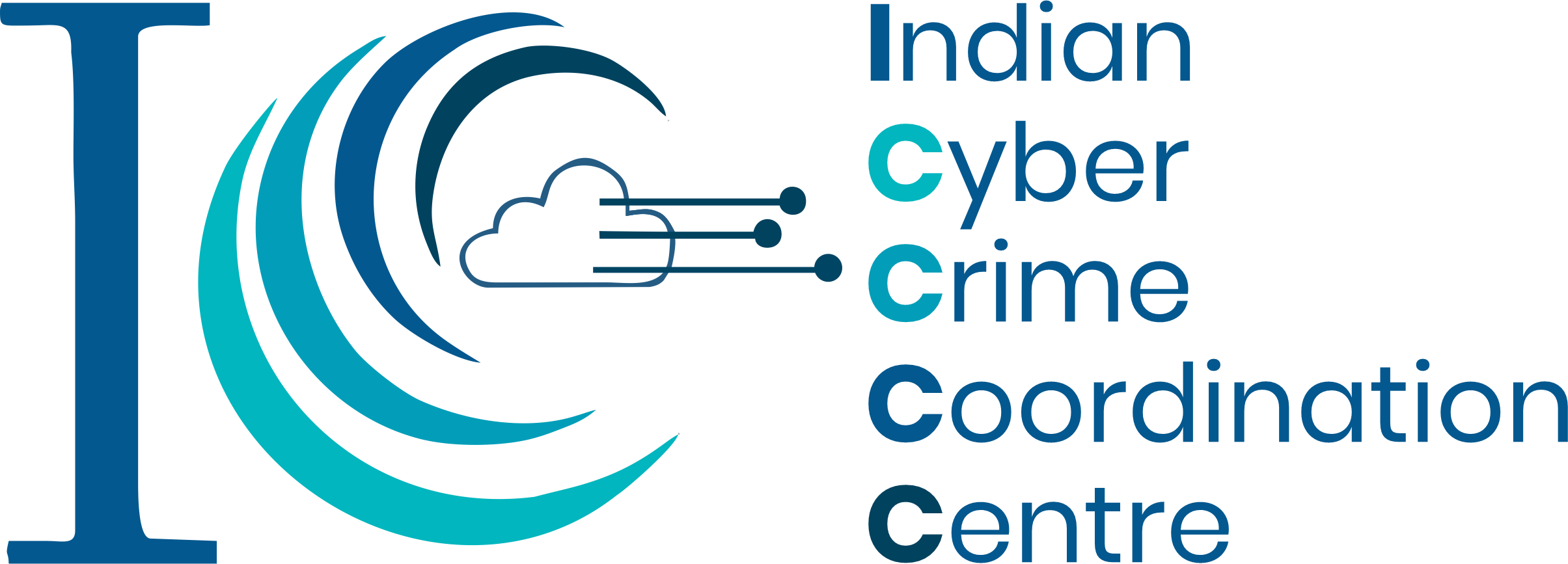 Example
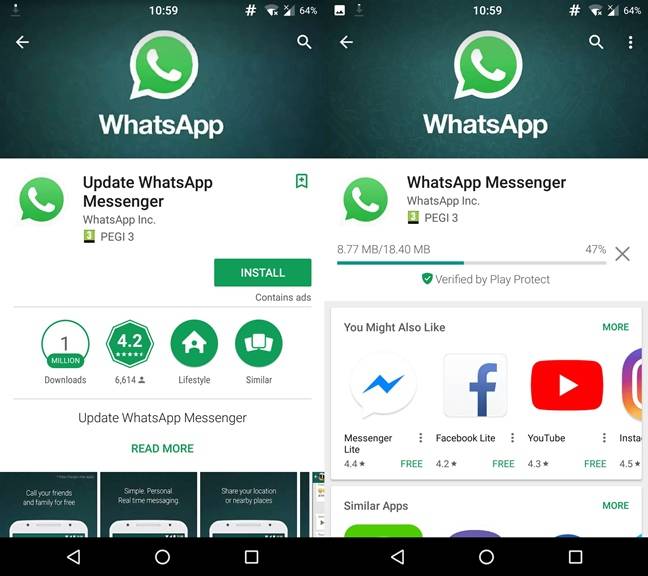 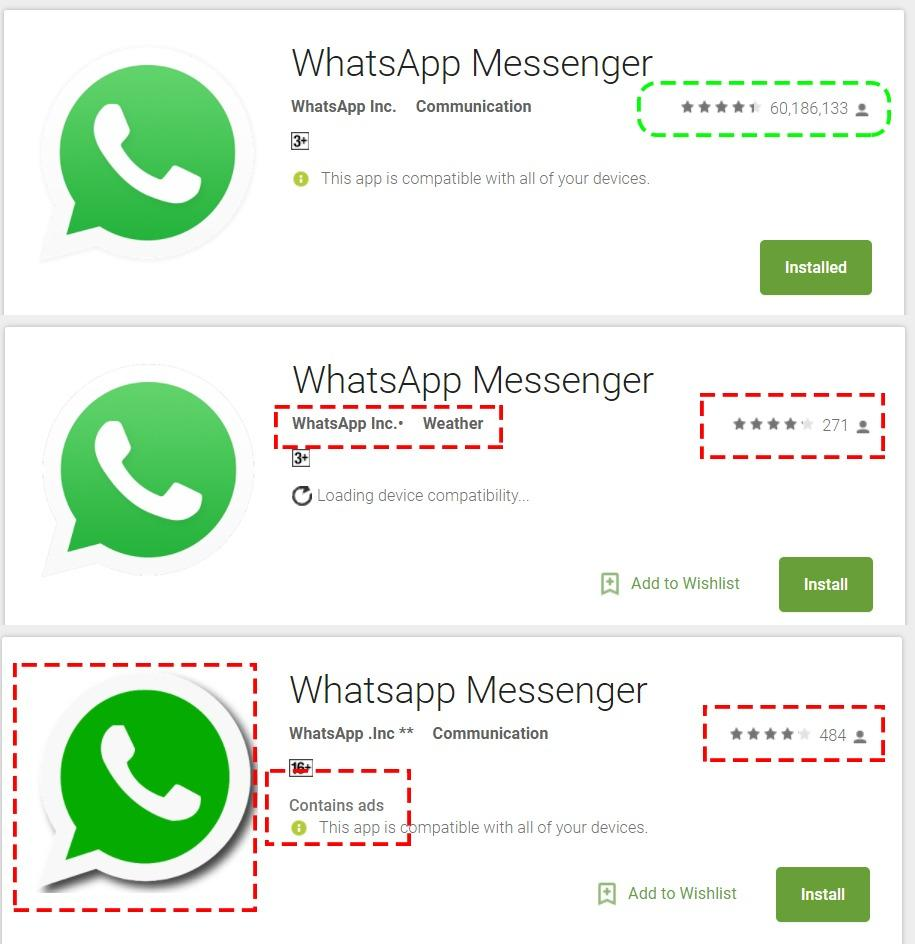 23
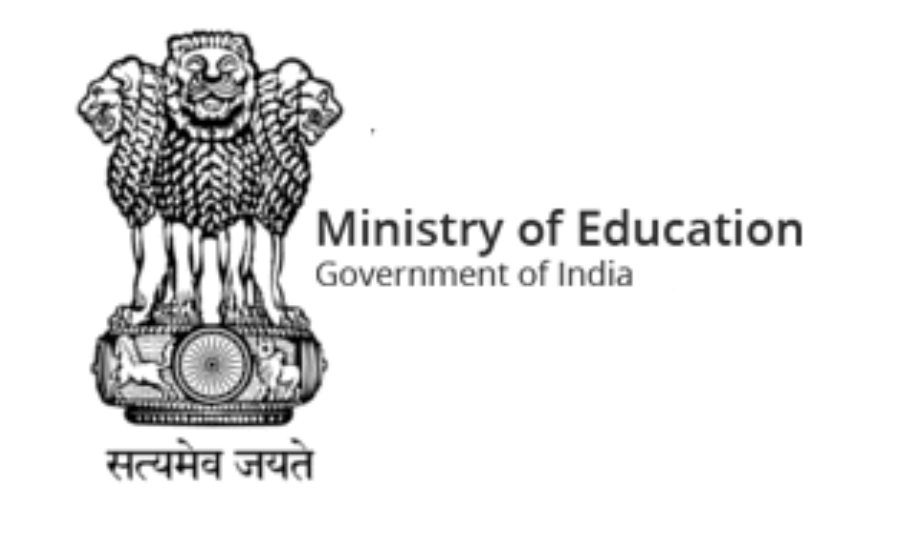 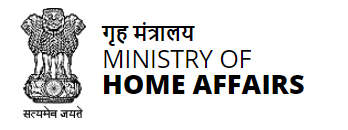 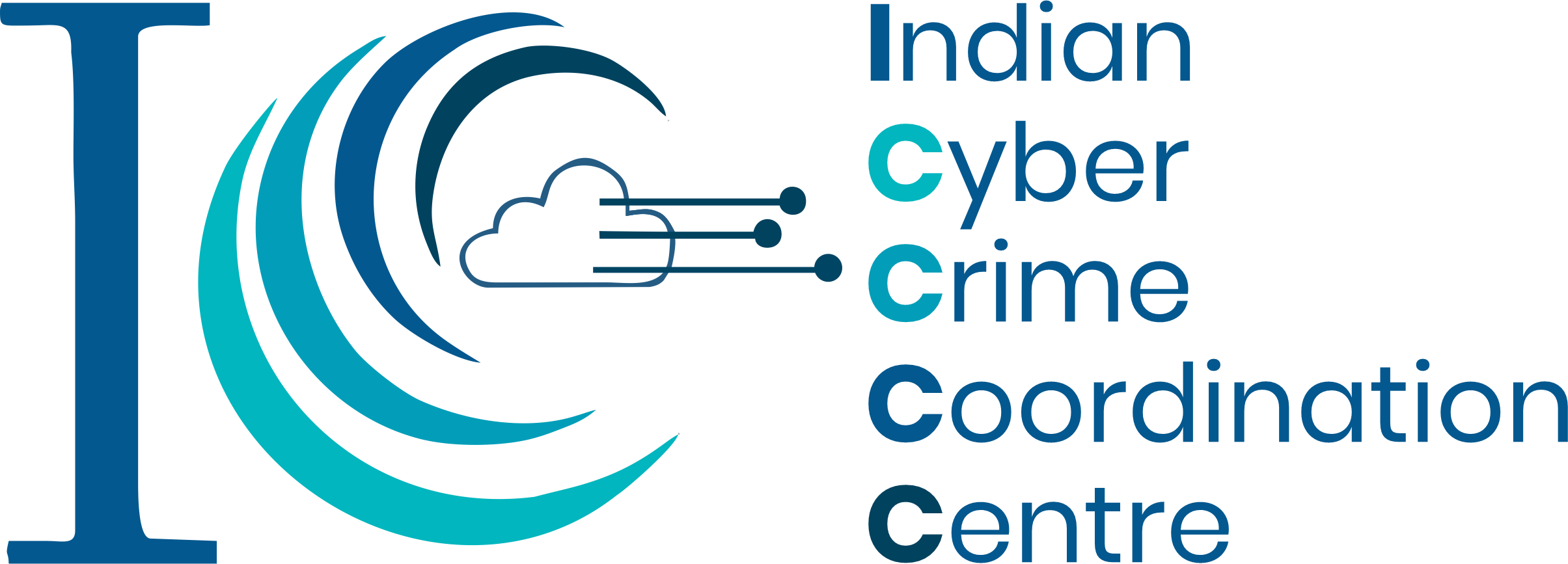 SMS PERMISSION
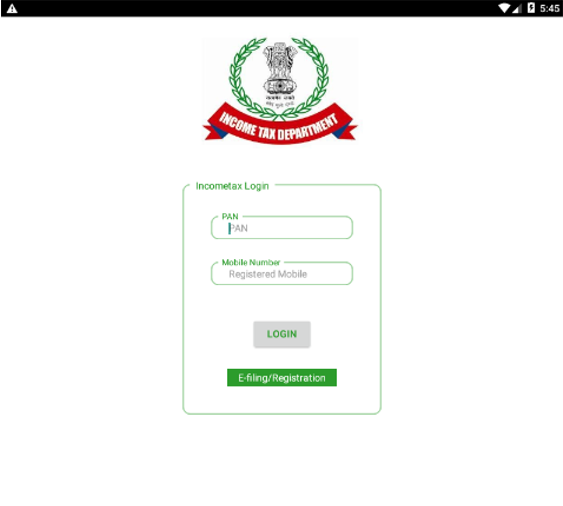 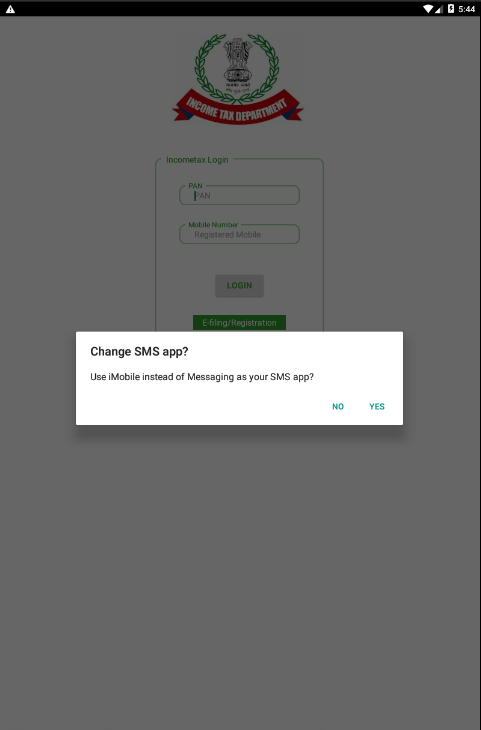 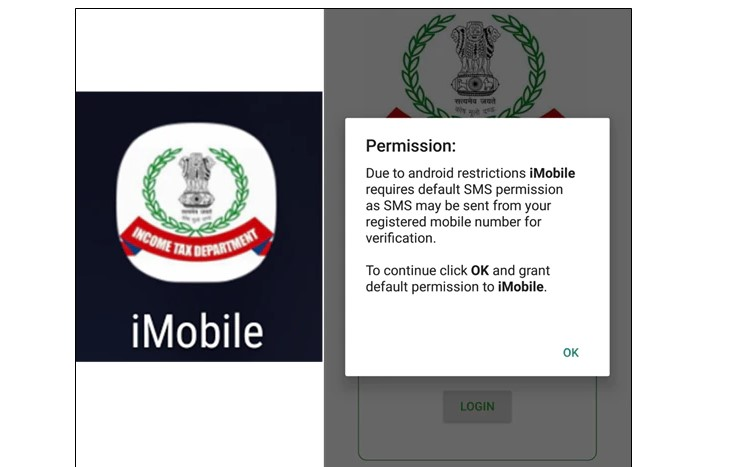 24
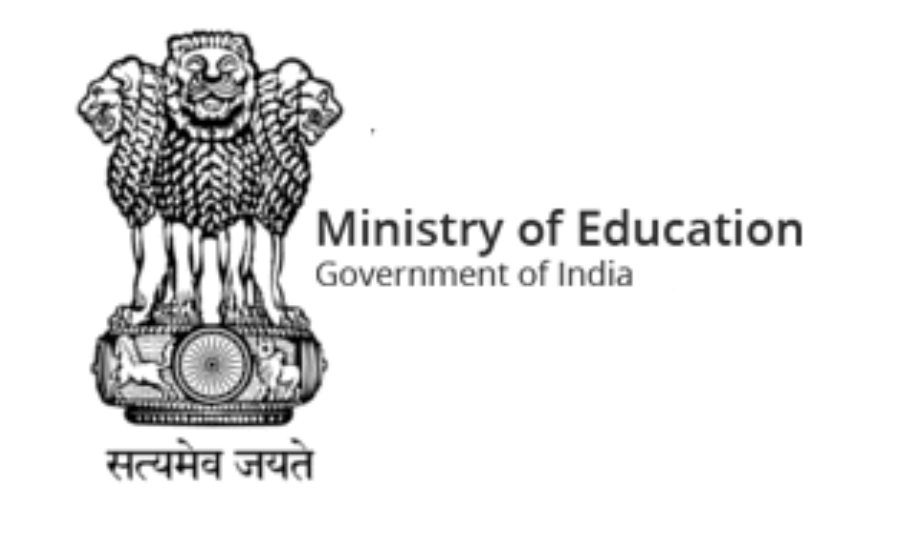 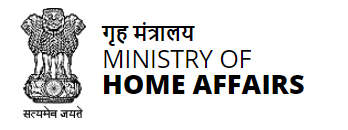 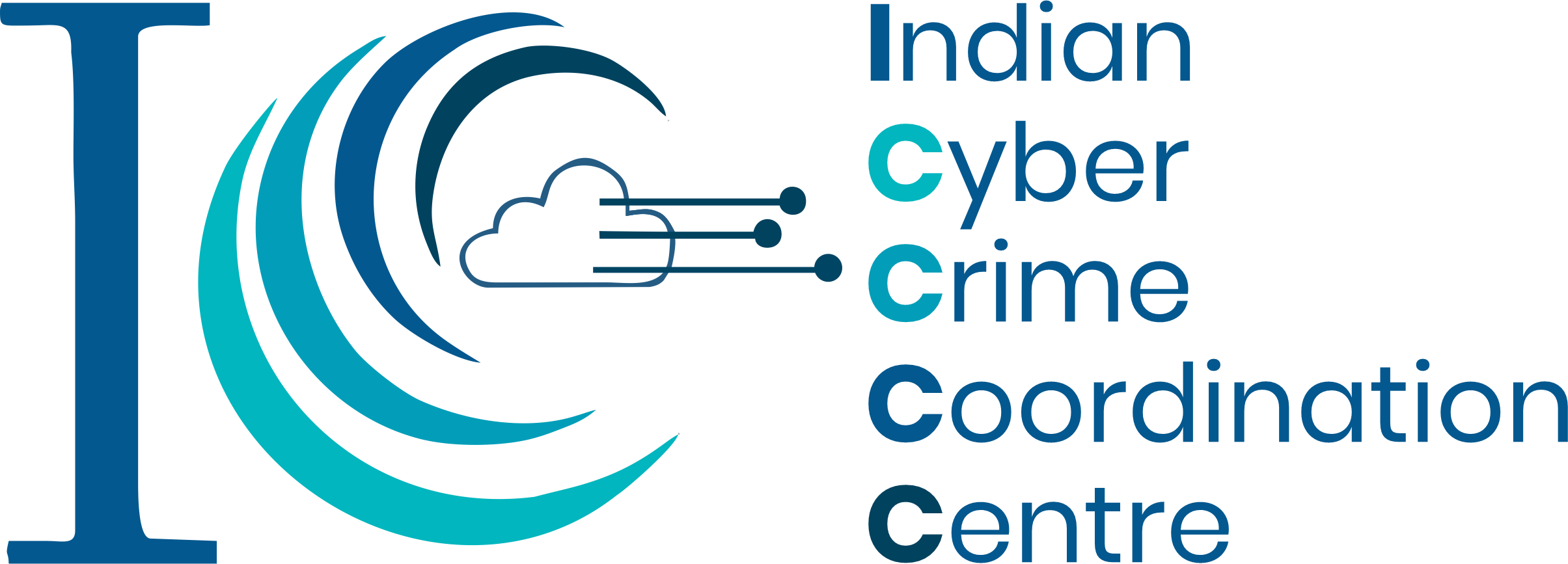 Permissions
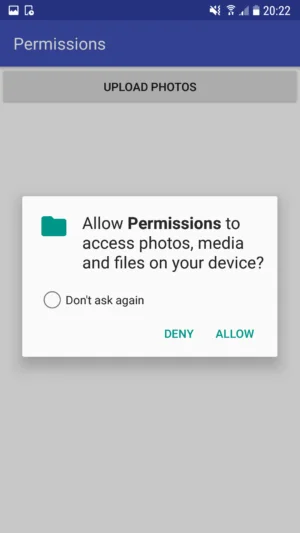 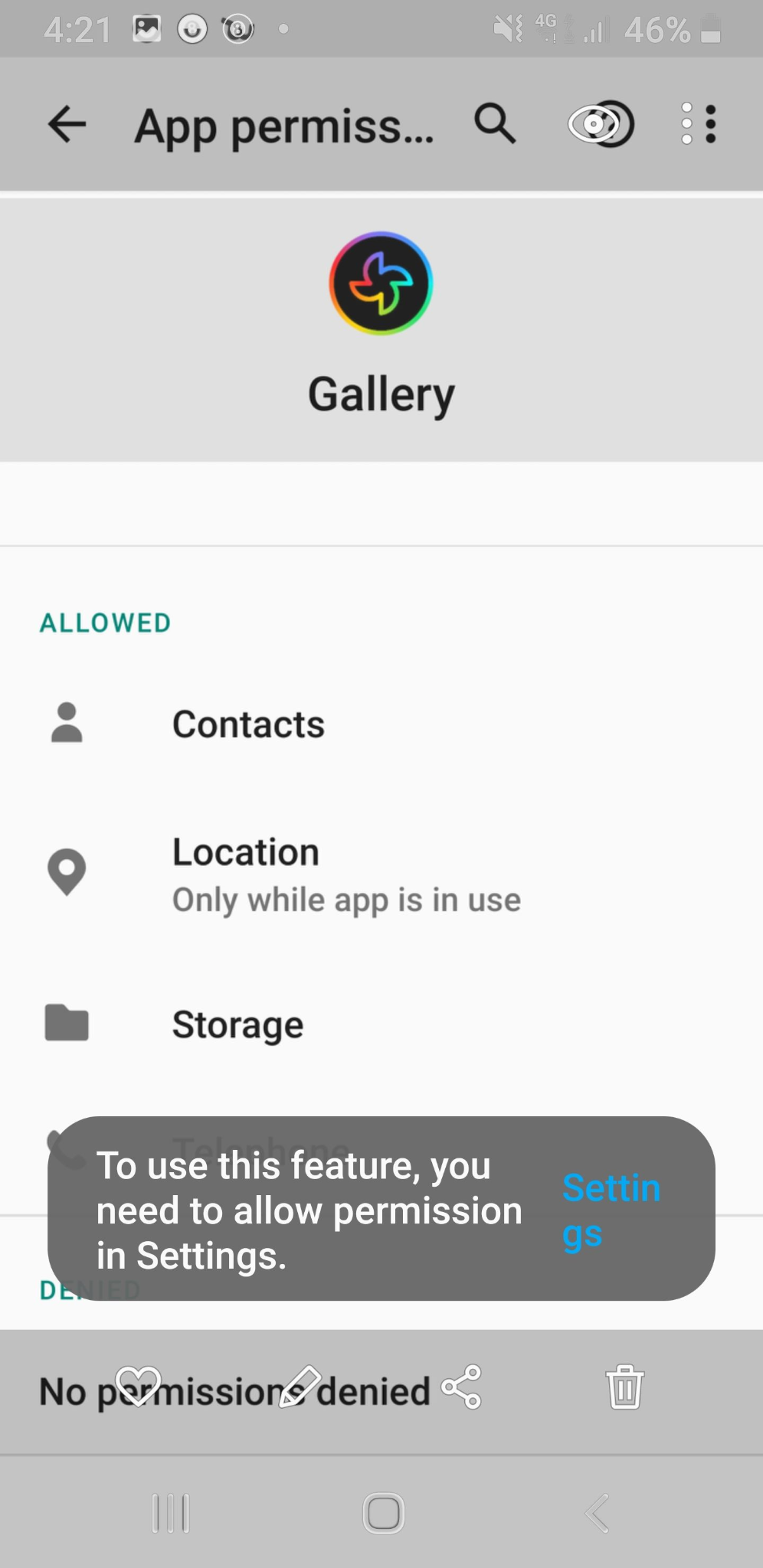 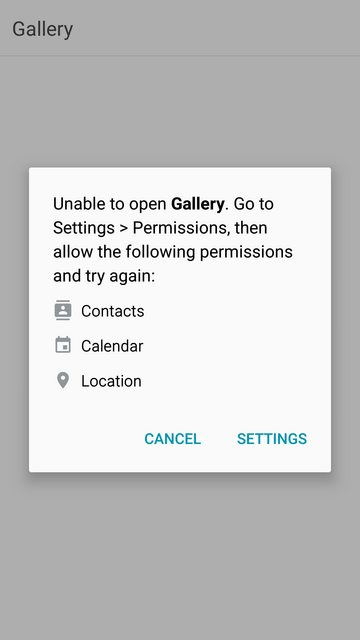 25
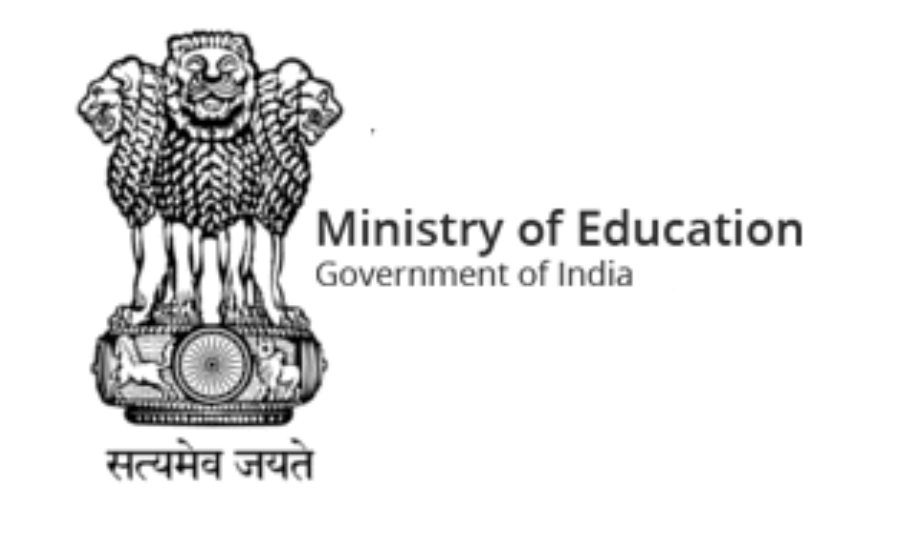 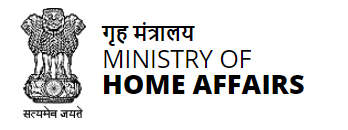 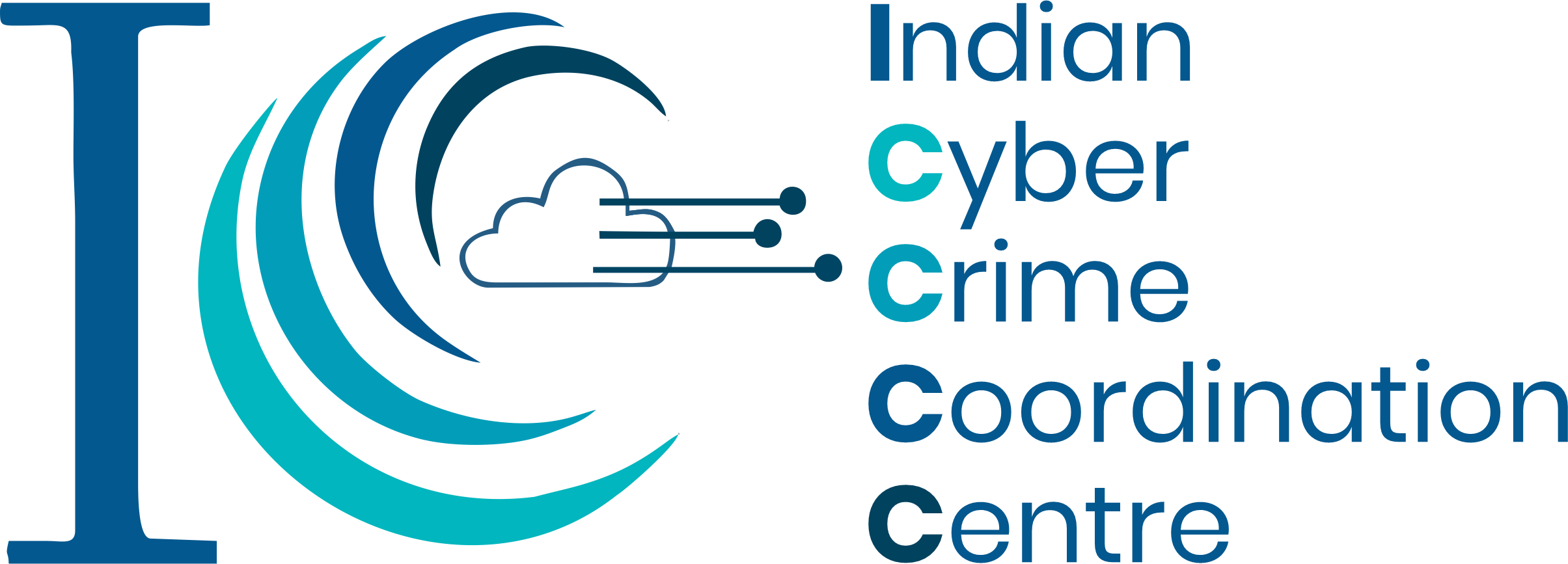 EXAMPLE 4
26
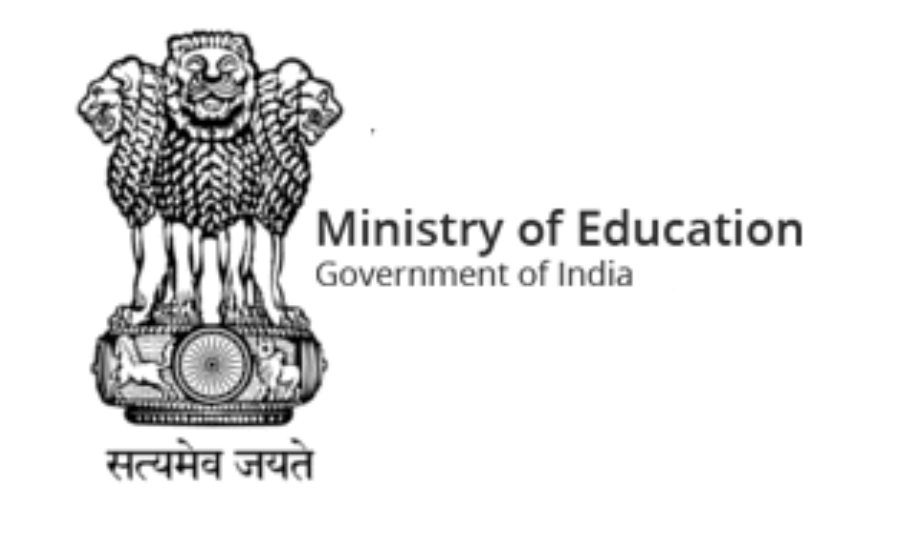 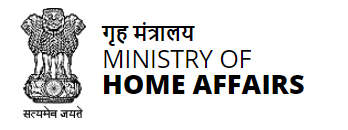 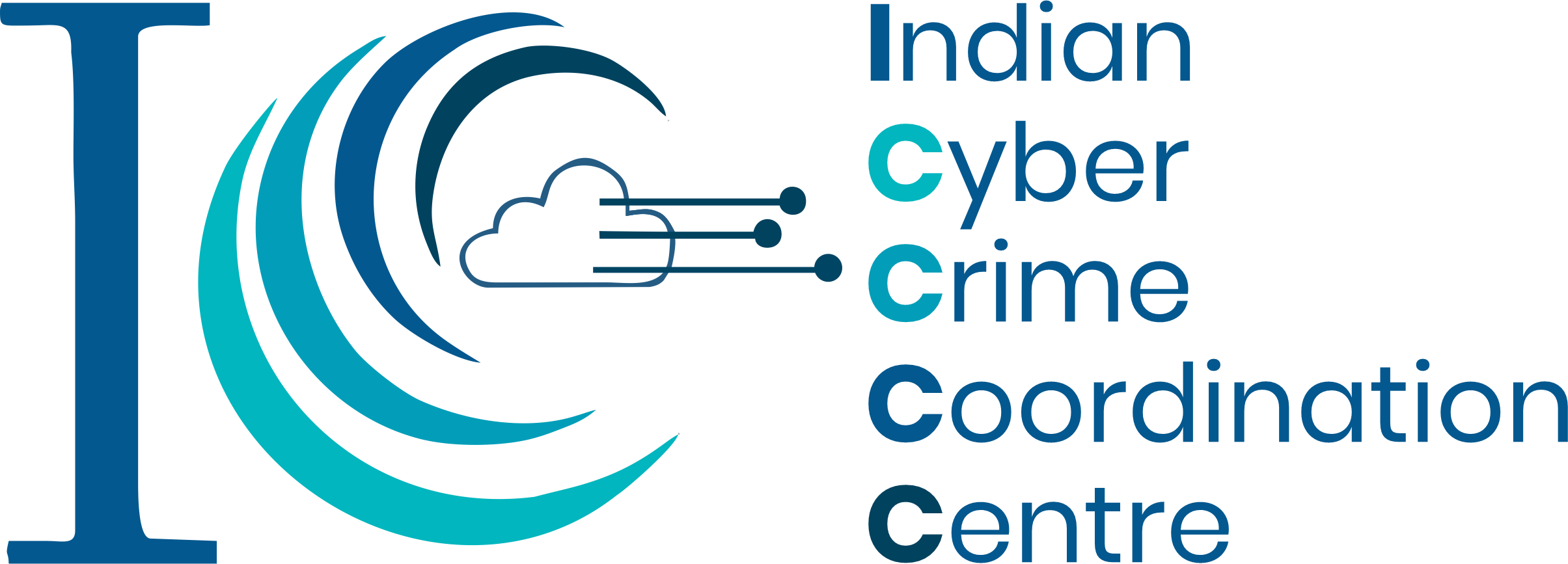 Search Engine
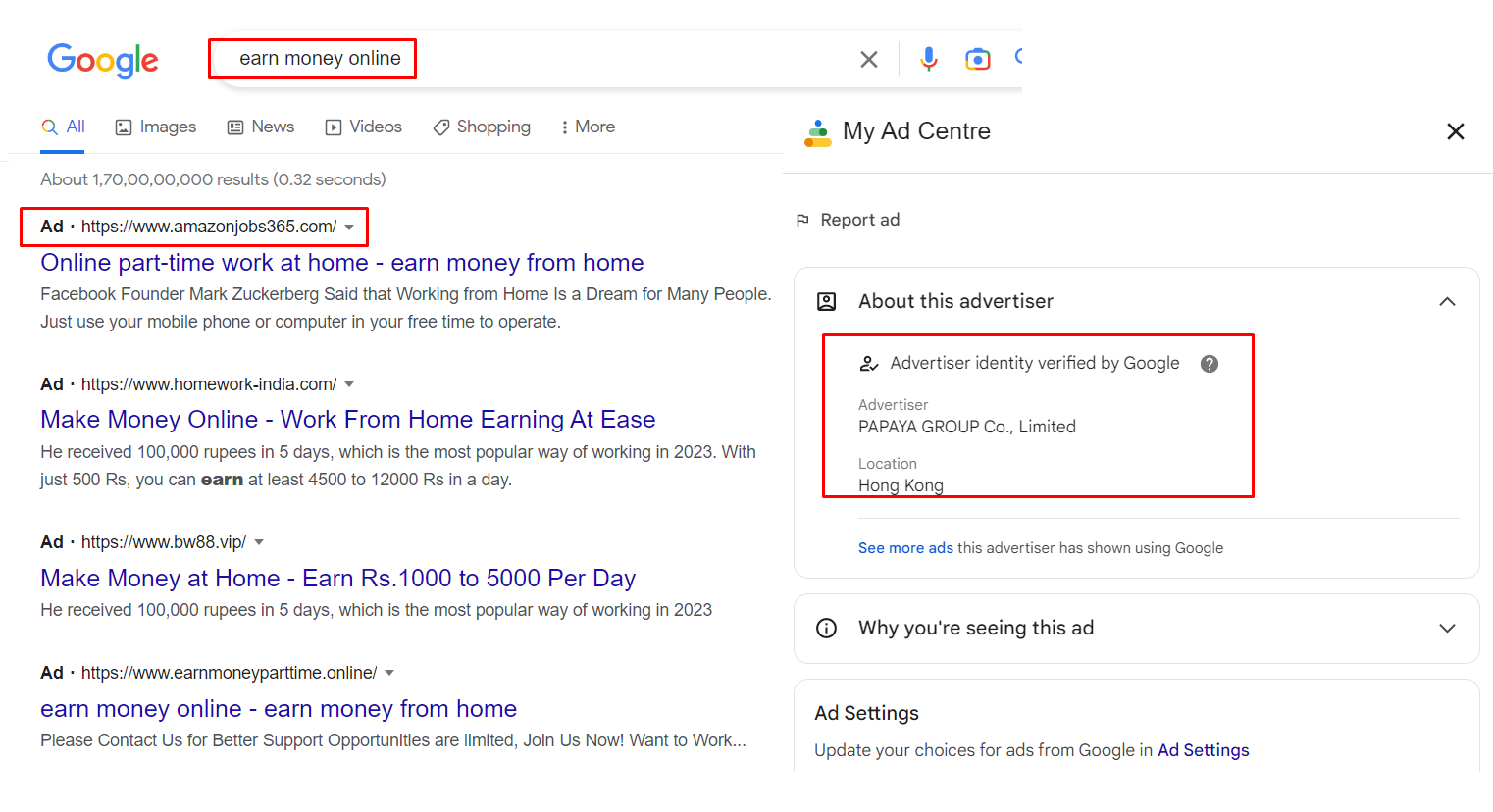 27
Restricted
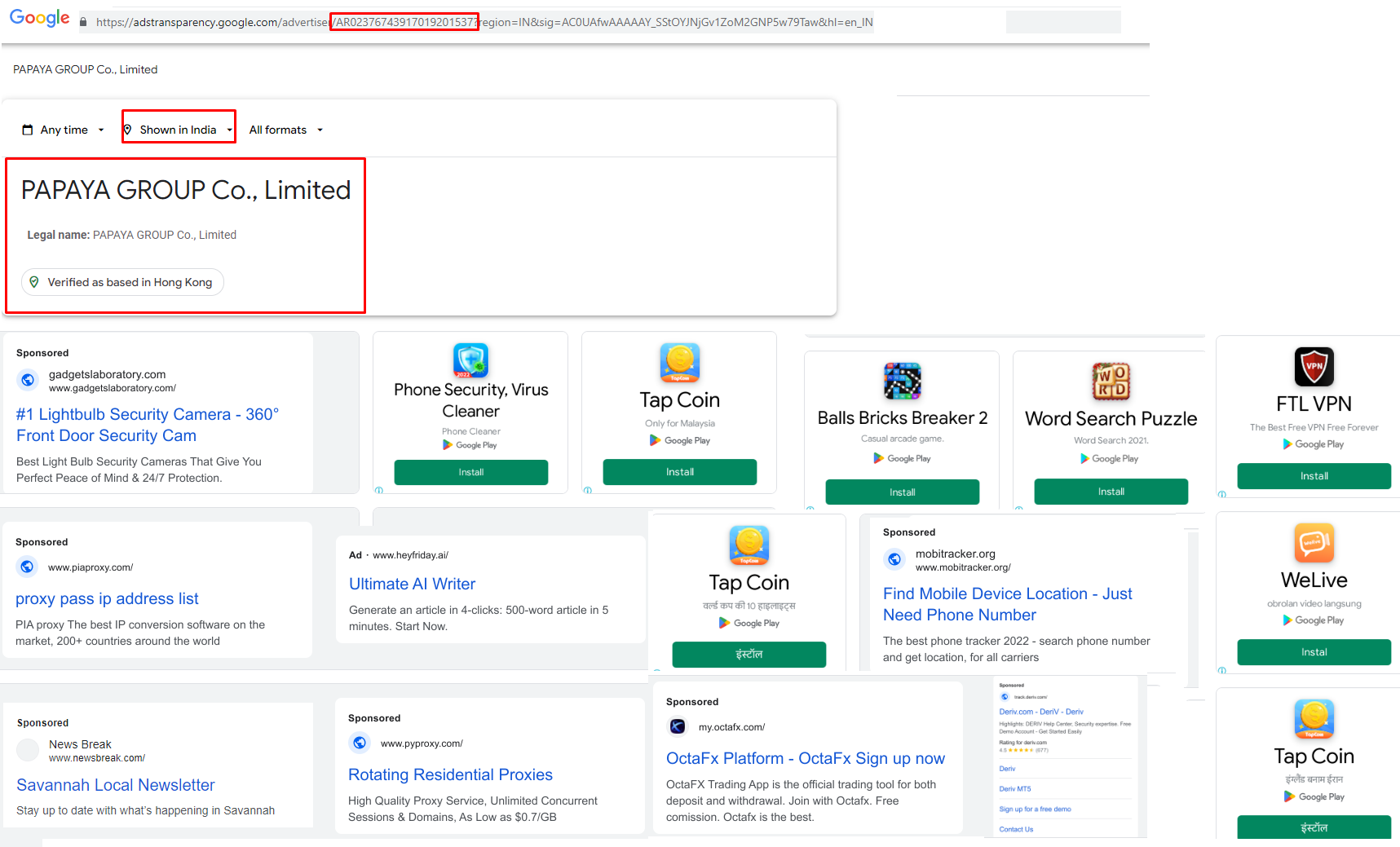 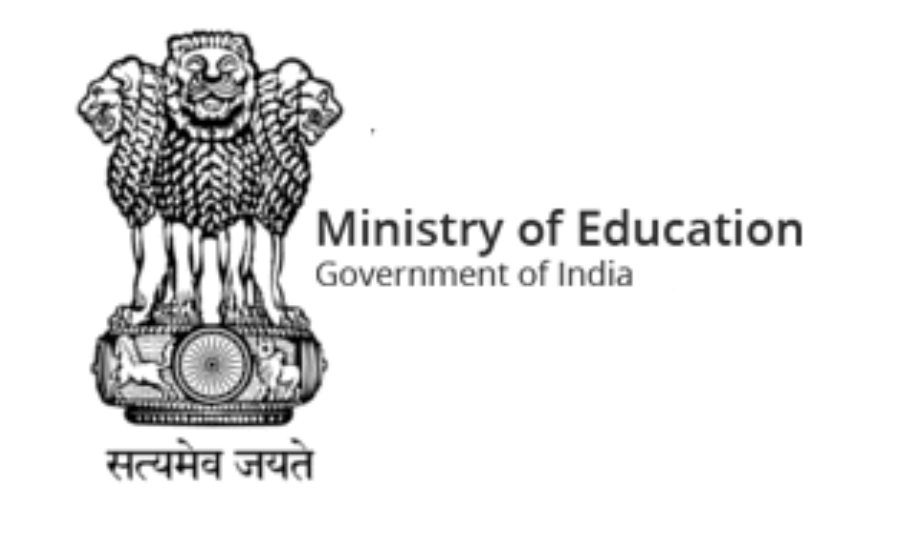 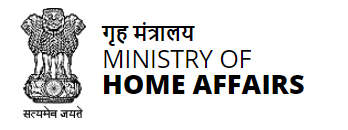 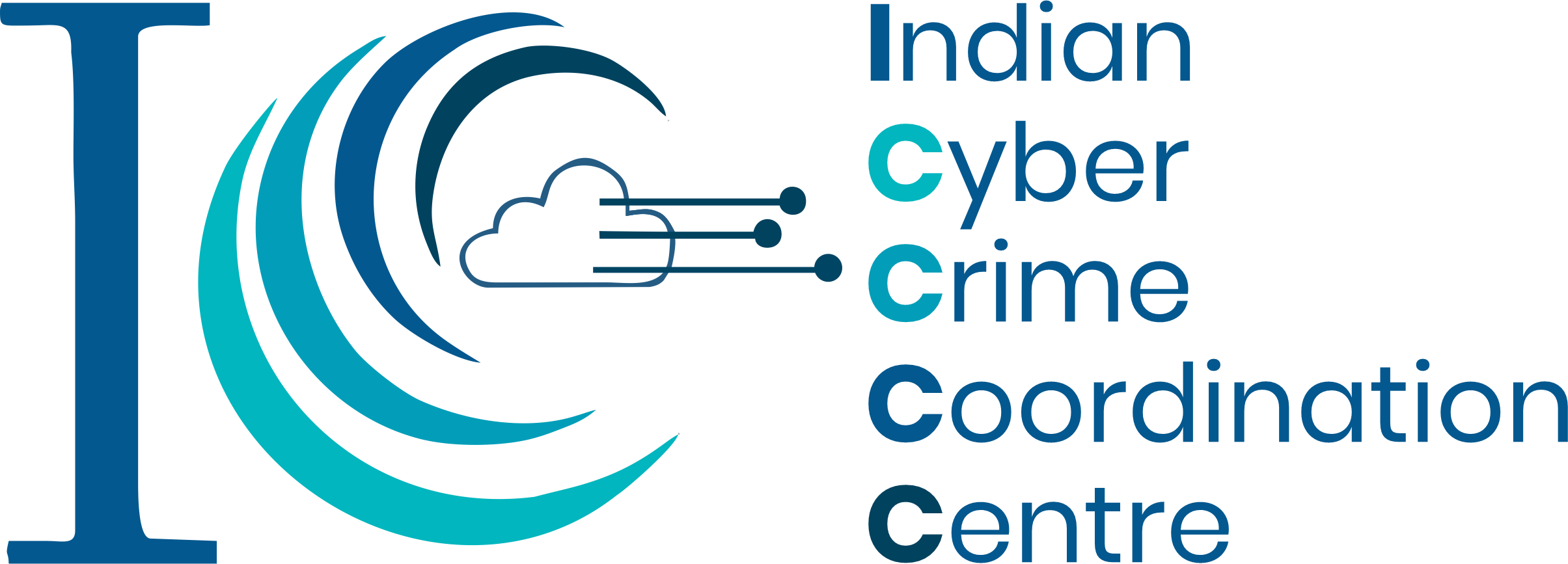 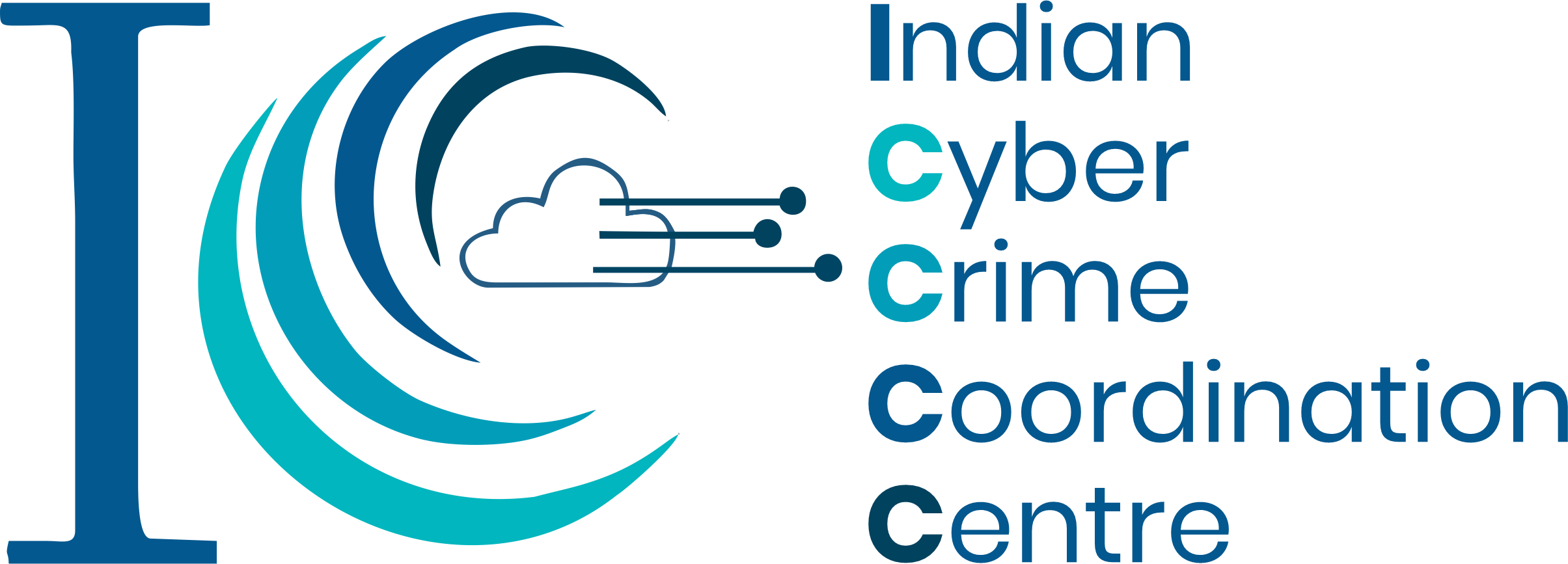 IoT Architecture
https://adstransparency.google.com/advertiser/AR02376743917019201537?region=IN&sig=AC0UAfwAAAAAY_SStOYJNjGv1ZoM2GNP5w79Taw&hl=en_IN
28
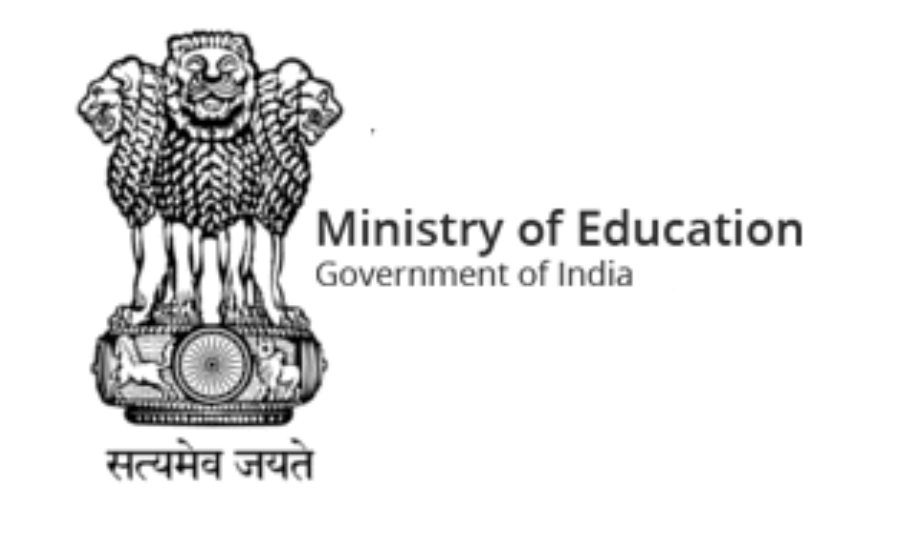 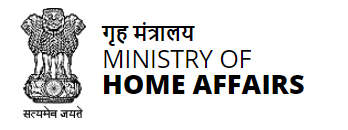 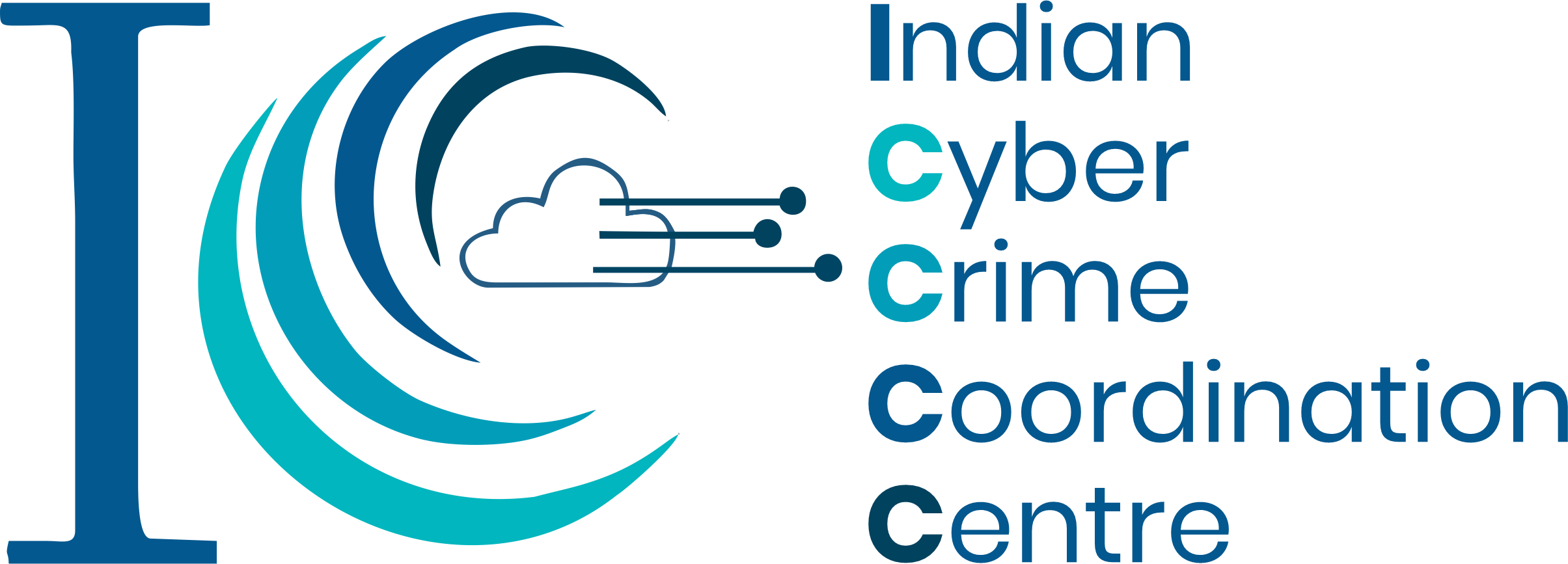 Redirection
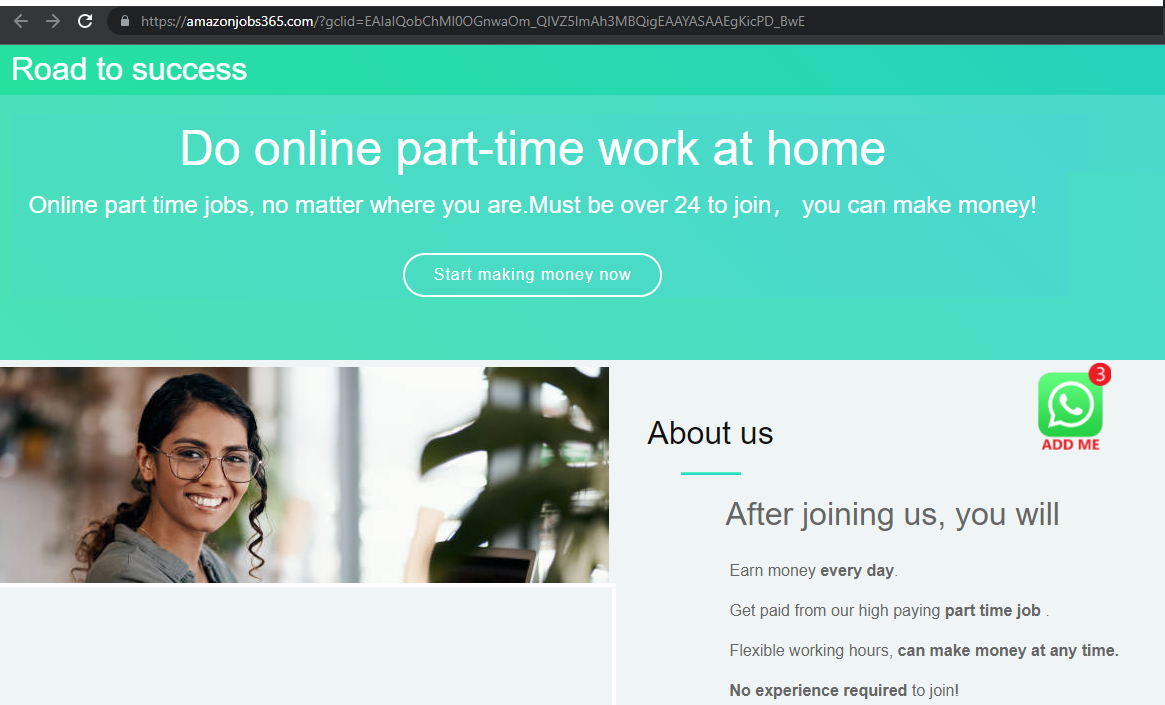 29
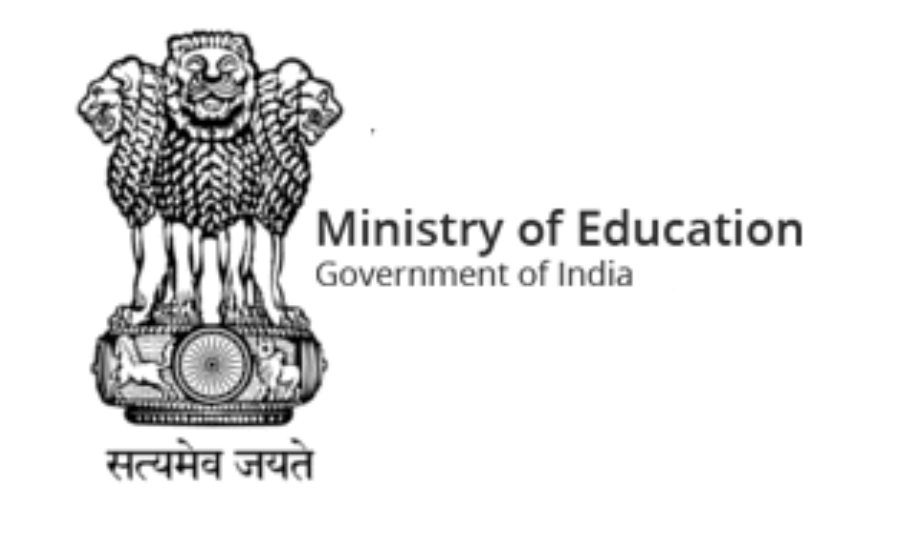 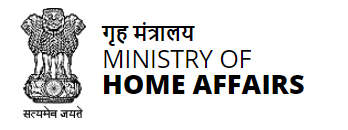 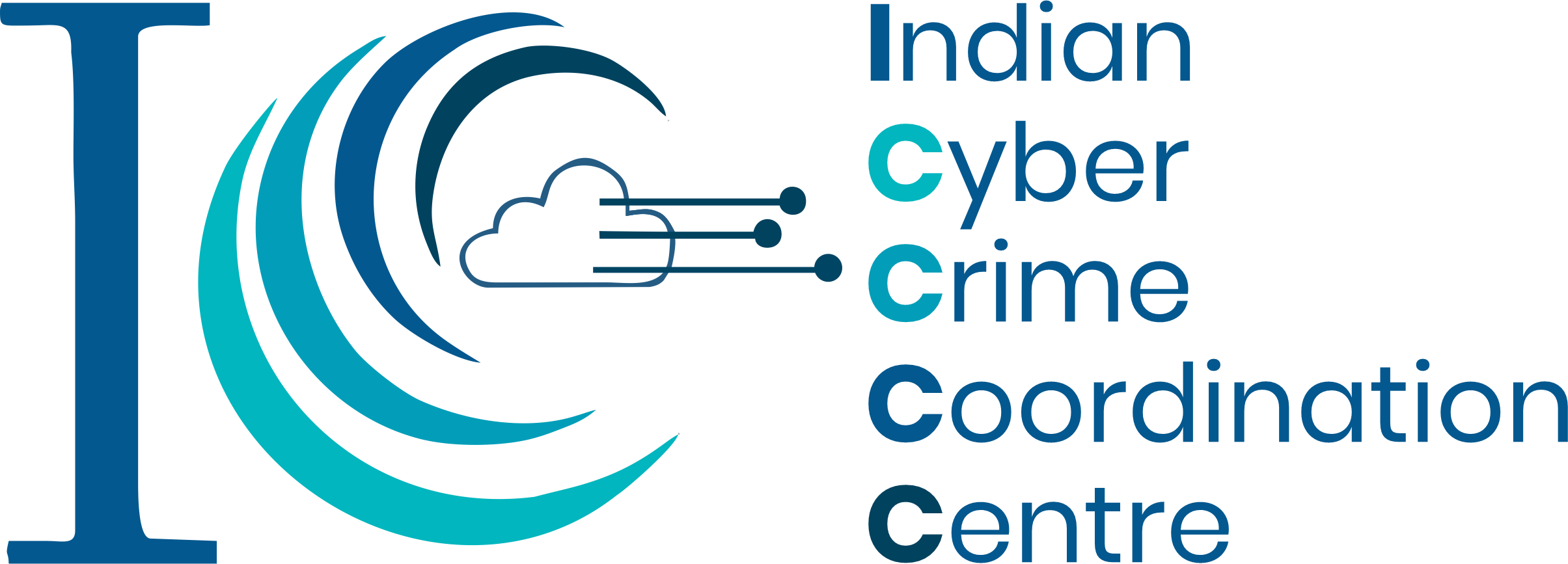 Attack medium
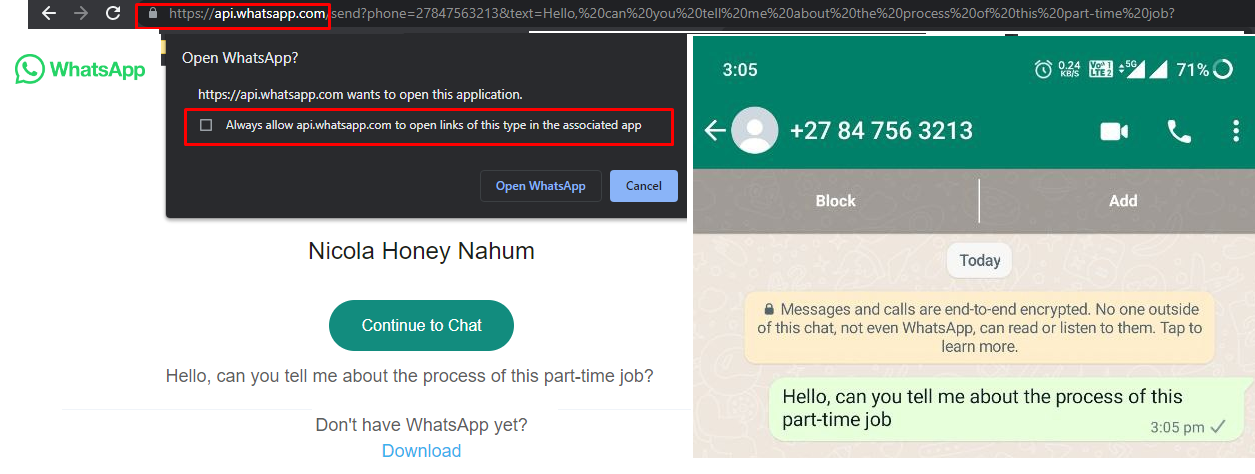 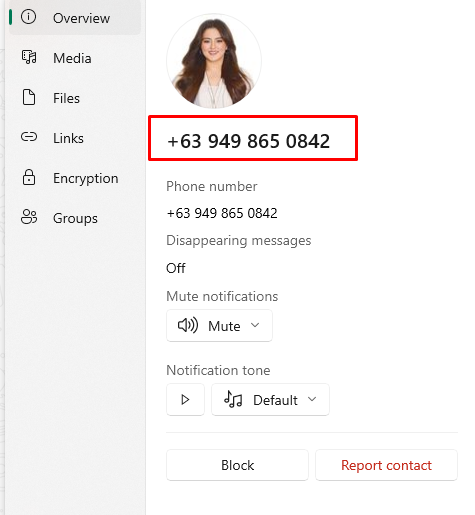 30
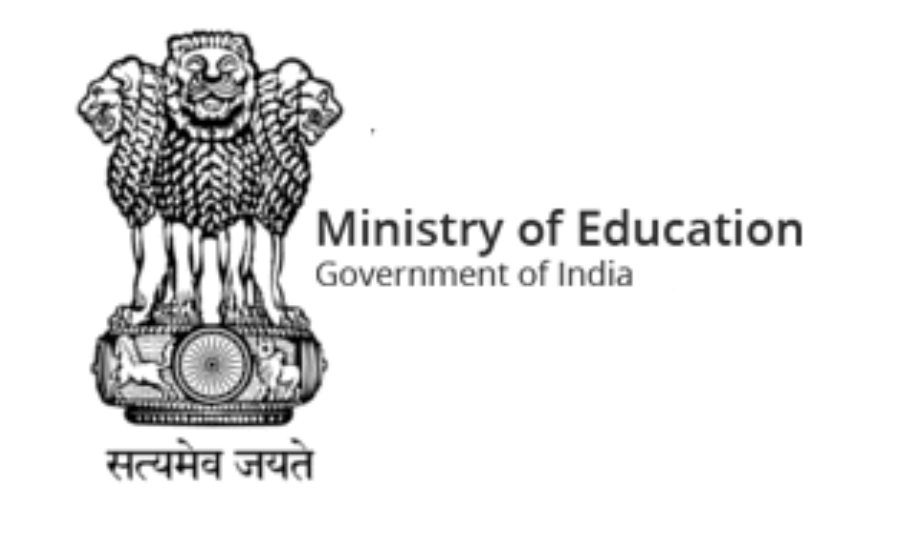 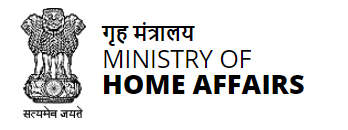 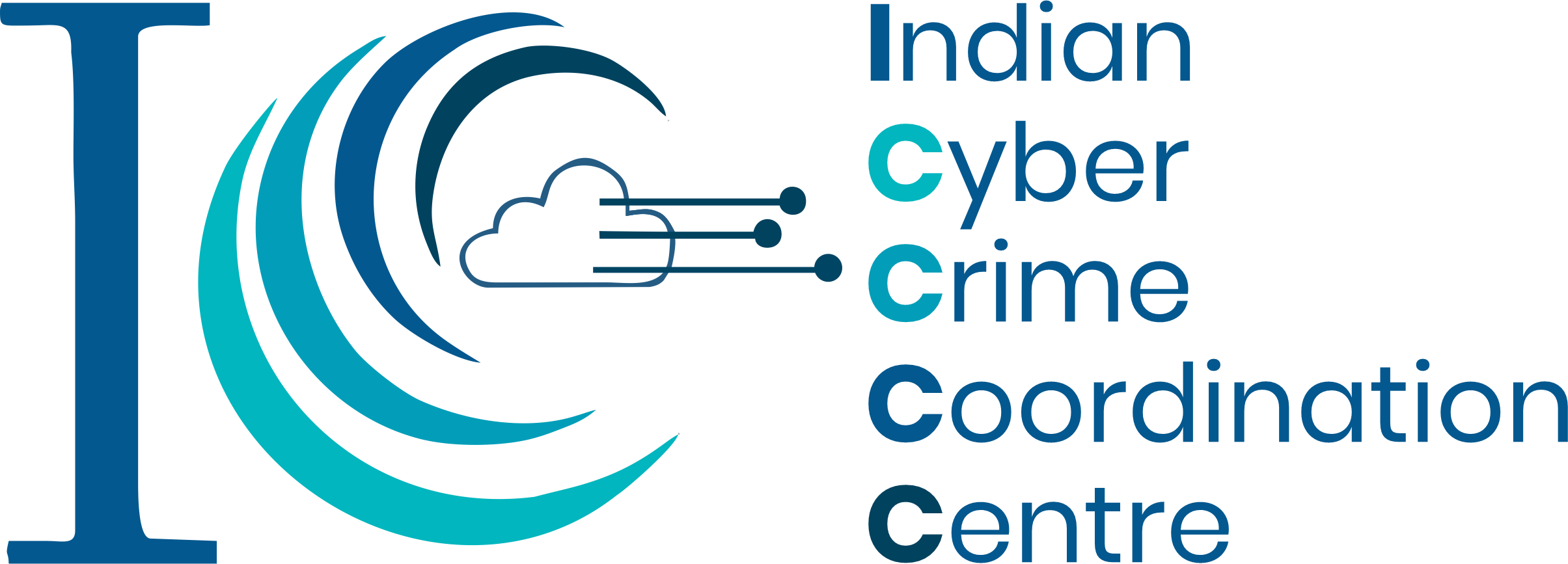 Malware
Some of the malwares are:
31
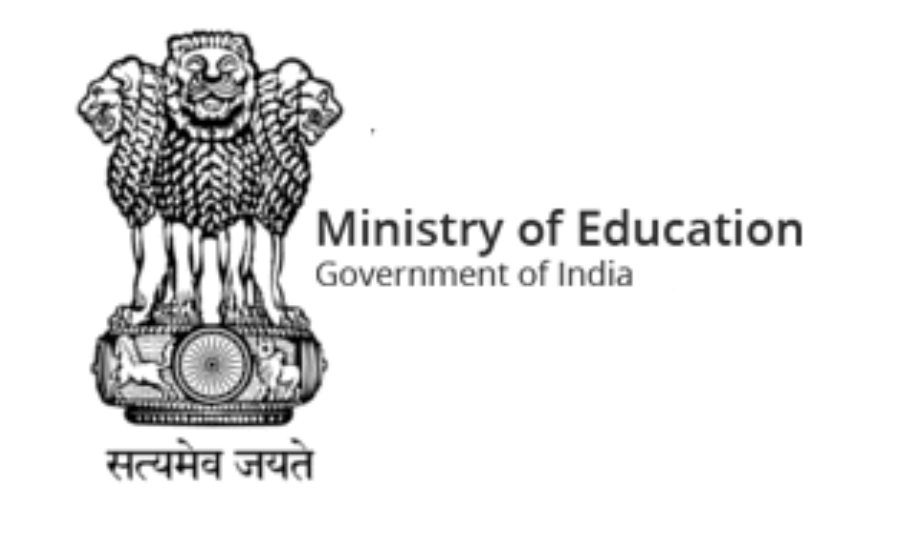 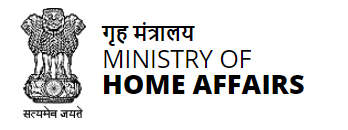 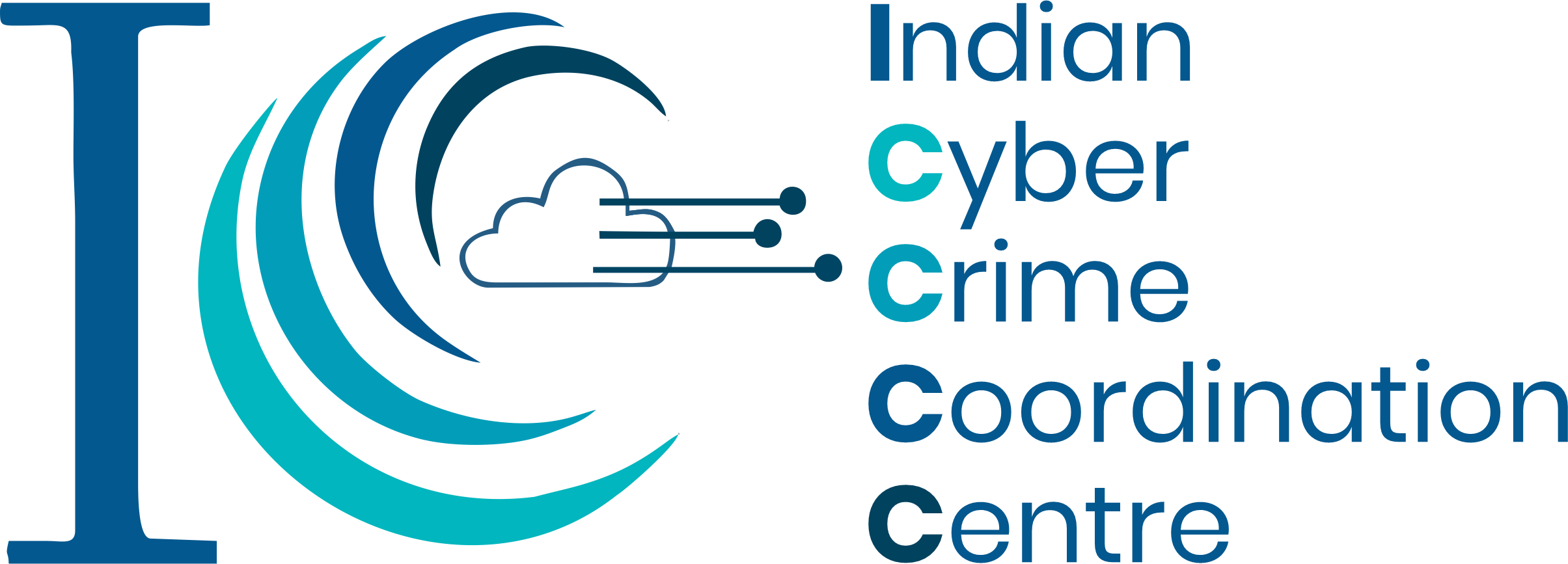 COUNTERMEASURE
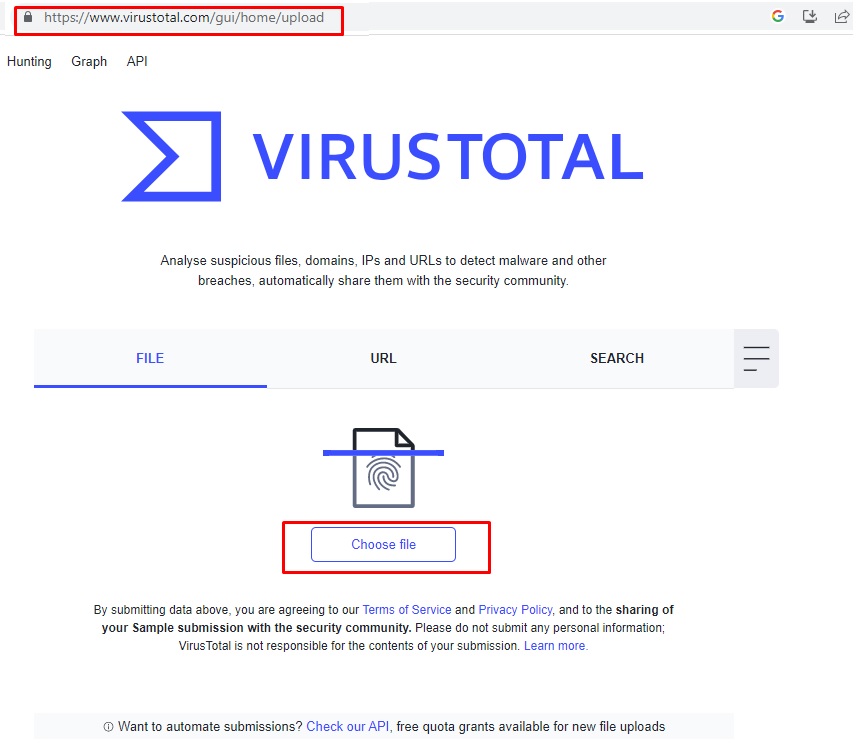 32
https://www.virustotal.com
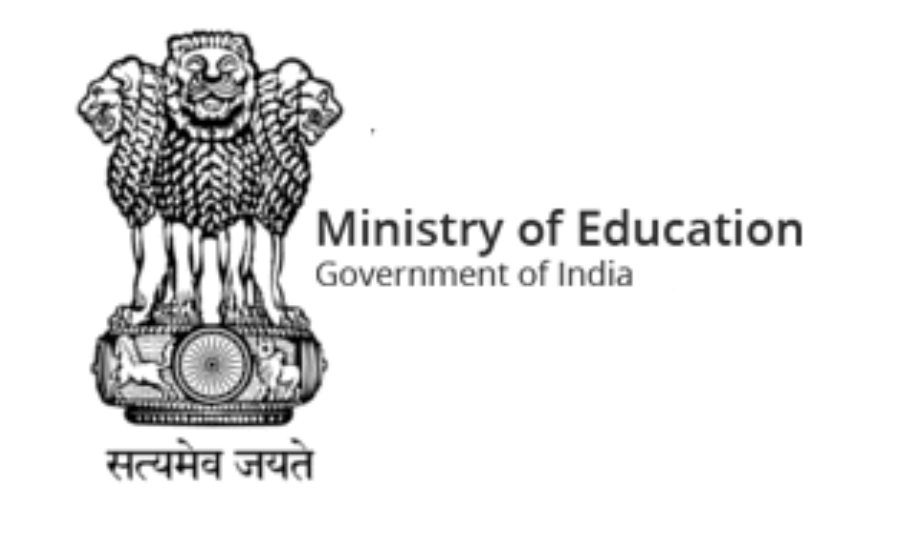 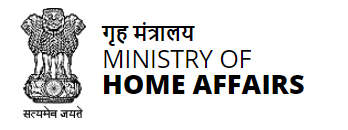 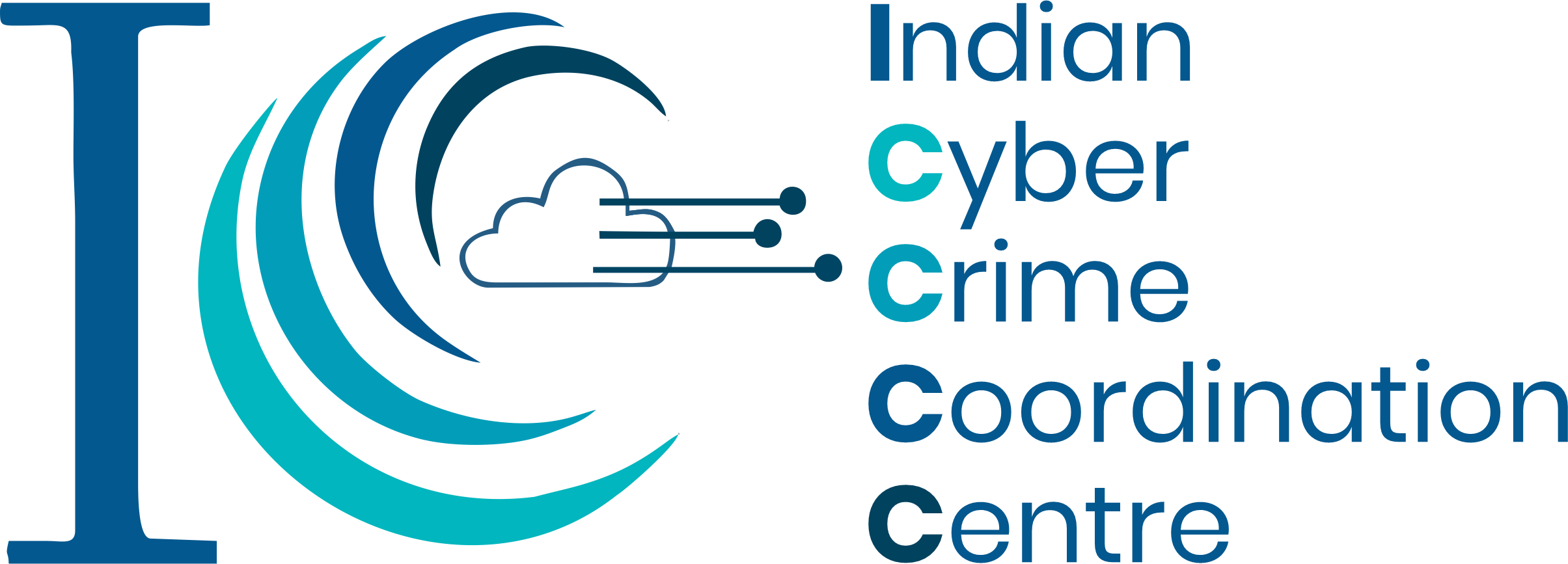 COUNTERMEASURE
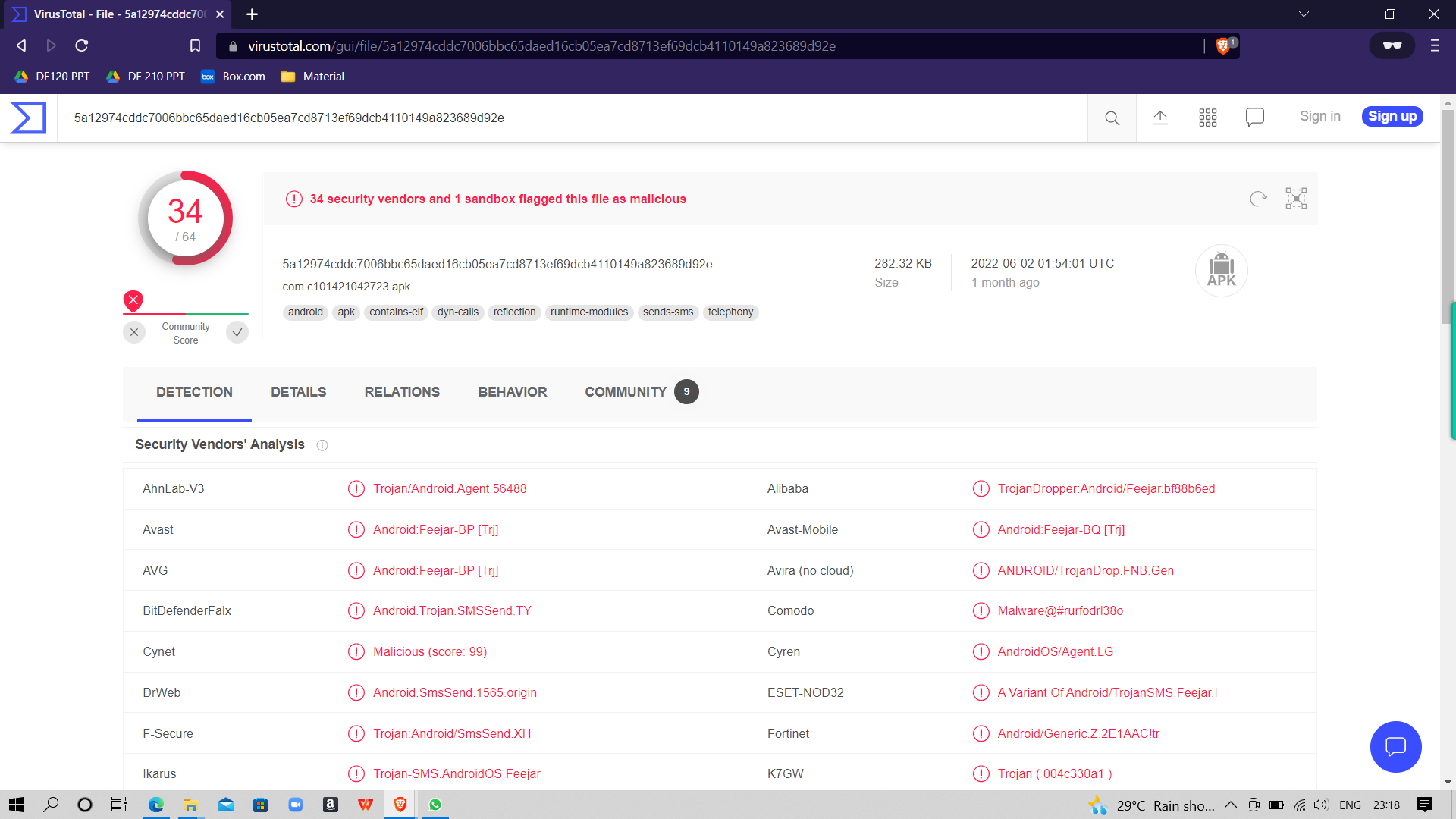 33
Virustotal will give the Output (Whether the APK is Malicious or Not)
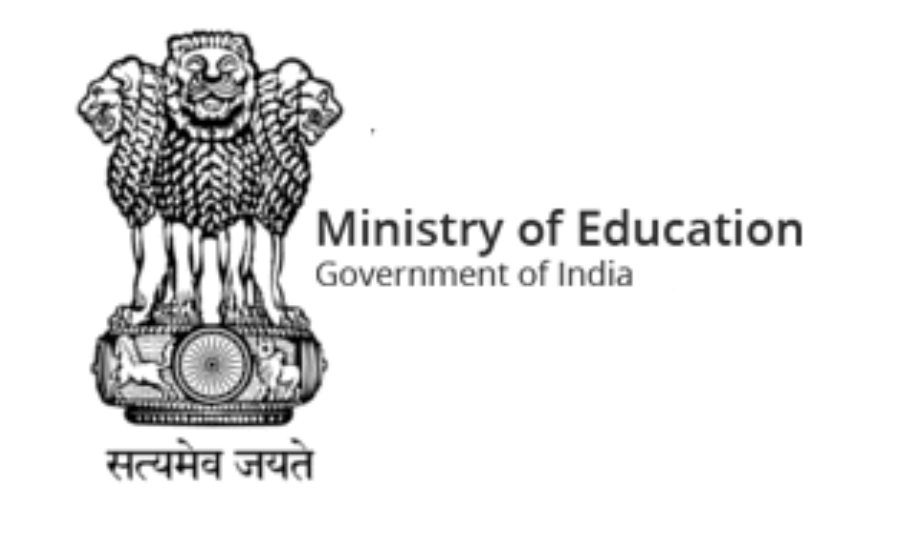 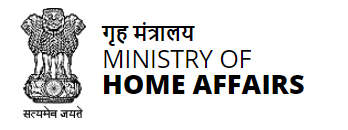 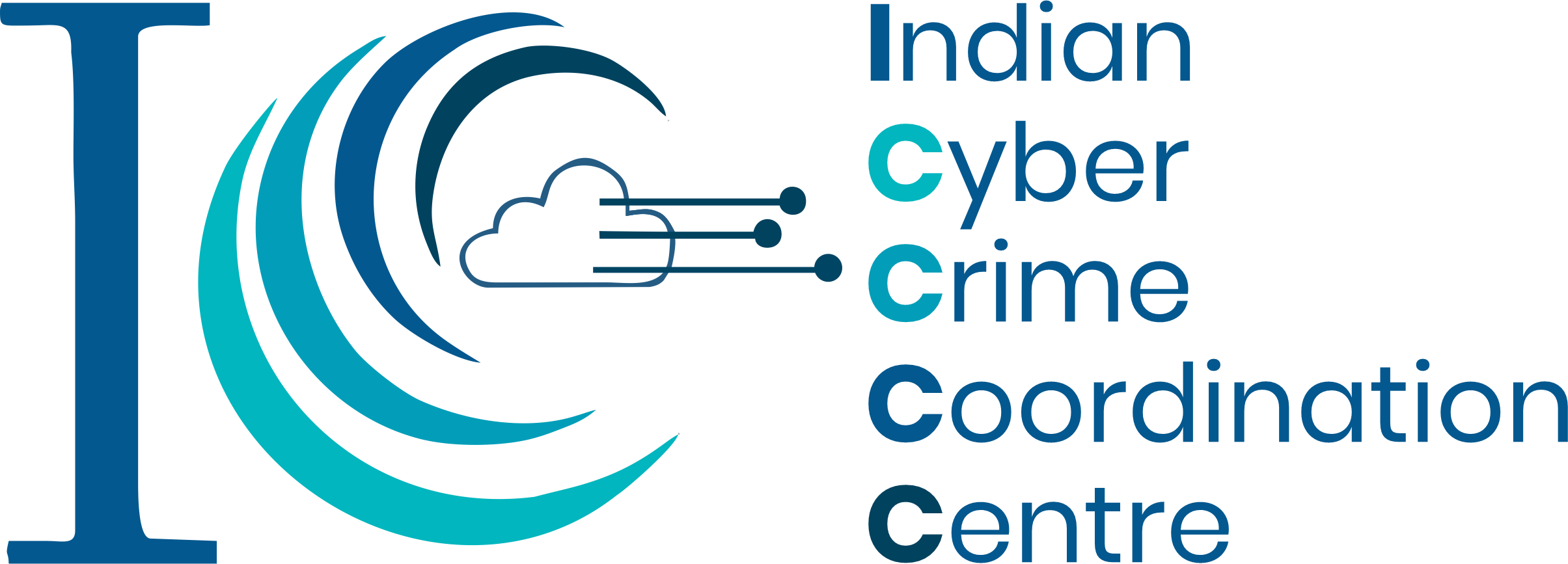 COUNTERMEASURE
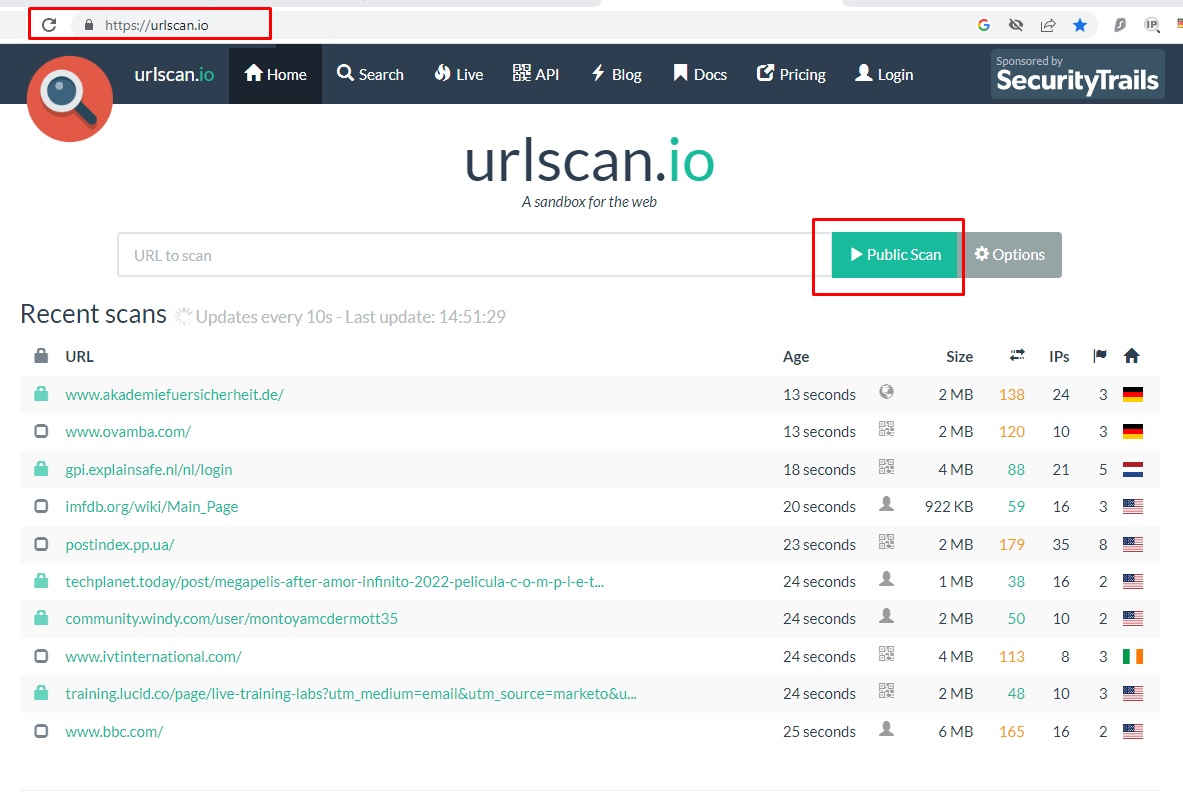 34
https://urlscan.io/
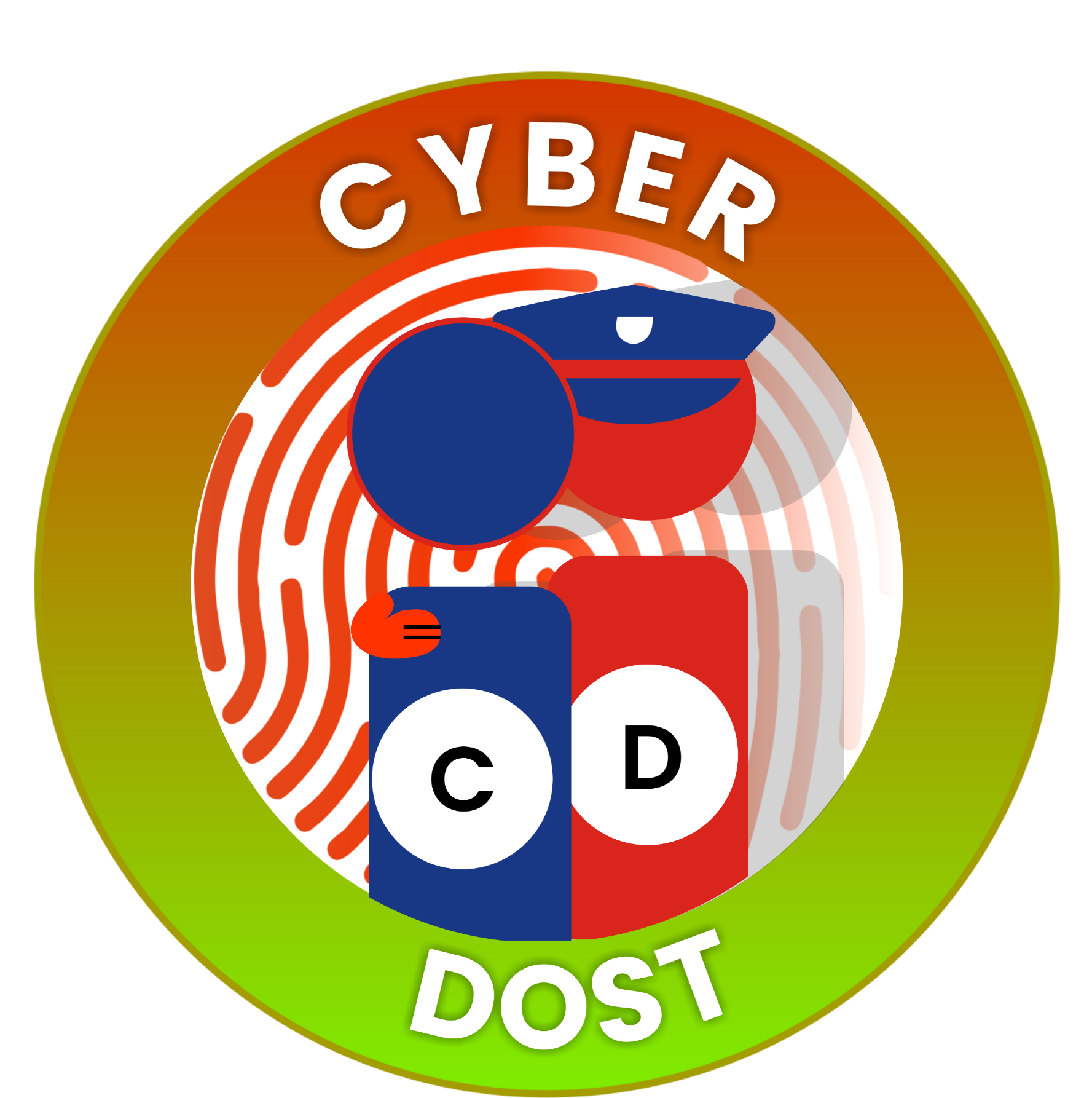 Follow CyberDost 
on social media

Get the latest Cyber Safety Tips
Learn about various types of Scam Alerts
Get updates on National and International Cyber news
Learn about the achievements in the attempt to make the nation cyber safe
Become a Cyber Volunteer and share the CyberDost content with your community
Do your bit to stay vigilant and stay cyber safe!
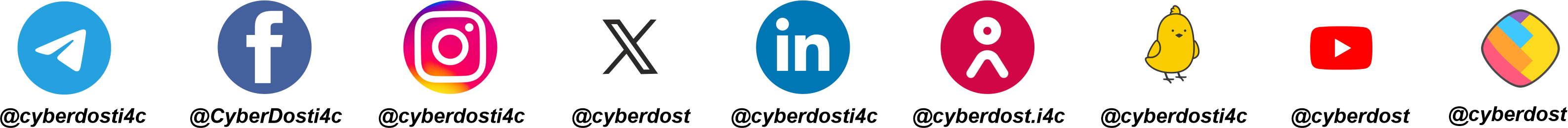 35